Optimal Multiple Importance Sampling
[Speaker Notes: Welcome to our presentation about optimal multiple importance sampling]
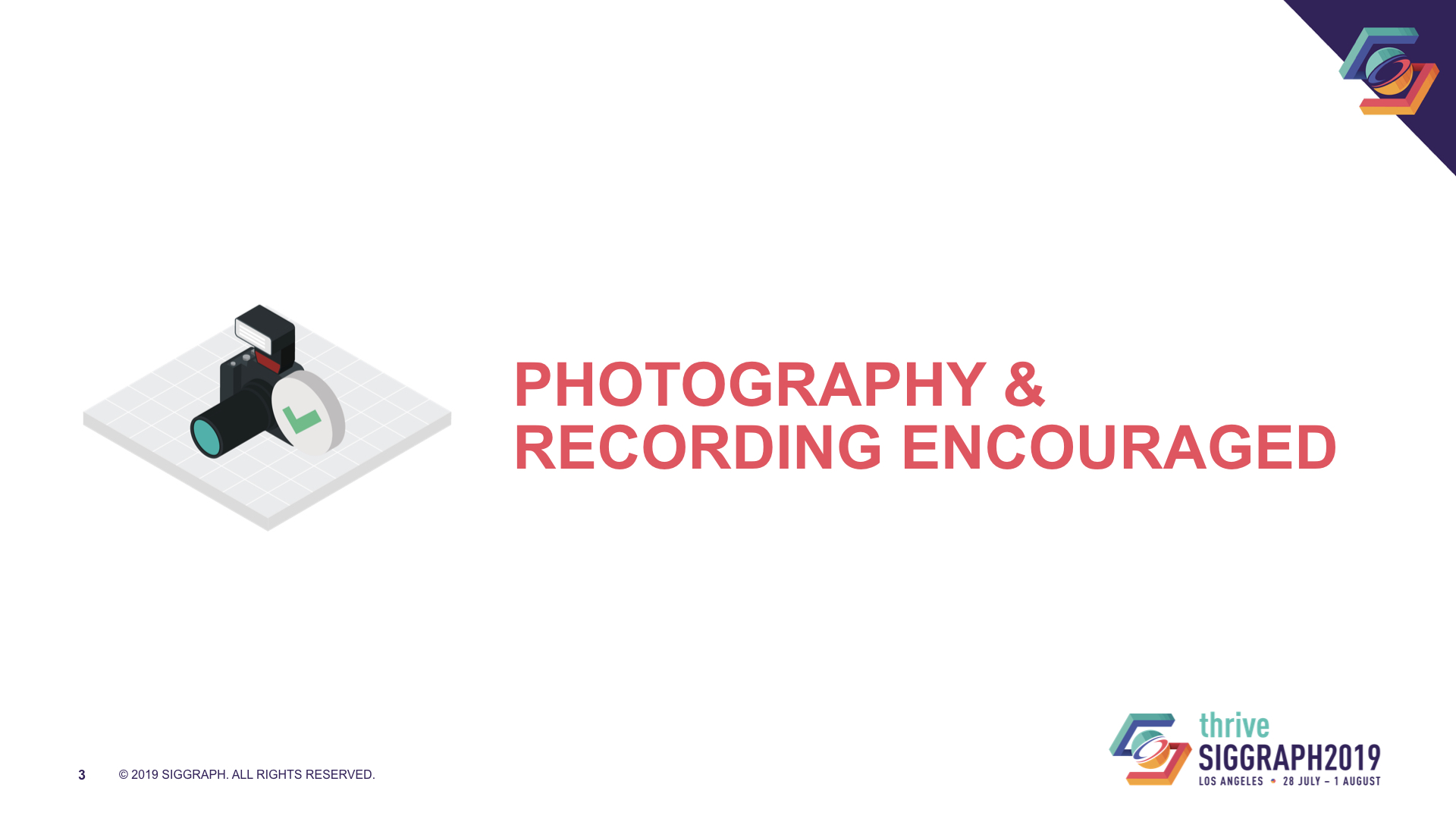 2
Kondapaneni, Vévoda, Grittmann, Skřivan, Slusallek, Křivánek -- Optimal multiple importance sampling
Goal: Low noise in short time
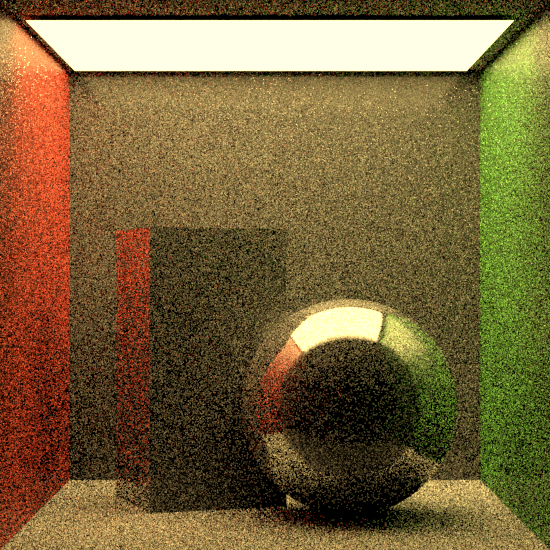 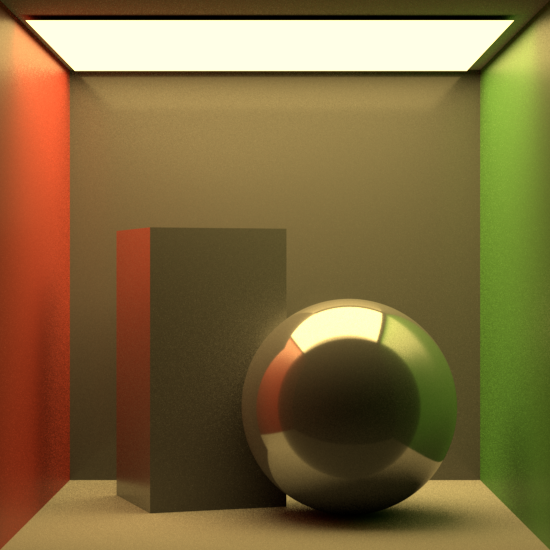 3
Kondapaneni, Vévoda, Grittmann, Skřivan, Slusallek, Křivánek -- Optimal multiple importance sampling
[Speaker Notes: In Monte Carlo rendering, images contain noise.
Eventually, given enough time, that noise will go away.
Our goal is to minimize the time it takes to arrive at a converged image.]
Goal: Low noise in short time
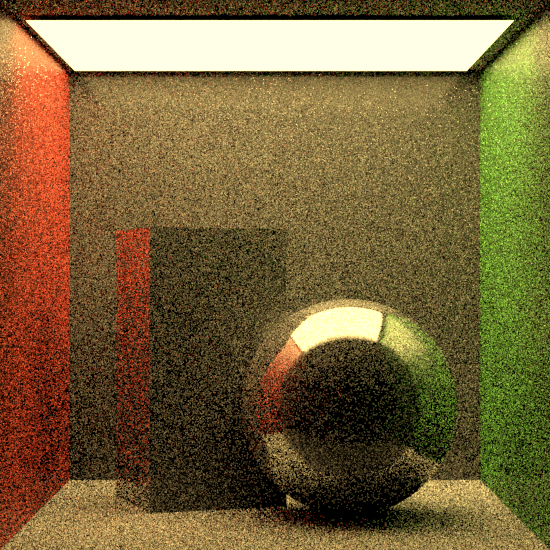 4
Kondapaneni, Vévoda, Grittmann, Skřivan, Slusallek, Křivánek -- Optimal multiple importance sampling
[Speaker Notes: In Monte Carlo rendering, images contain noise.
Eventually, given enough time, that noise will go away.
Our goal is to minimize the time it takes to arrive at a converged image.]
MIS: Two wrongs can make a right
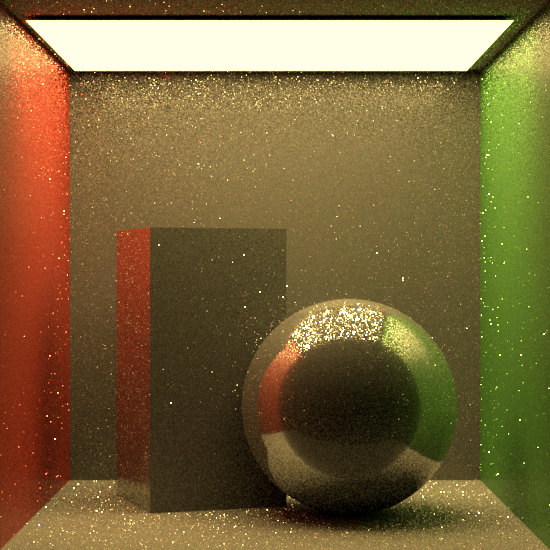 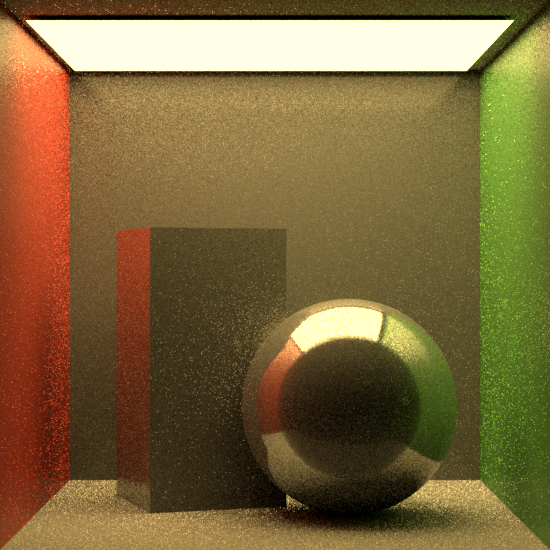 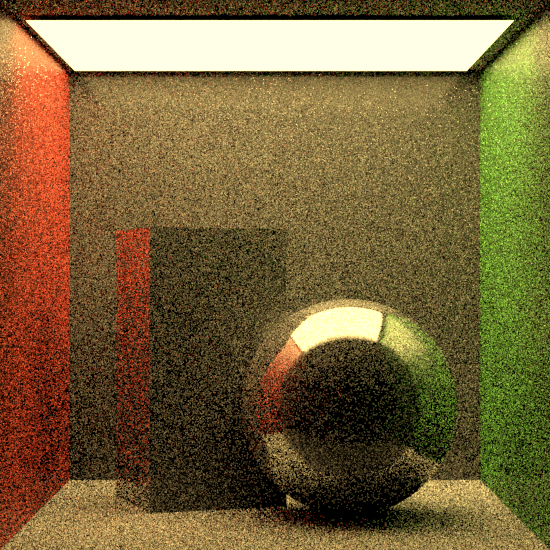 Technique A
Technique B
Combined (MIS)
5
Kondapaneni, Vévoda, Grittmann, Skřivan, Slusallek, Křivánek -- Optimal multiple importance sampling
[Speaker Notes: There are different algorithms for rendering images.
Each has benefits and disadvantages.

<click> In the example on the left, the direct illumination on the wall is handled poorly <click> while in the example on the right it is captured nicely

The glossy reflection on the ball is the exact opposite : <click> it is captured nicely on the left example, <click> but it is poor on the right.

<click> Fortunately, MIS can be used to combine both, achieving a nice image overall.]
MIS: Essential for the path tracing revolution
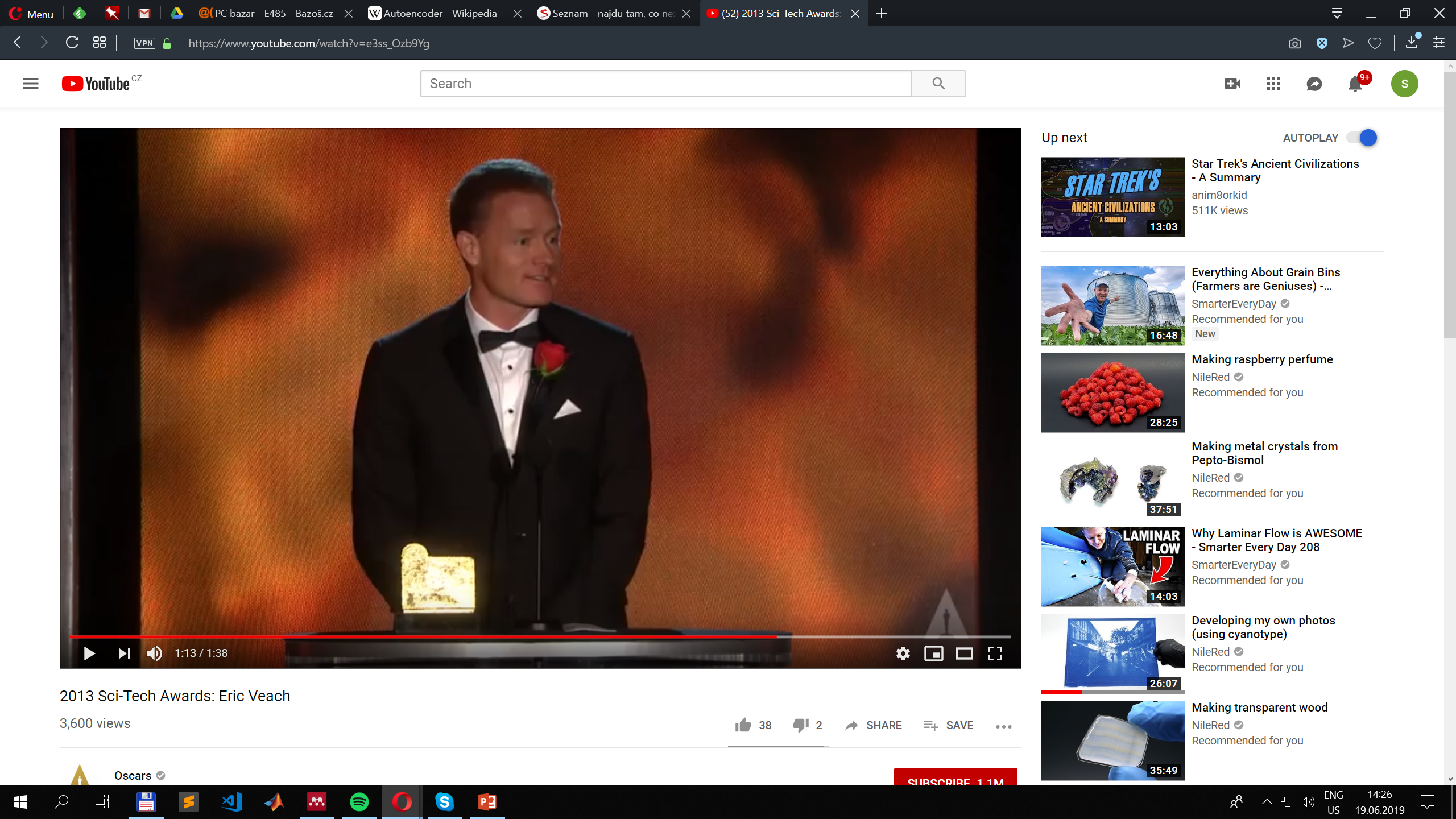 Veach and Guibas:
“Optimally Combining Sampling Techniques for Monte Carlo Rendering.” 
SIGGRAPH ’95.
6
Kondapaneni, Vévoda, Grittmann, Skřivan, Slusallek, Křivánek -- Optimal multiple importance sampling
[Speaker Notes: MIS was invented in 1995 by Veach and Guibas

It had such a tremendous impact that Eric Veach was awarded the Scientific and Engineering Award in 2014.]
MIS: Increases robustness, may reduce efficiency
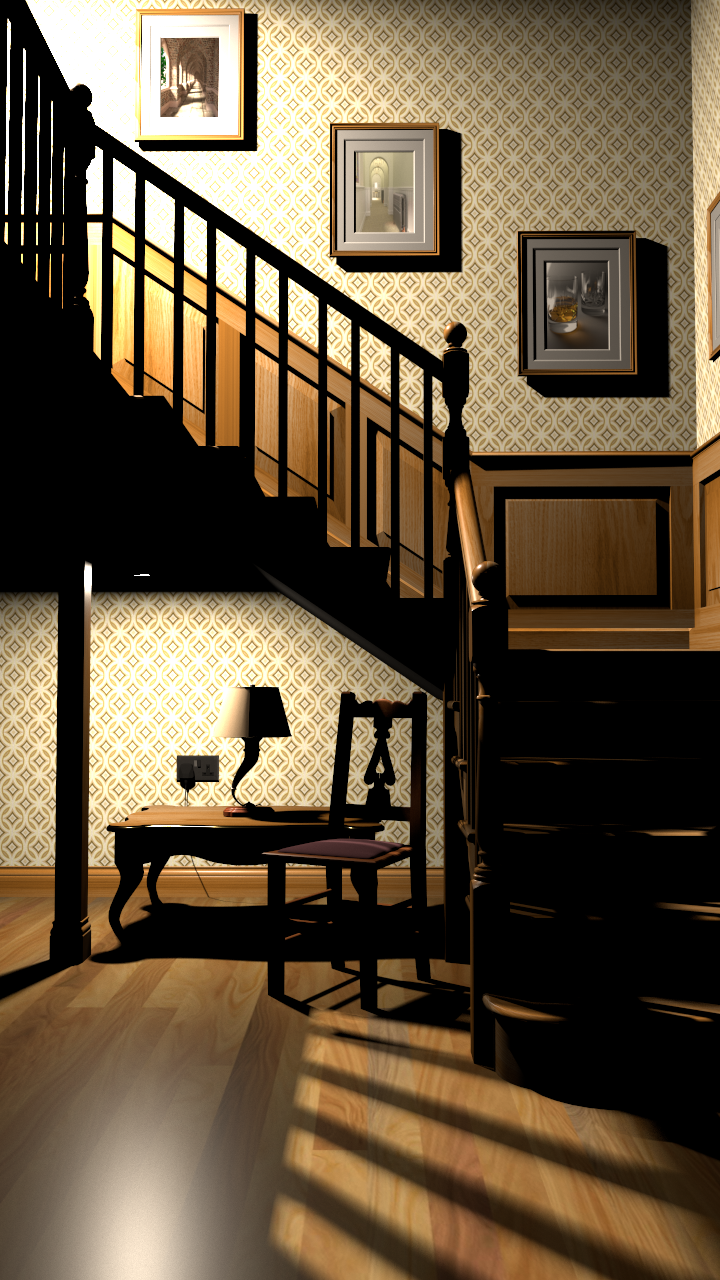 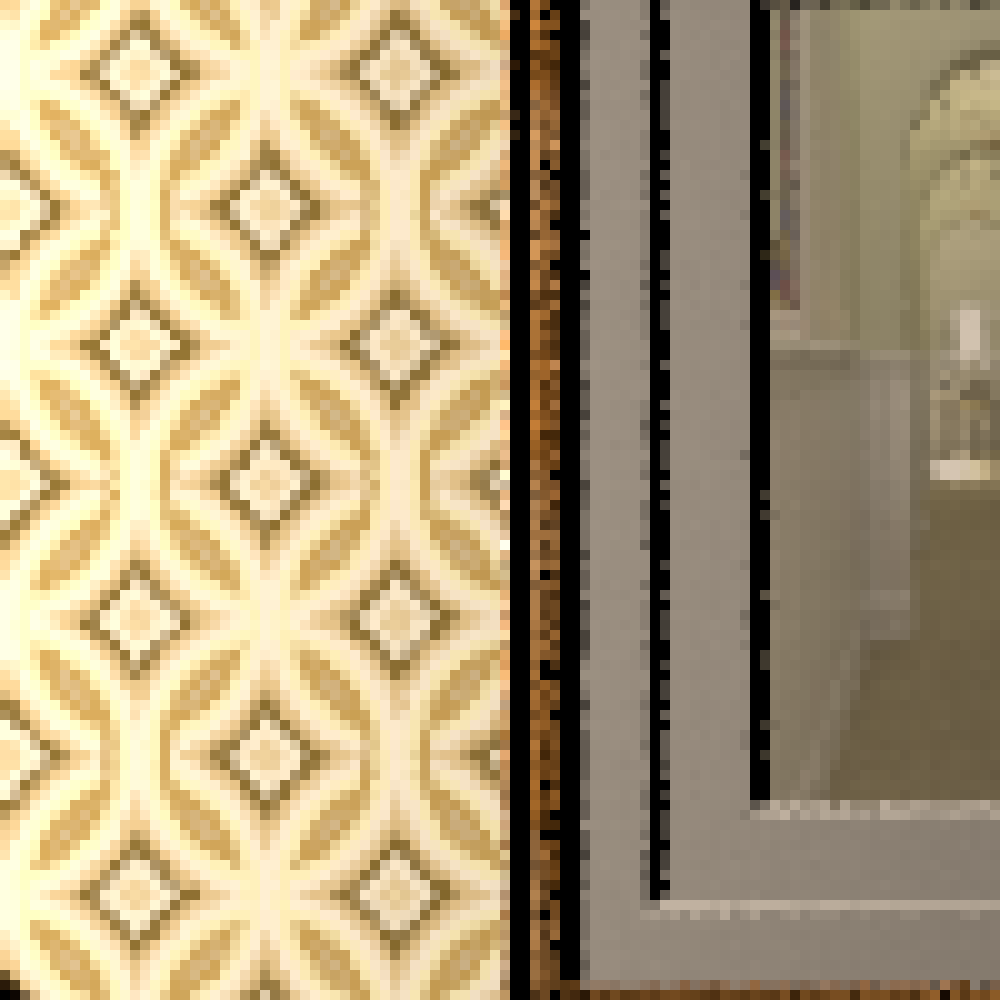 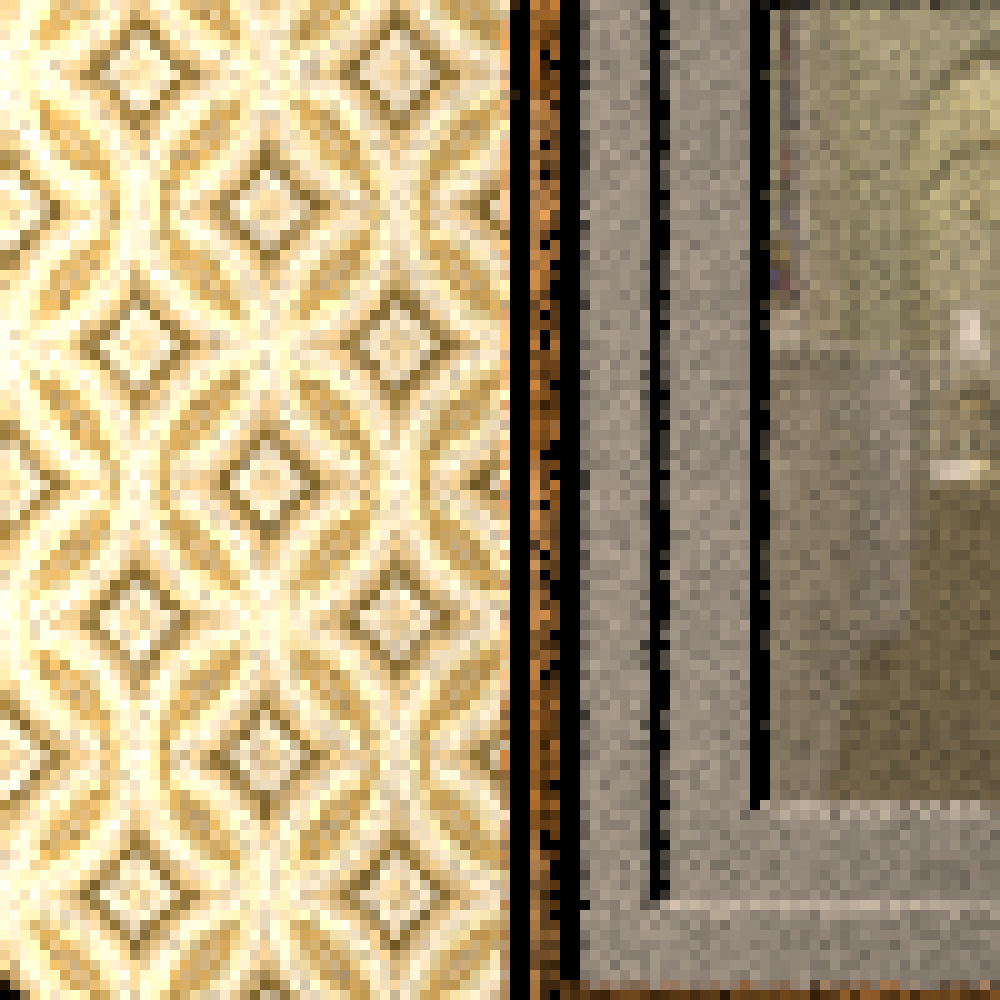 Can we do better?
Individual techniques
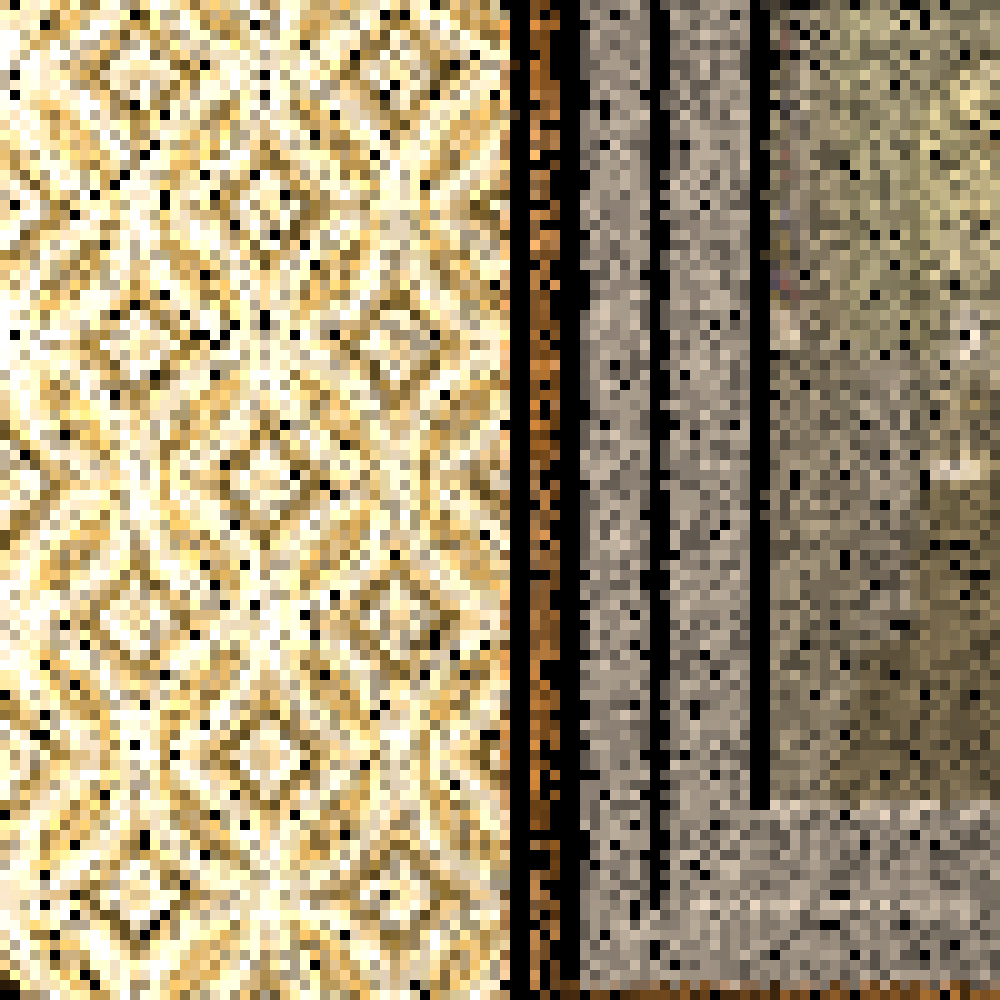 MIS with the 
balance heuristic
7
Kondapaneni, Vévoda, Grittmann, Skřivan, Slusallek, Křivánek -- Optimal multiple importance sampling
[Speaker Notes: But MIS is not perfect.
In this example, we combine two techniques to render the scene on the left.
<click> One is almost perfect on the wall above the stairs, the other performs poorly there.
<click> Unfortunately, MIS with the balance heuristic keeps some of the error of the worse technique.
<click> So the question is: can we somehow do better than that?]
MIS: Increases robustness, may reduce efficiency
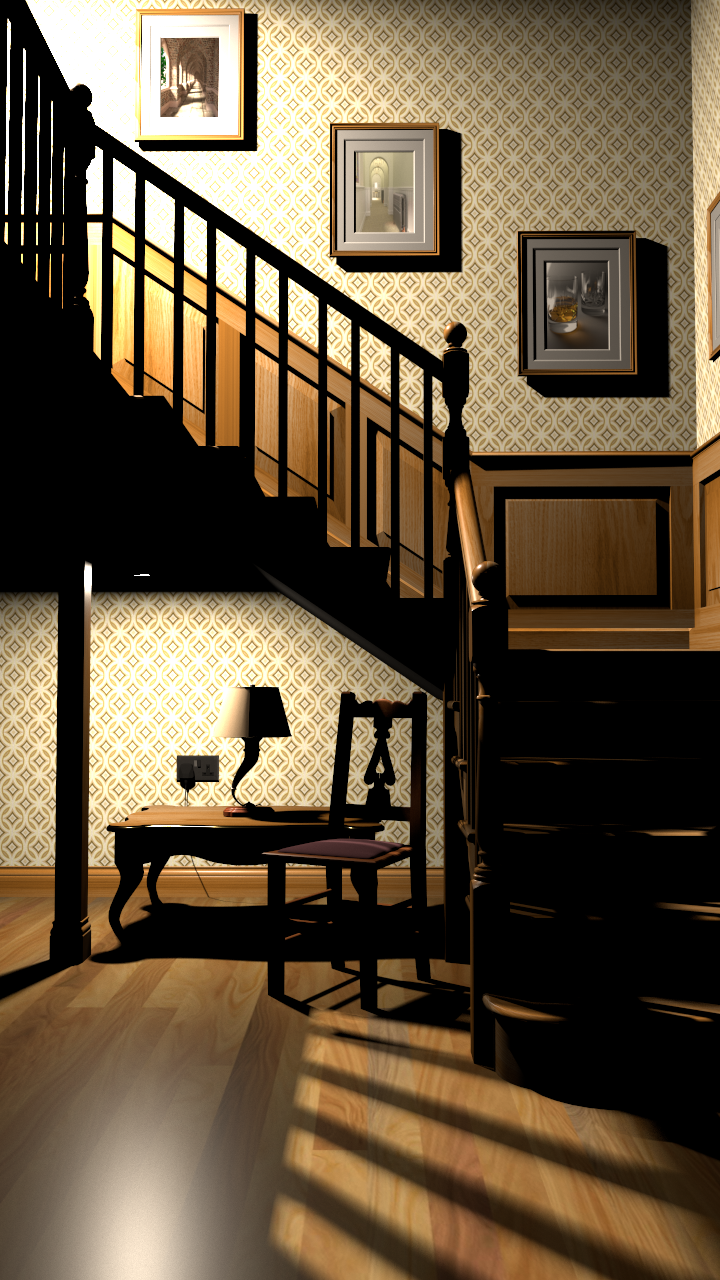 10x better!
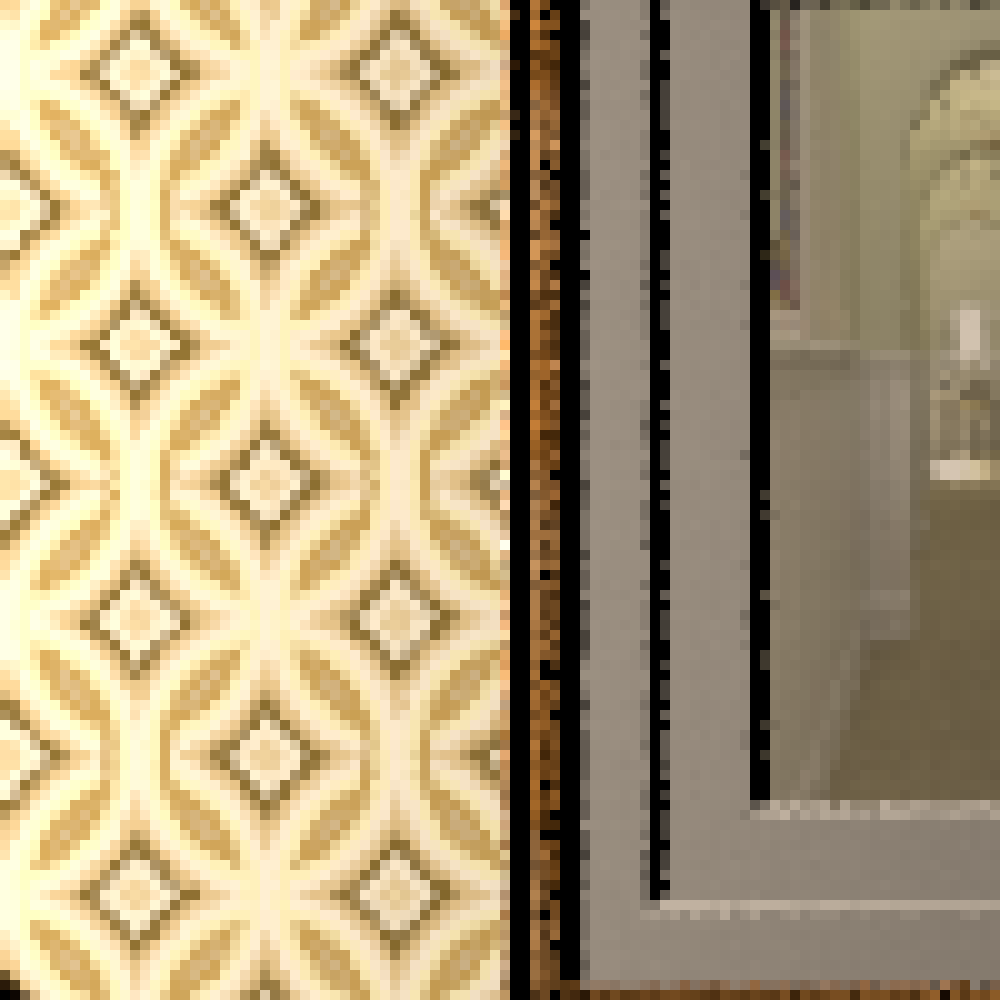 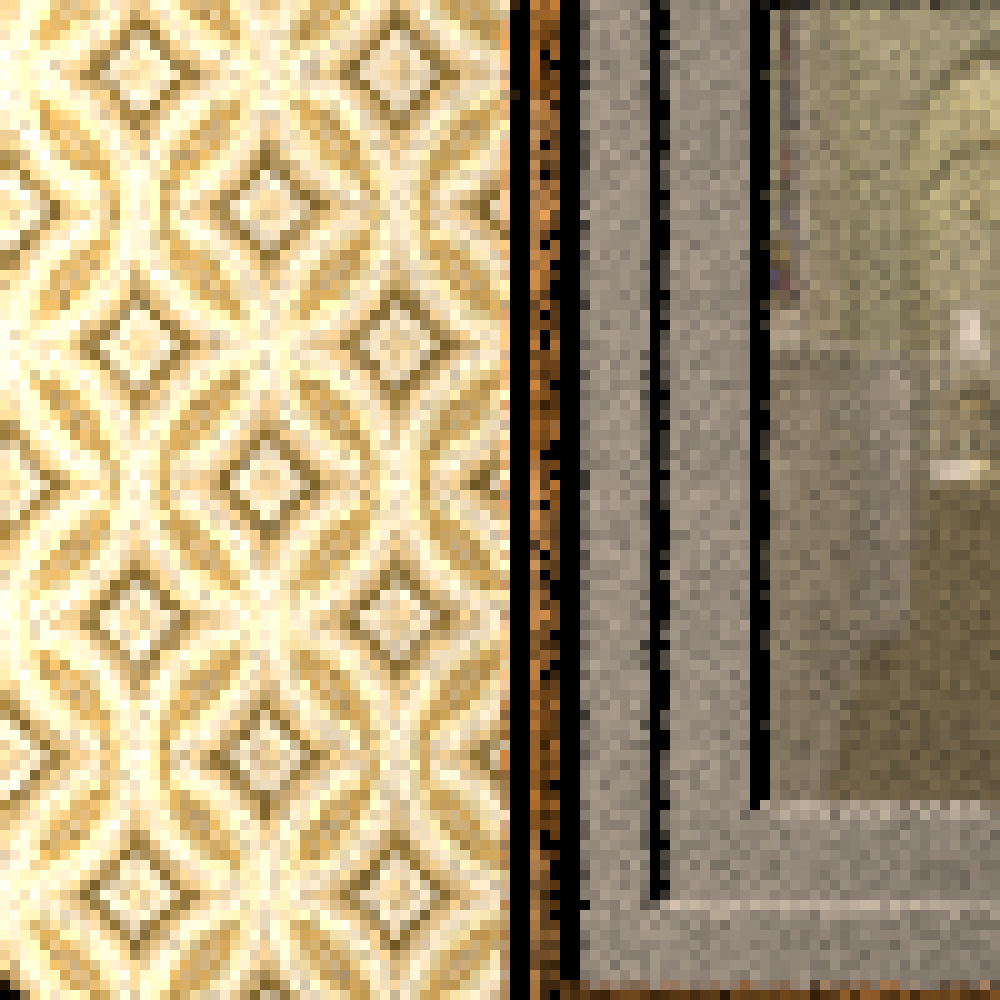 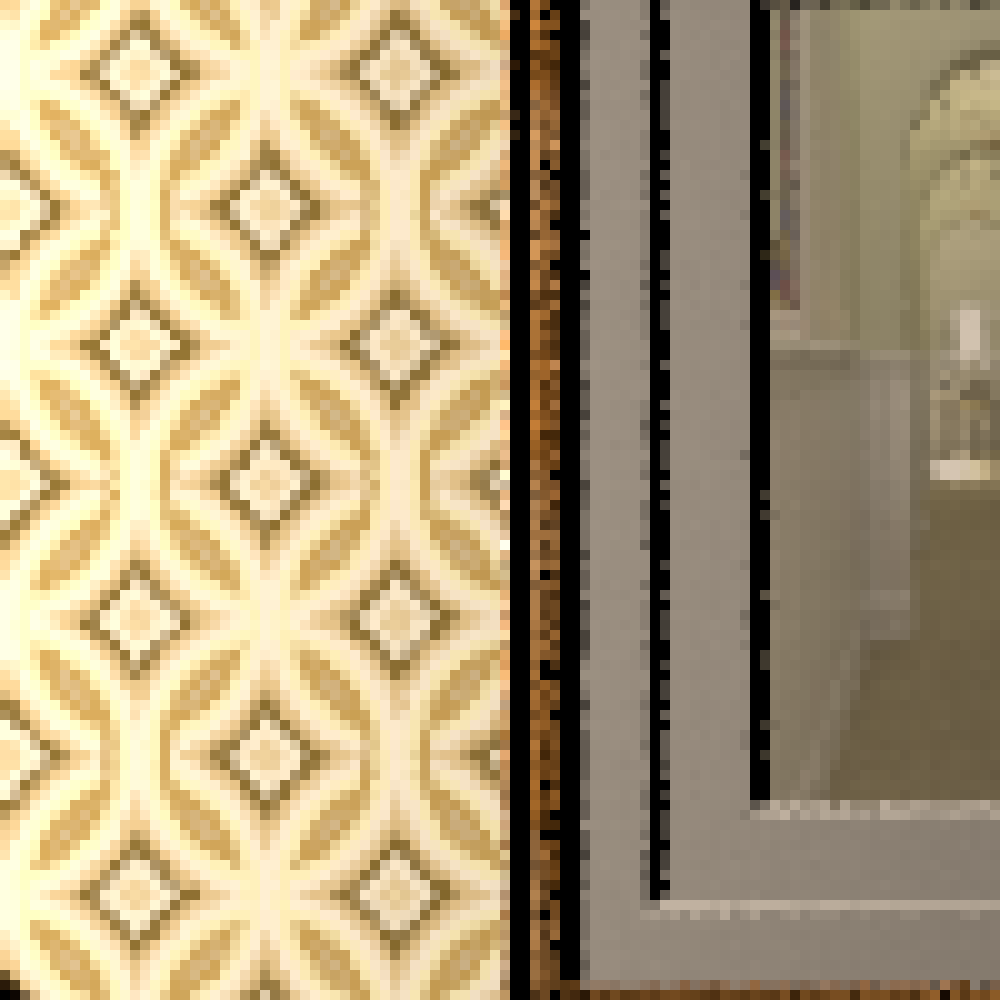 Individual techniques
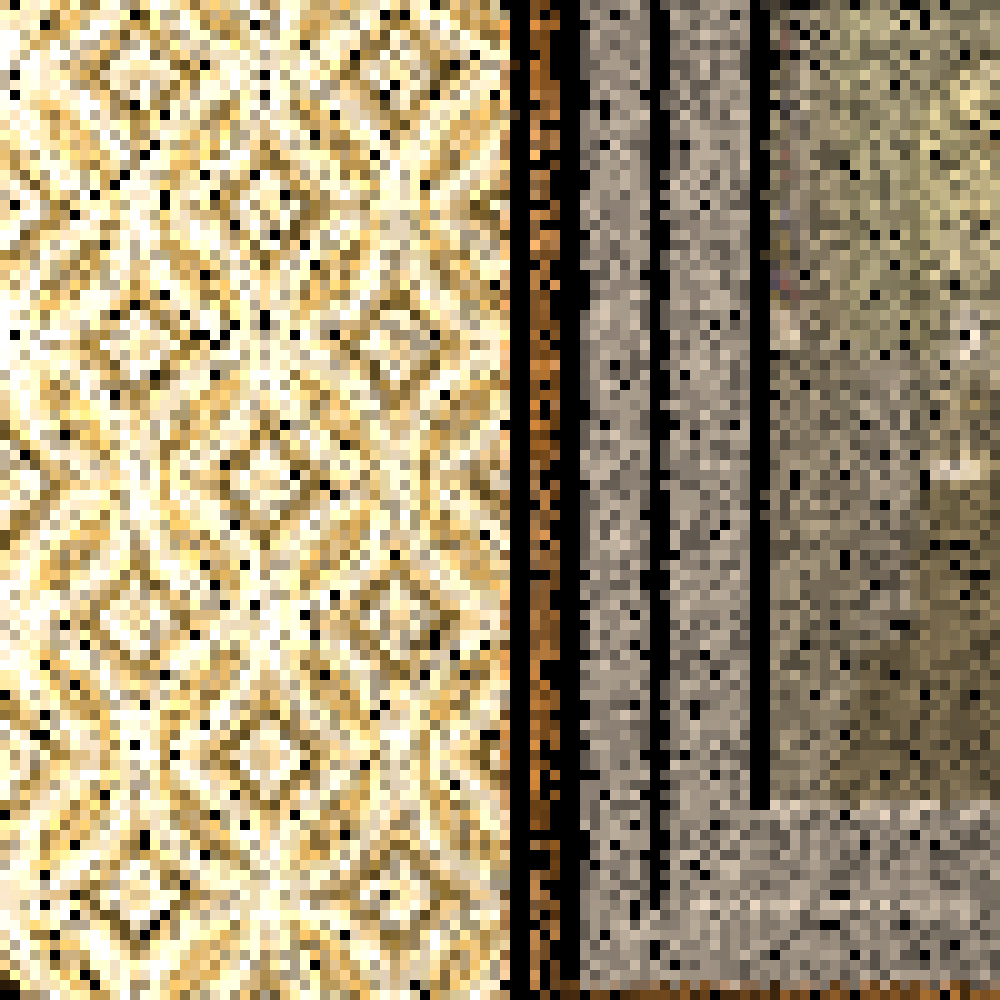 MIS with our 
optimal weights
MIS with the 
balance heuristic
8
Kondapaneni, Vévoda, Grittmann, Skřivan, Slusallek, Křivánek -- Optimal multiple importance sampling
[Speaker Notes: And indeed, we can.
We derived the optimal MIS weights.
In this case, they keep the lower error of the almost perfect technique.
and the image in overall has a ten times lower level of noise.]
Contributions
A: Balance heuristic’s variance bounds reconsideration
B: Optimal weights derivation
C: Control variate interpretation
D: Practical implementation
9
Kondapaneni, Vévoda, Grittmann, Skřivan, Slusallek, Křivánek -- Optimal multiple importance sampling
[Speaker Notes: (Entry) The complete list of our contributions starts by 

showing that the balance heuristic is further from the optimum than believed so far.

Deriving the new optimal weights that provably minimize an MIS estimator variance.

Proving that the optimal weights are equivalent to a control variate.

And last, we show that the optimal weights are not a mere theoretical construct, they lend themselves to a practical implementation in light transport.]
Background and Related Work
[Speaker Notes: Before explaining you our approach, let me give you some high-level background on MIS.]
Light transport simulation
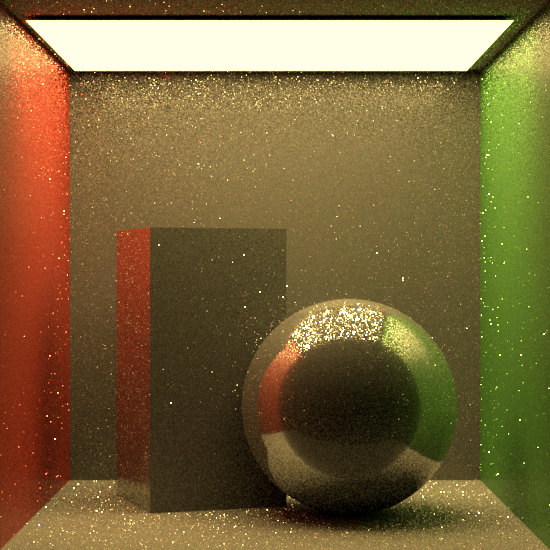 Contribution
Pixel
11
Kondapaneni, Vévoda, Grittmann, Skřivan, Slusallek, Křivánek -- Optimal multiple importance sampling
[Speaker Notes: When we perform light transport simulation, 
<click> we have to find a light path incident with a pixel,
<click> take its contribution
<click> and integrate over all such paths. To estimate that integral efficiently by Monte carlo, we use the importance sampling approach.]
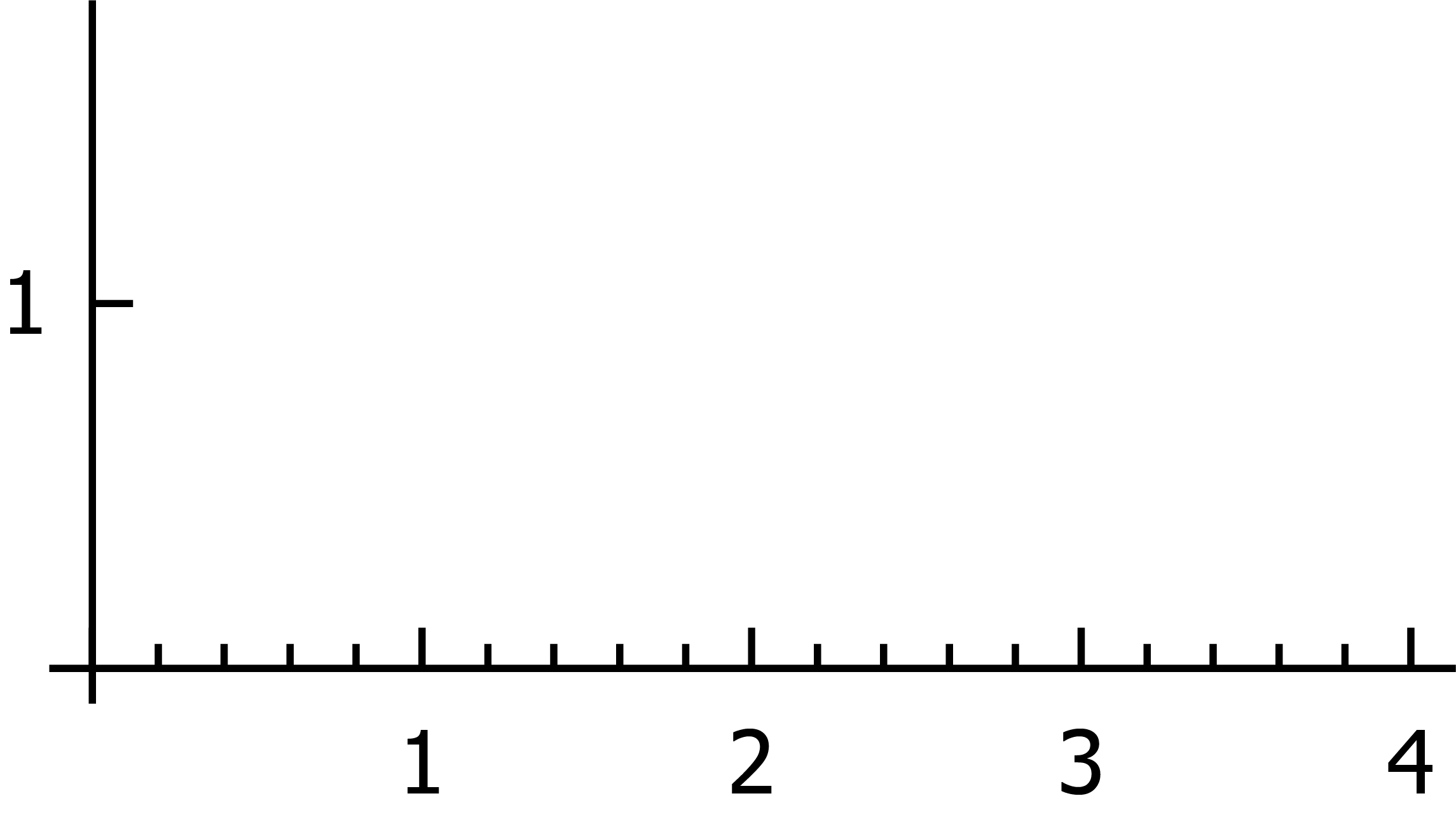 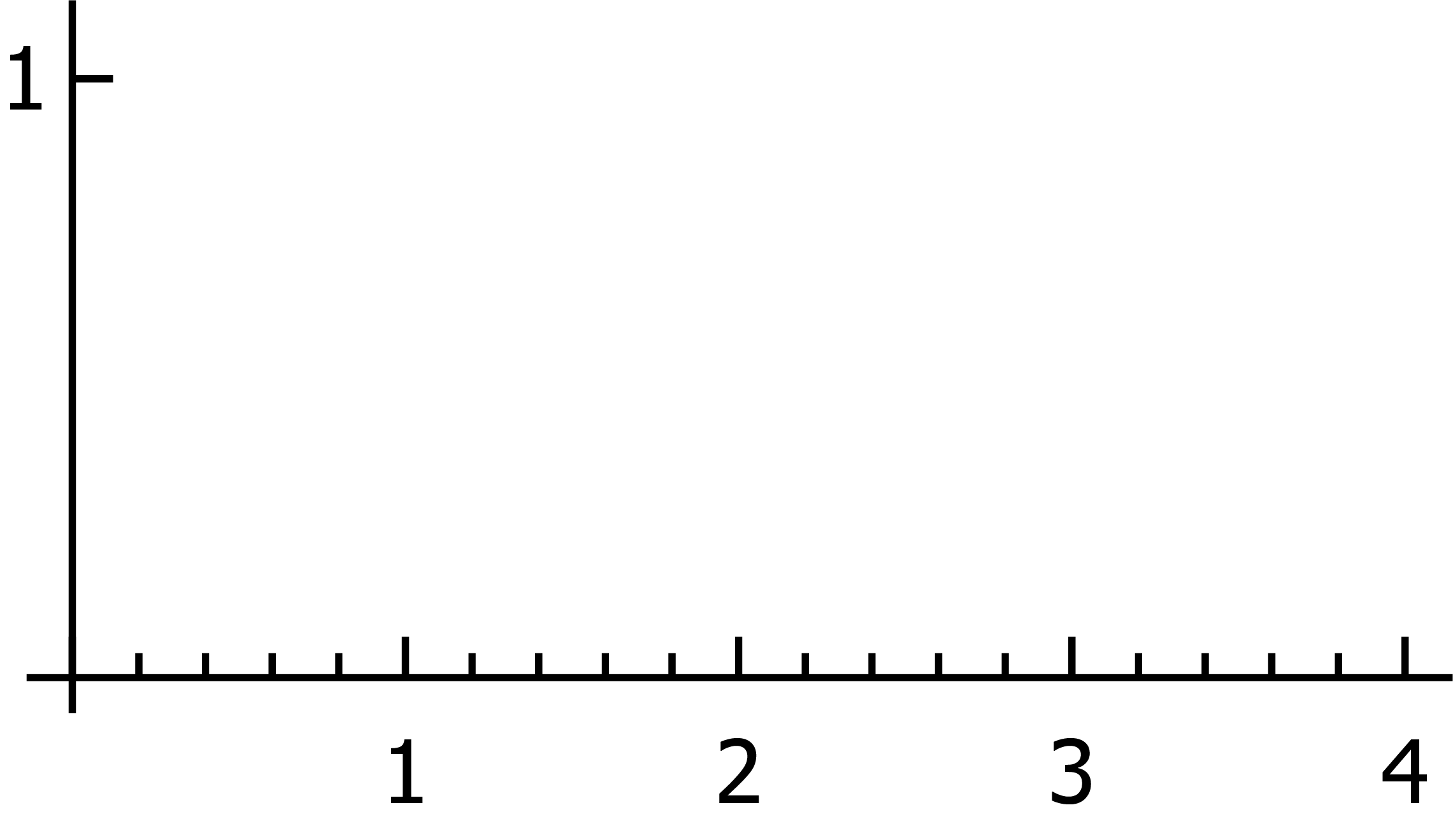 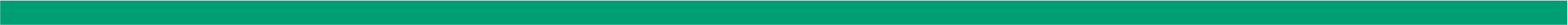 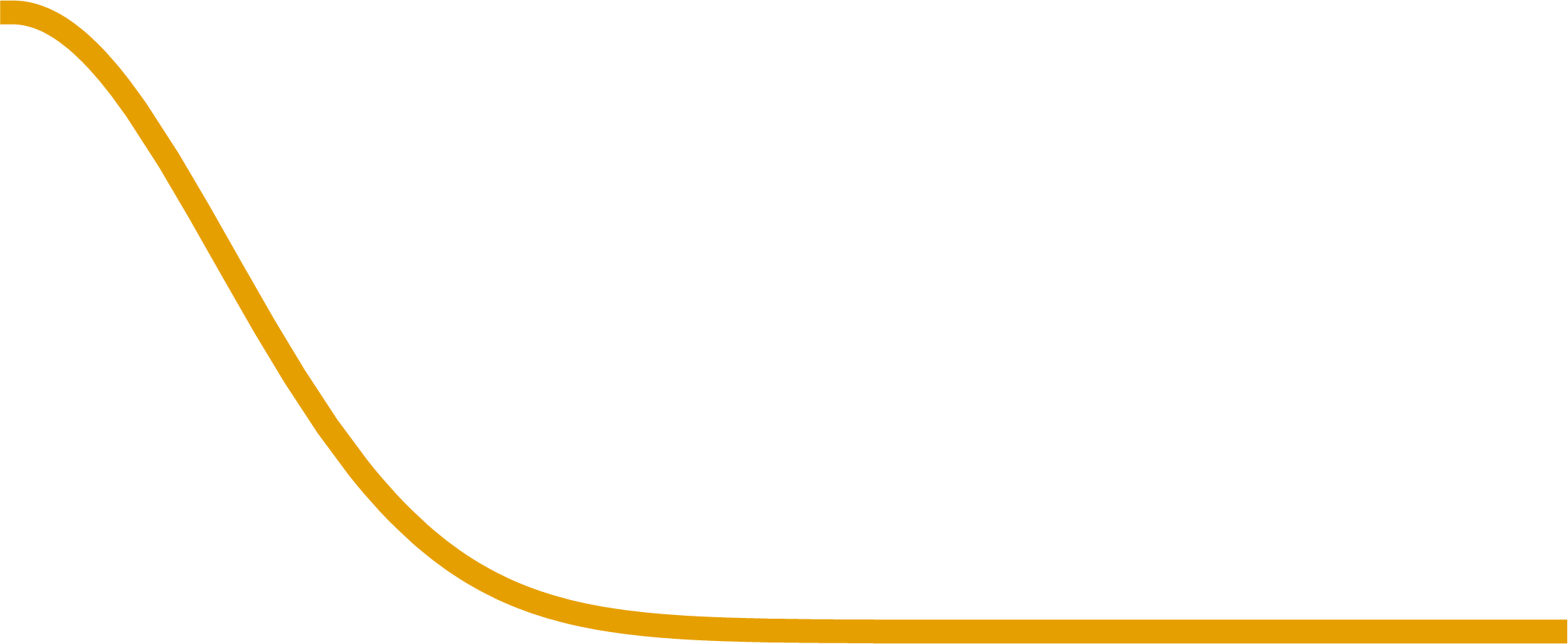 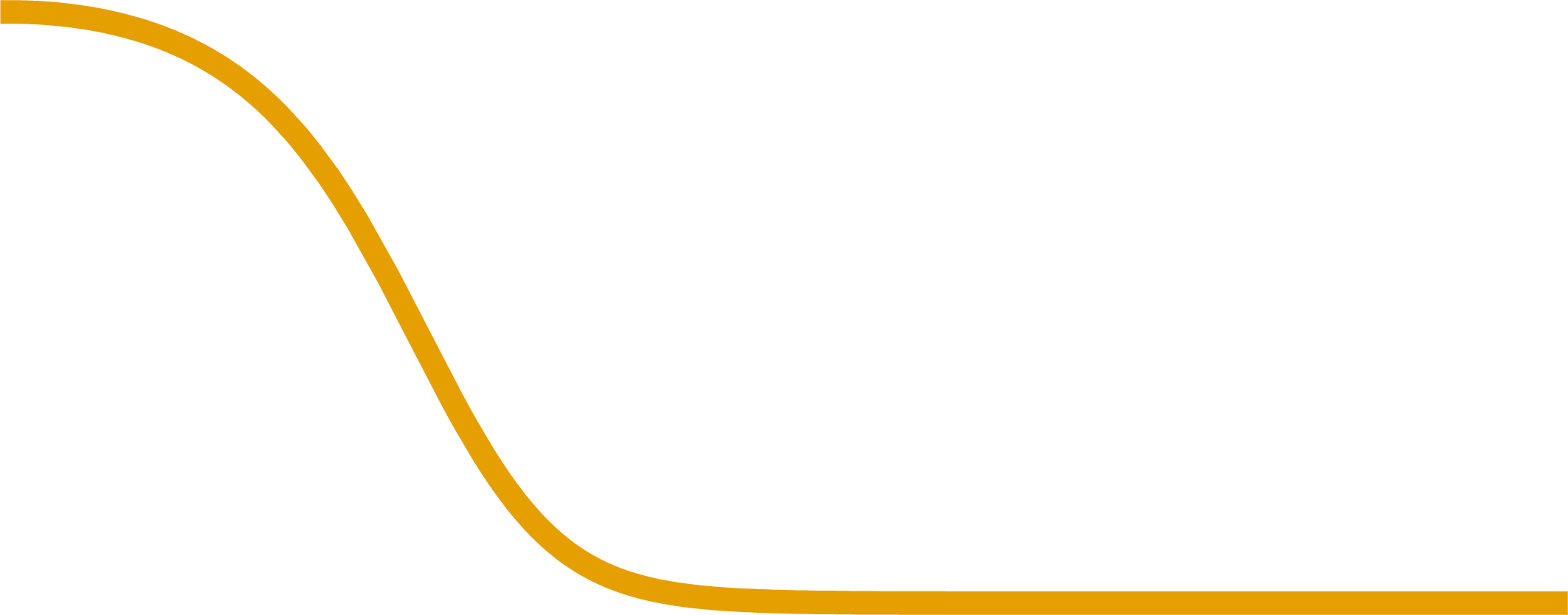 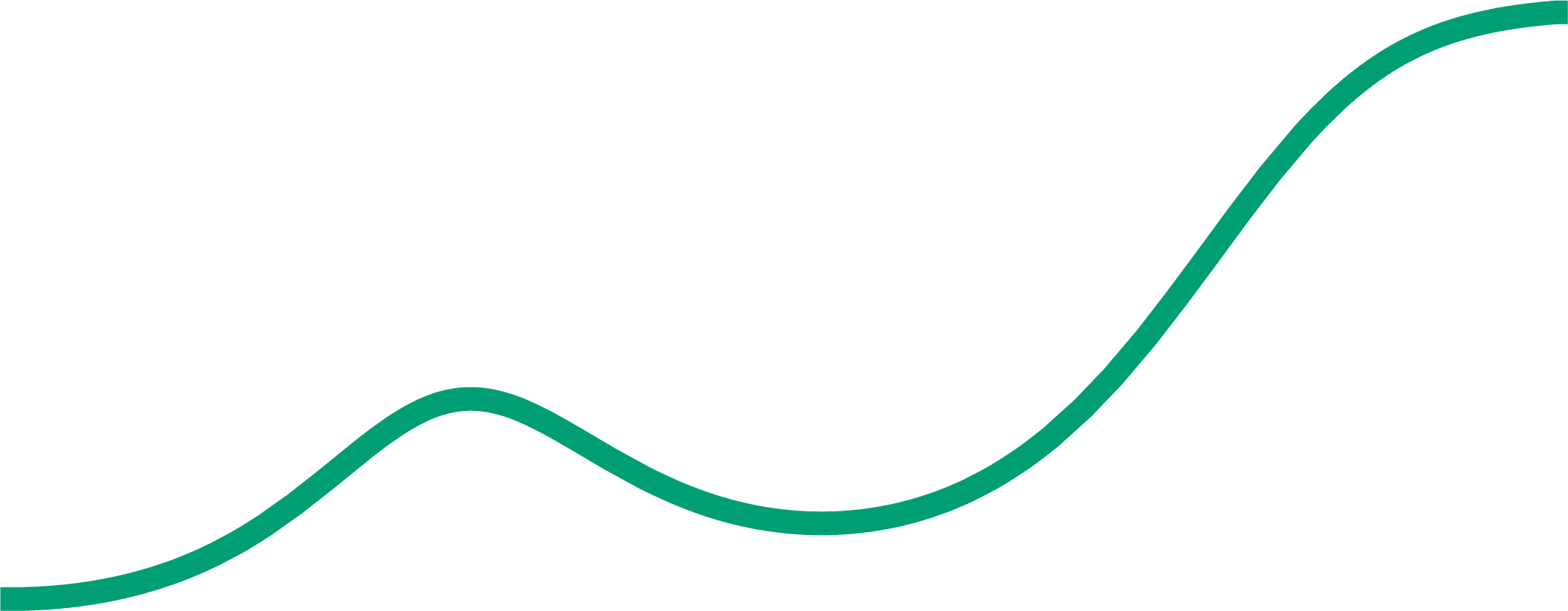 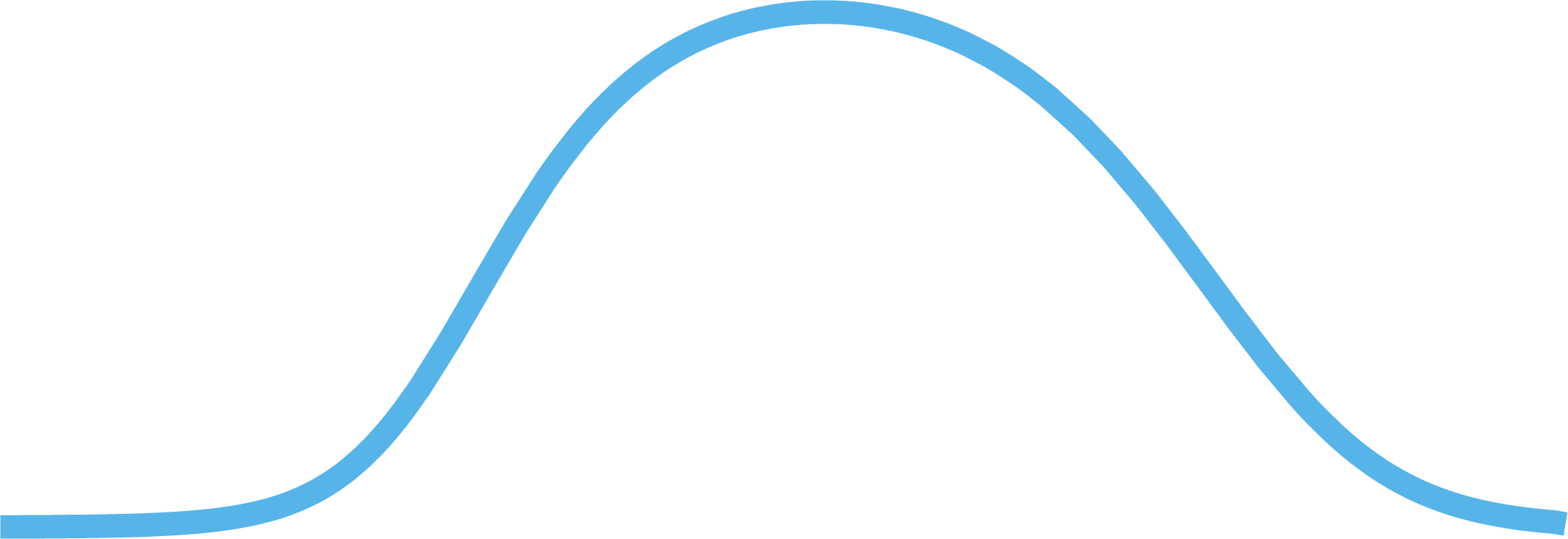 Importance sampling
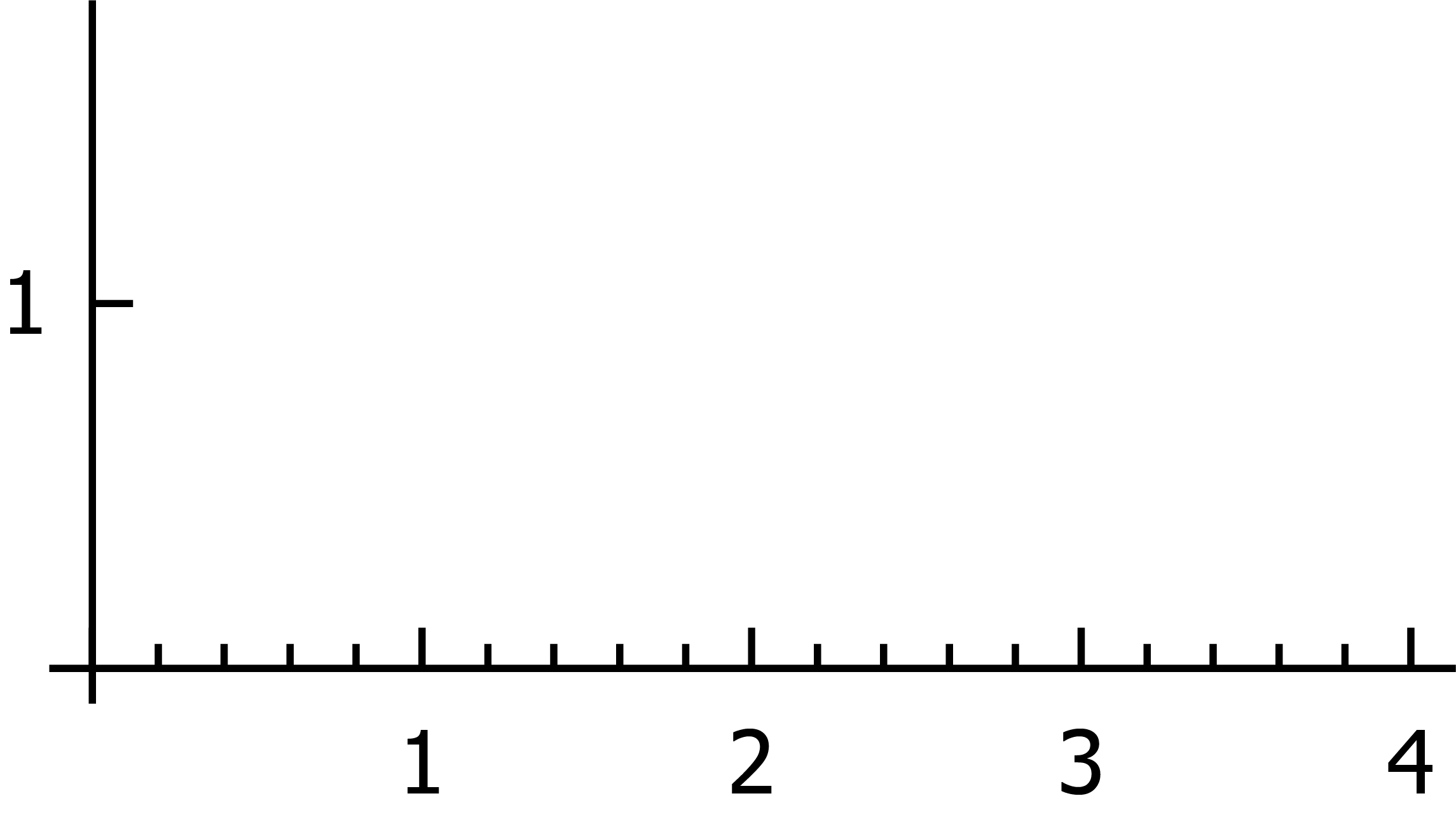 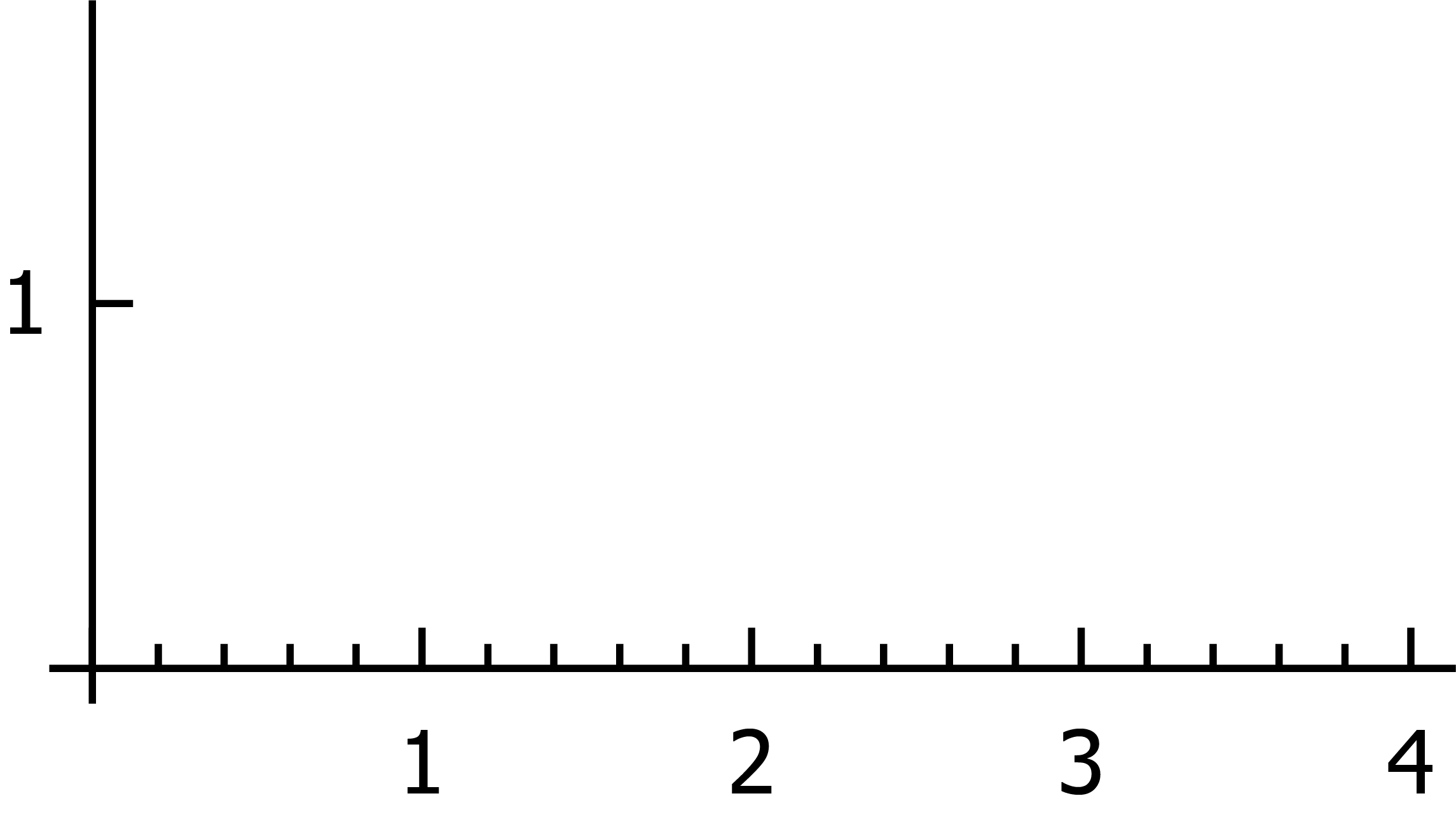 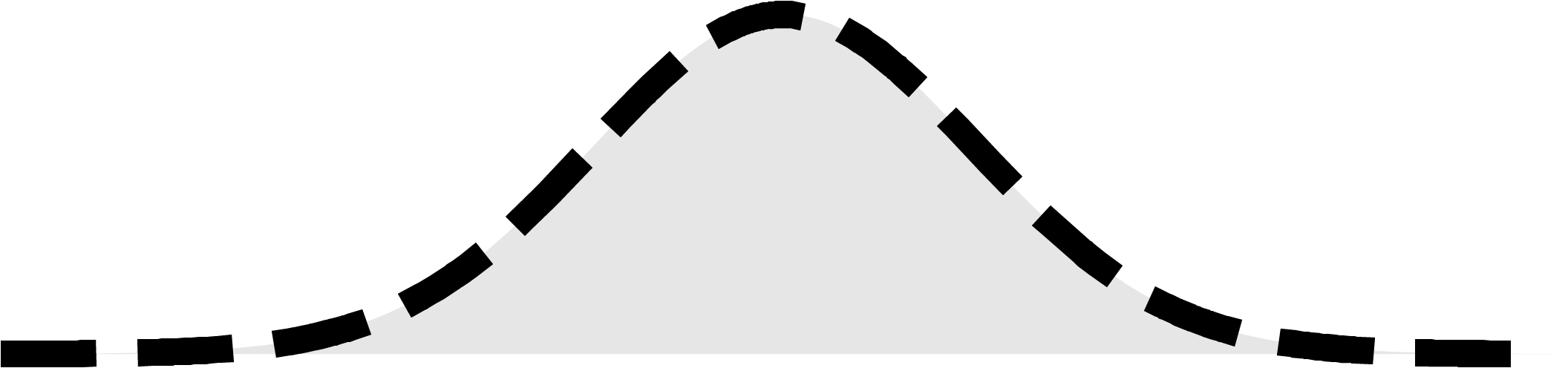 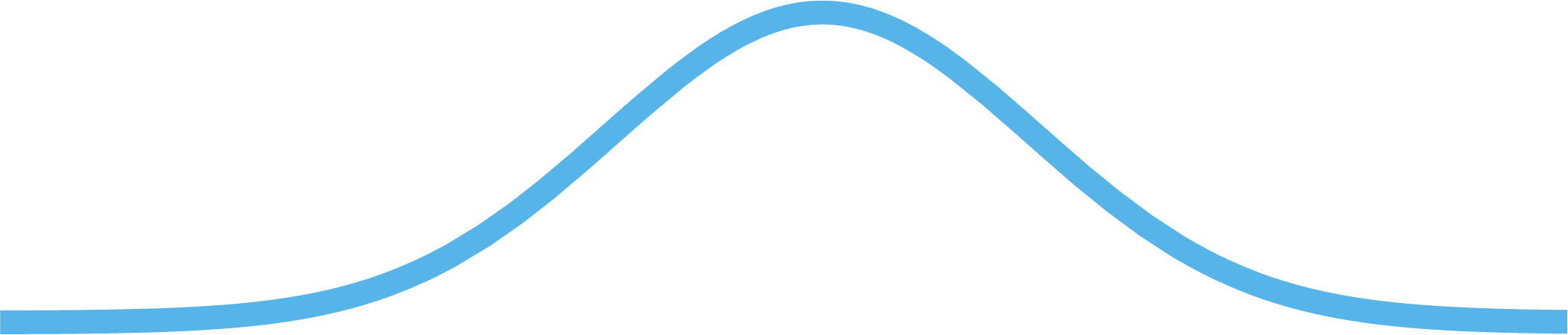 12
Kondapaneni, Vévoda, Grittmann, Skřivan, Slusallek, Křivánek -- Optimal multiple importance sampling
[Speaker Notes: (Entry) Consider a simple integration problem, where we integrate a function f

<click>To estimate its integral we use an importance sampling technique p and we draw samples according to it

<click>Finally, we obtain an estimate of the integral by combining all samples. The better we sample important parts of the integrand the lower the variance of the estimator is. But what if we cannot find a single technique that would sample f well?]
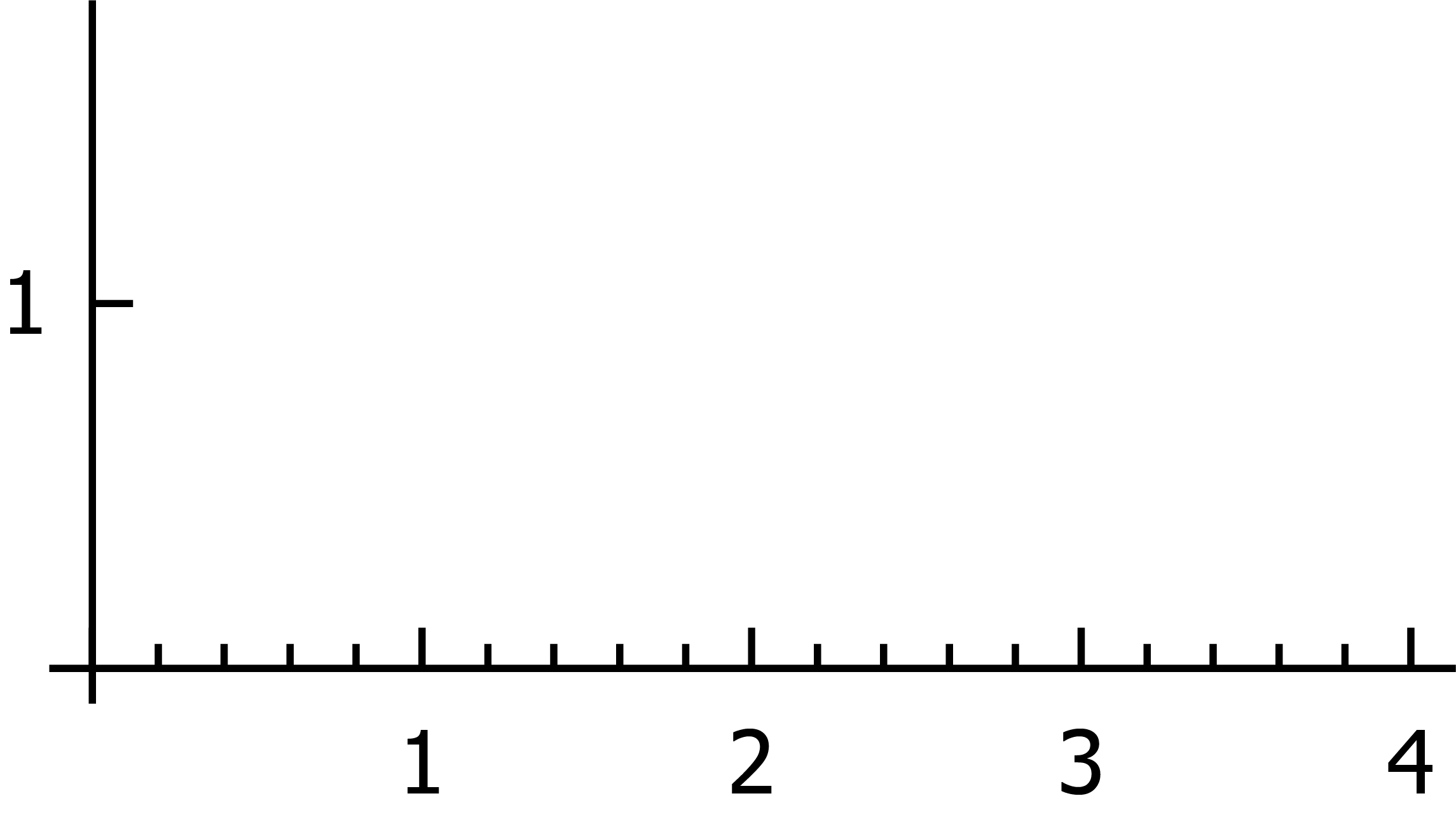 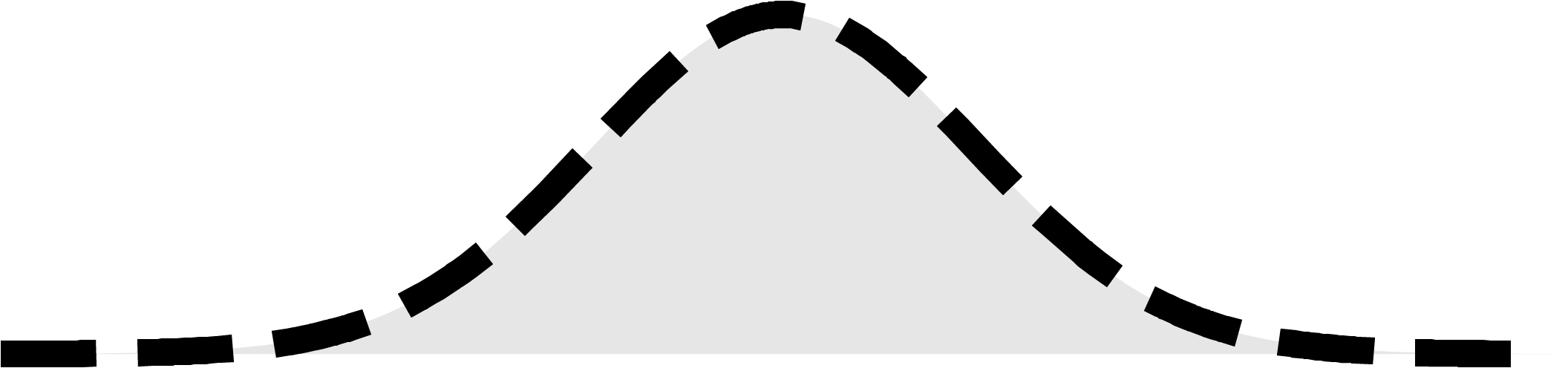 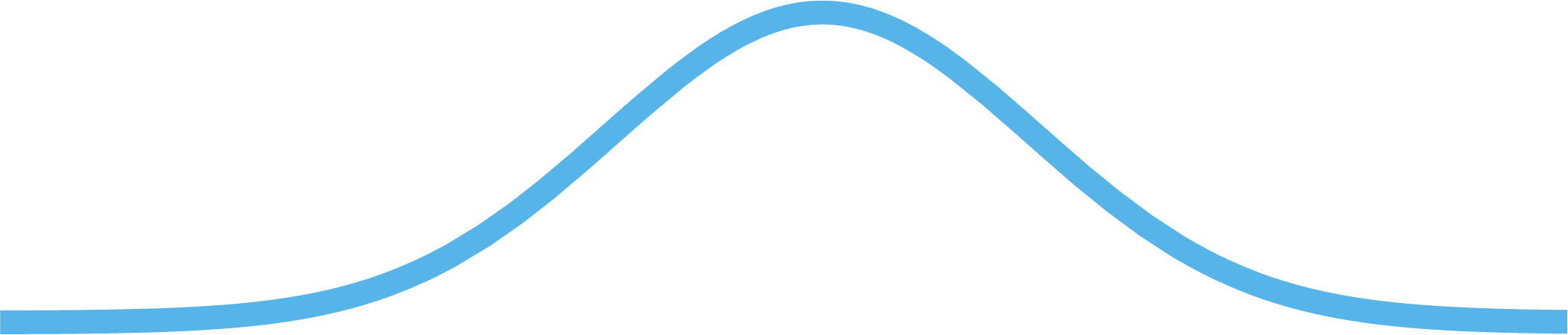 Multiple importance sampling
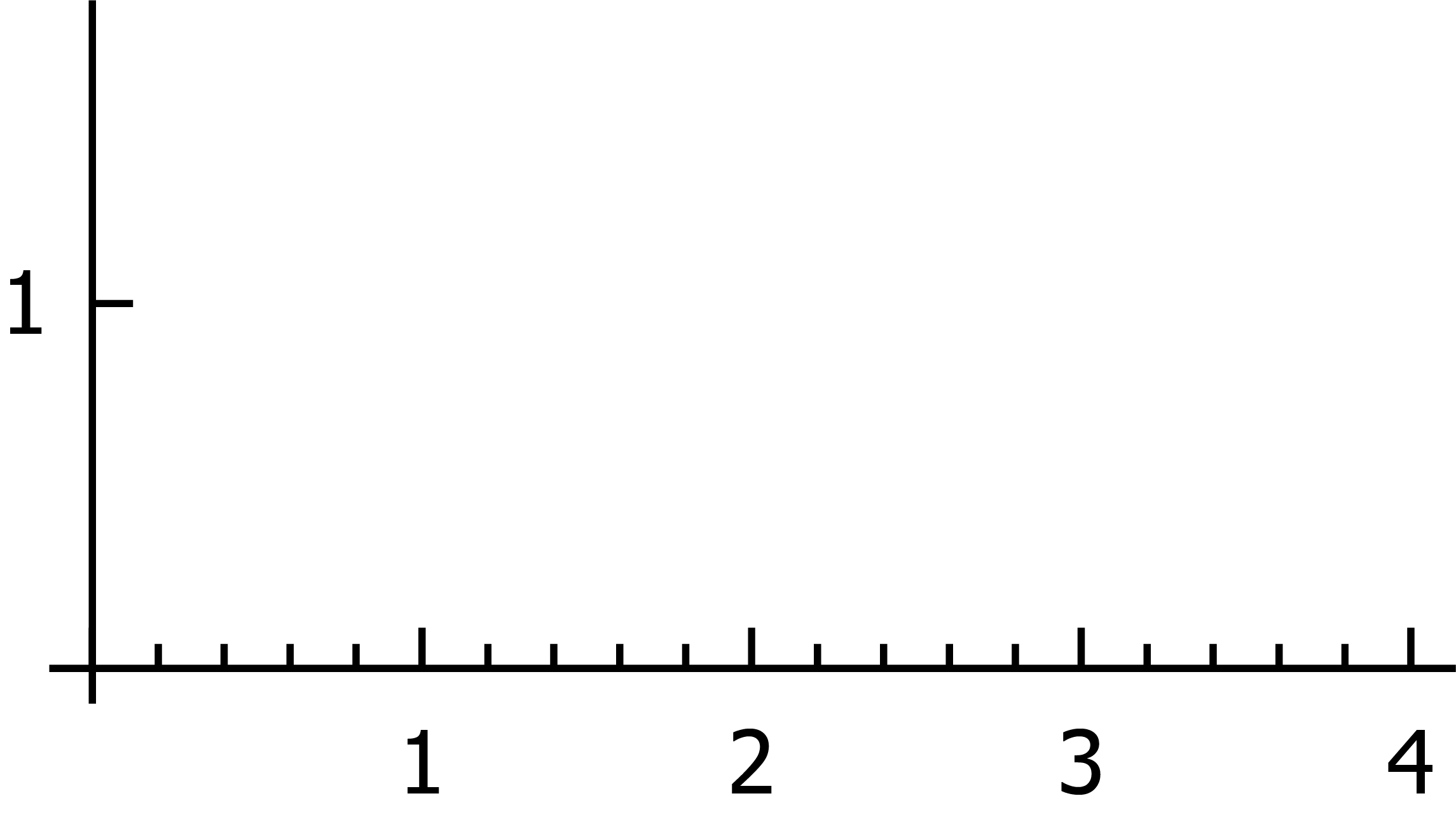 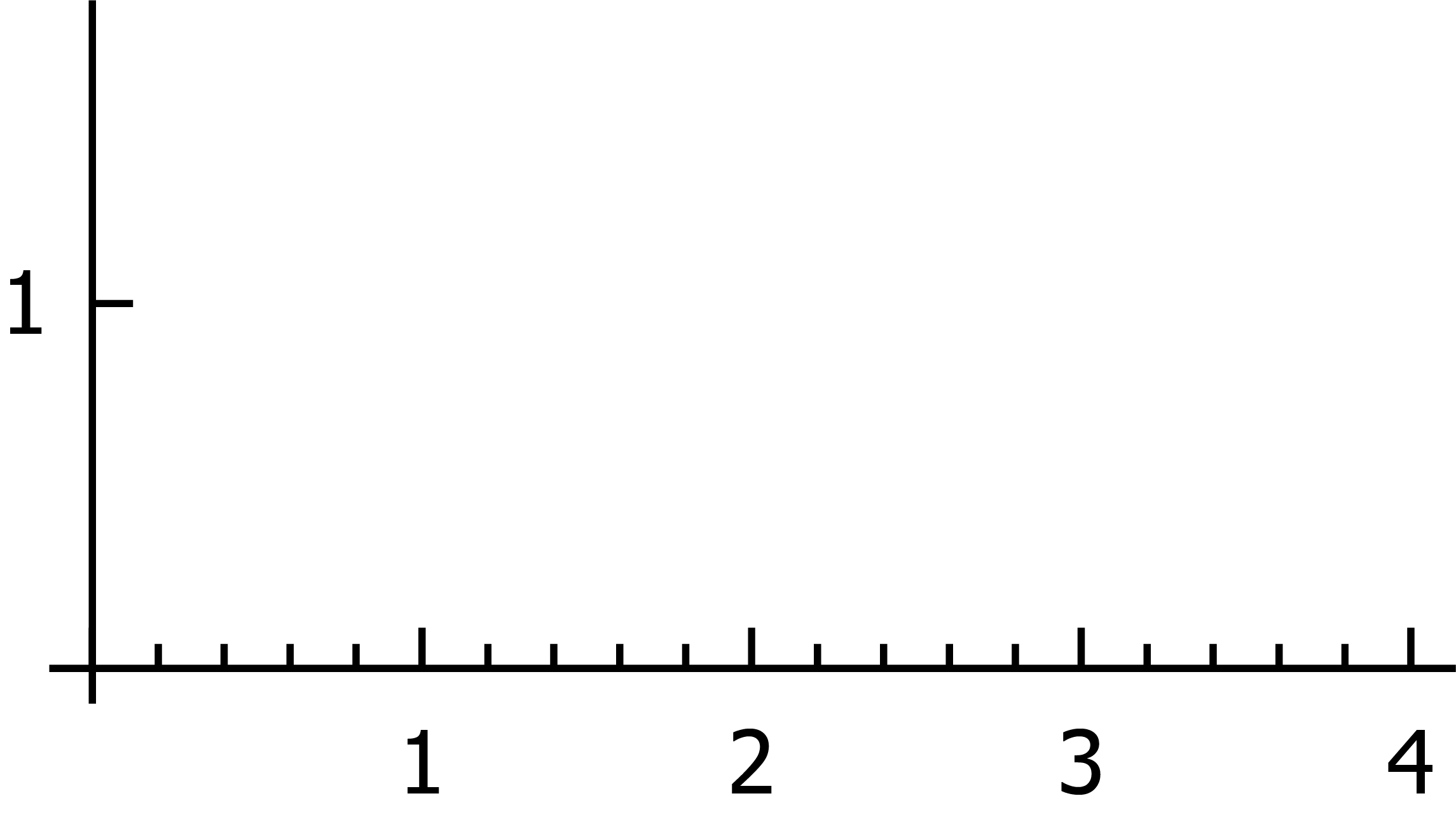 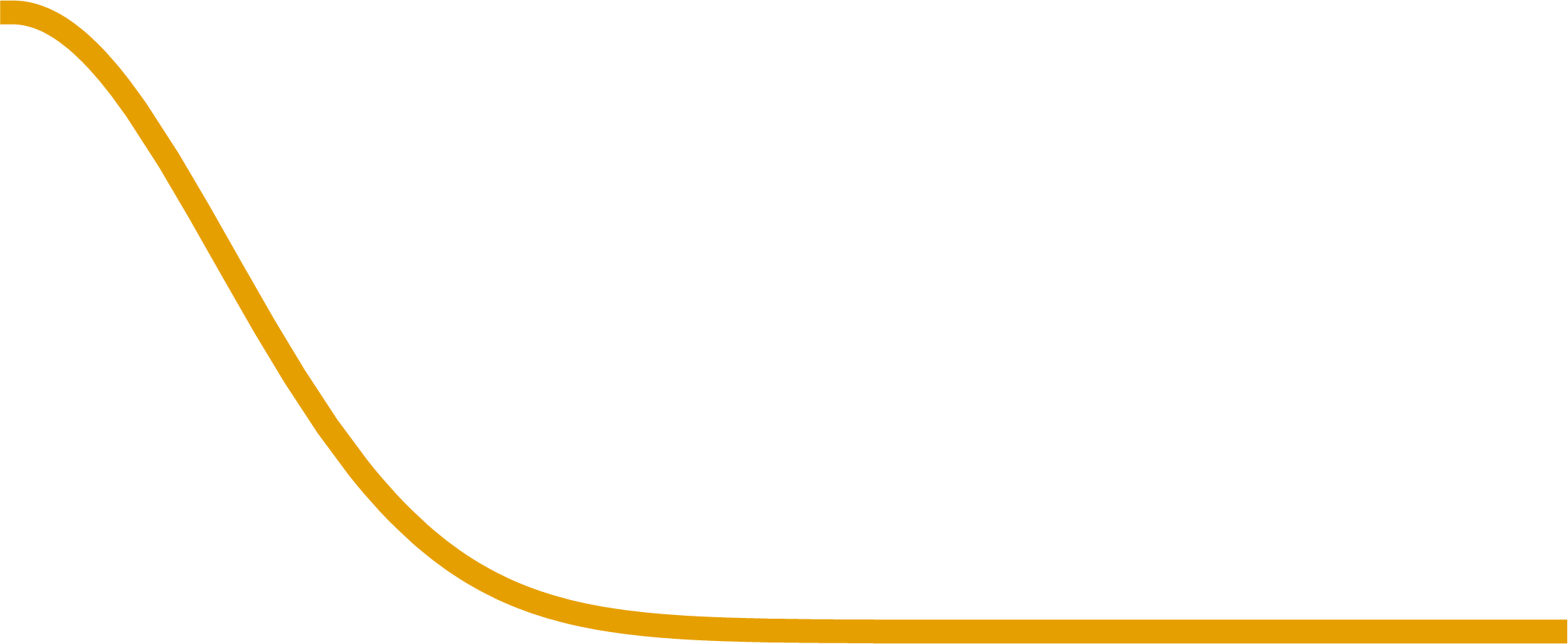 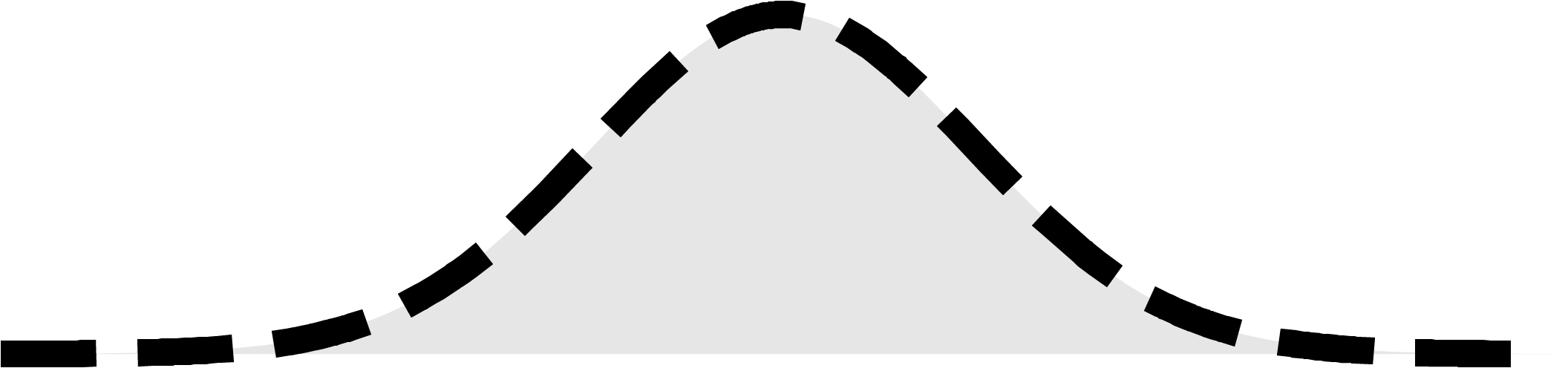 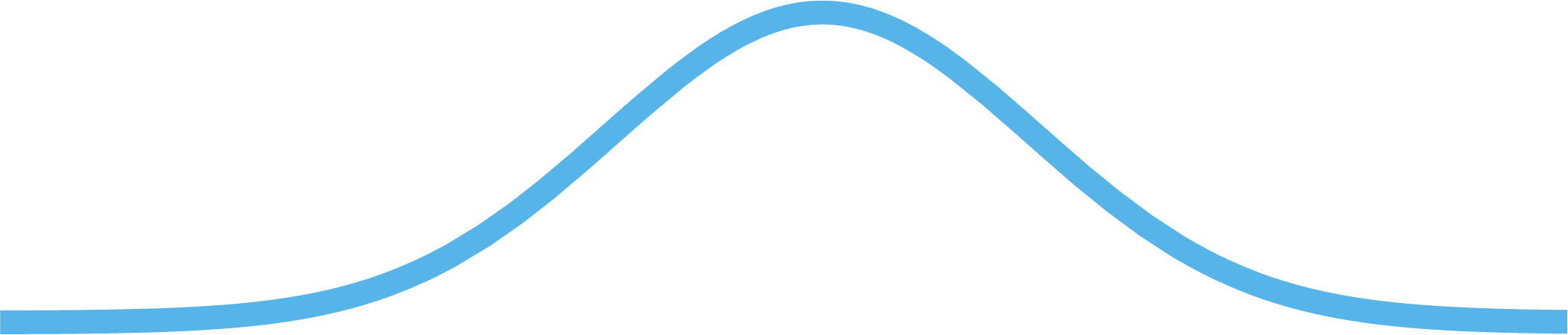 Weighting functions
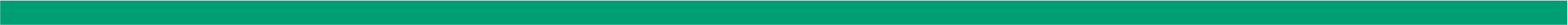 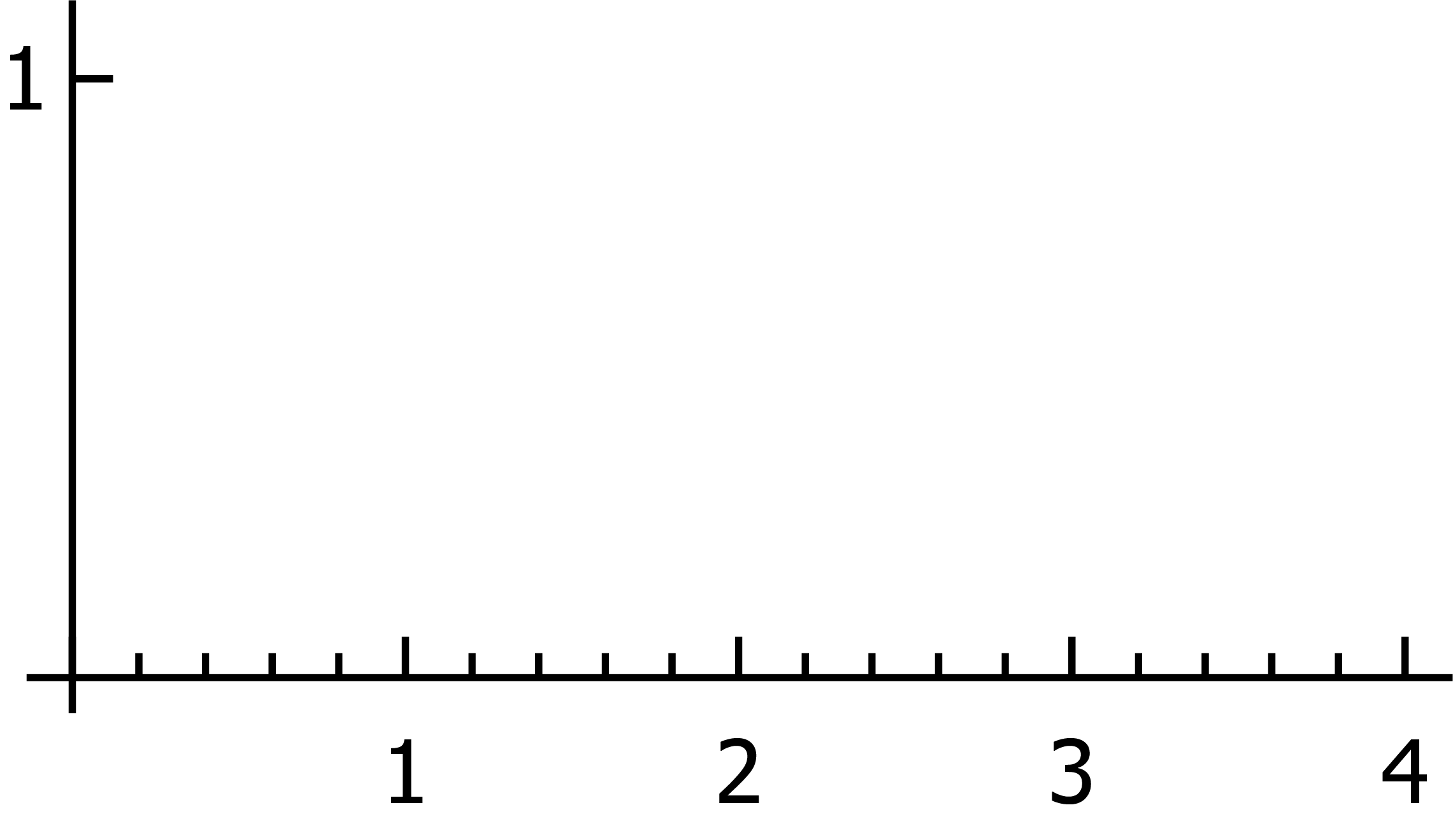 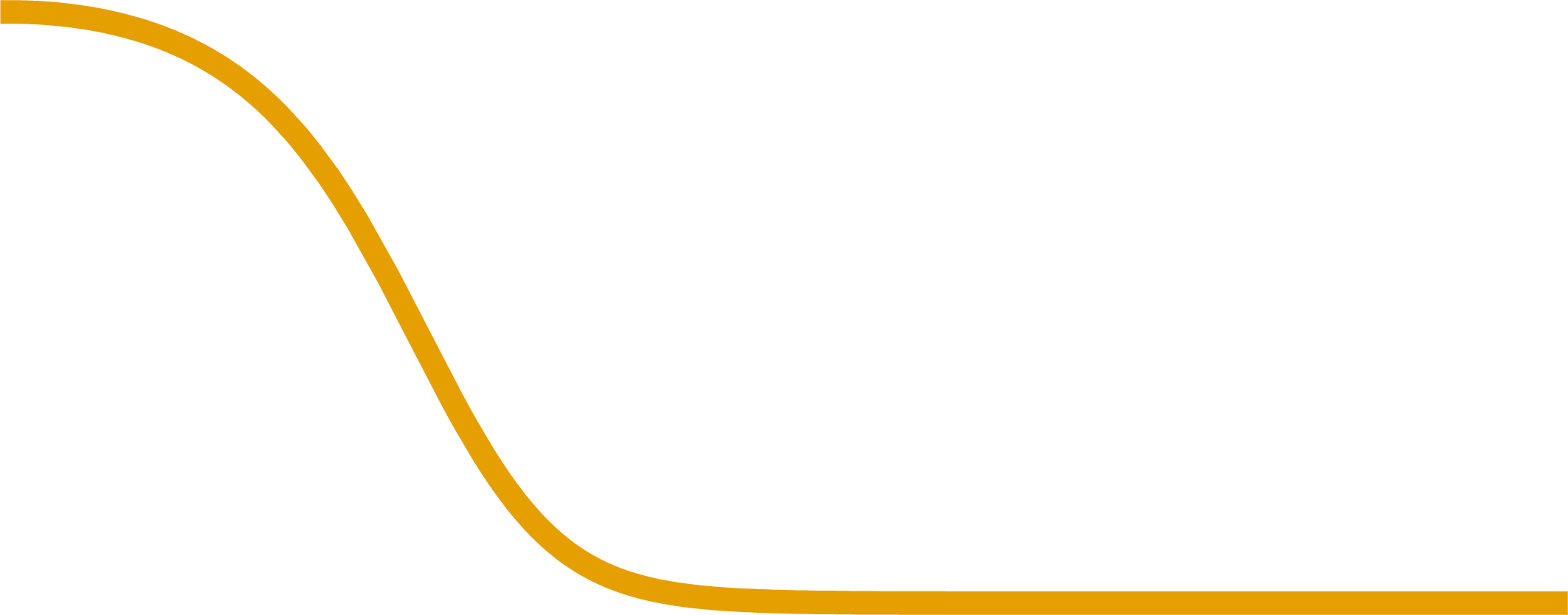 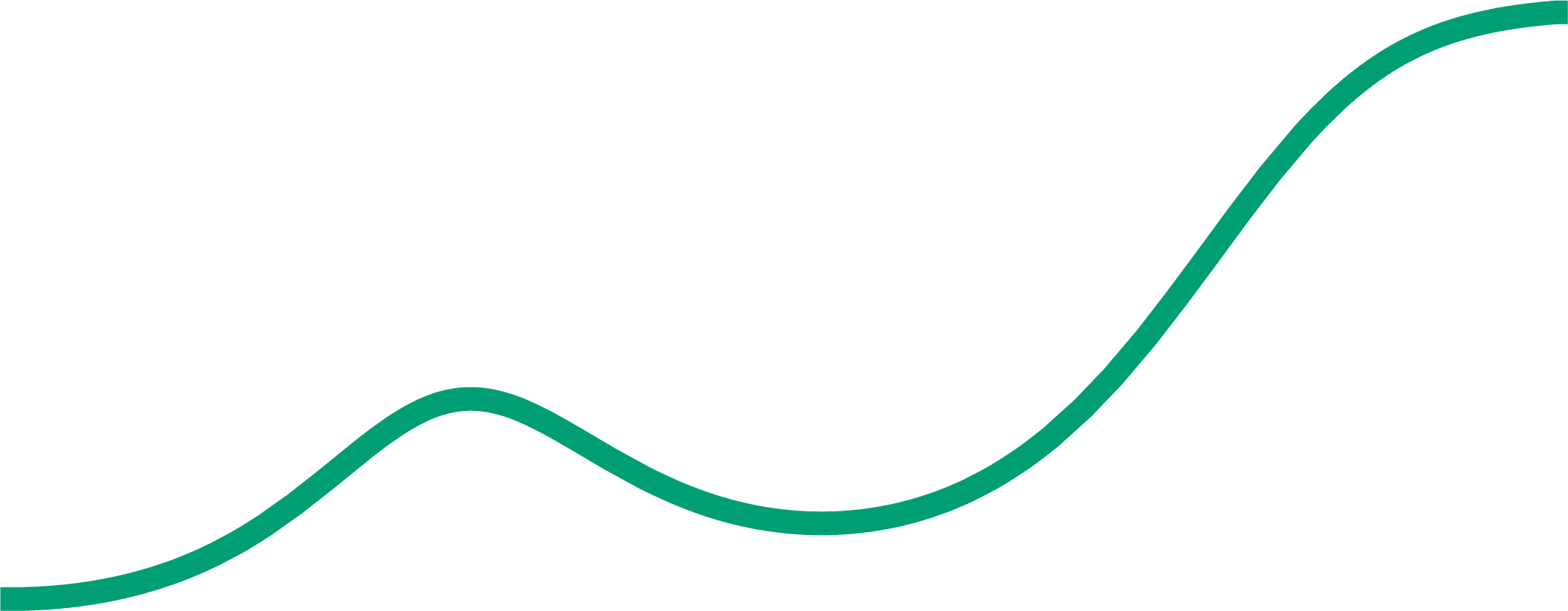 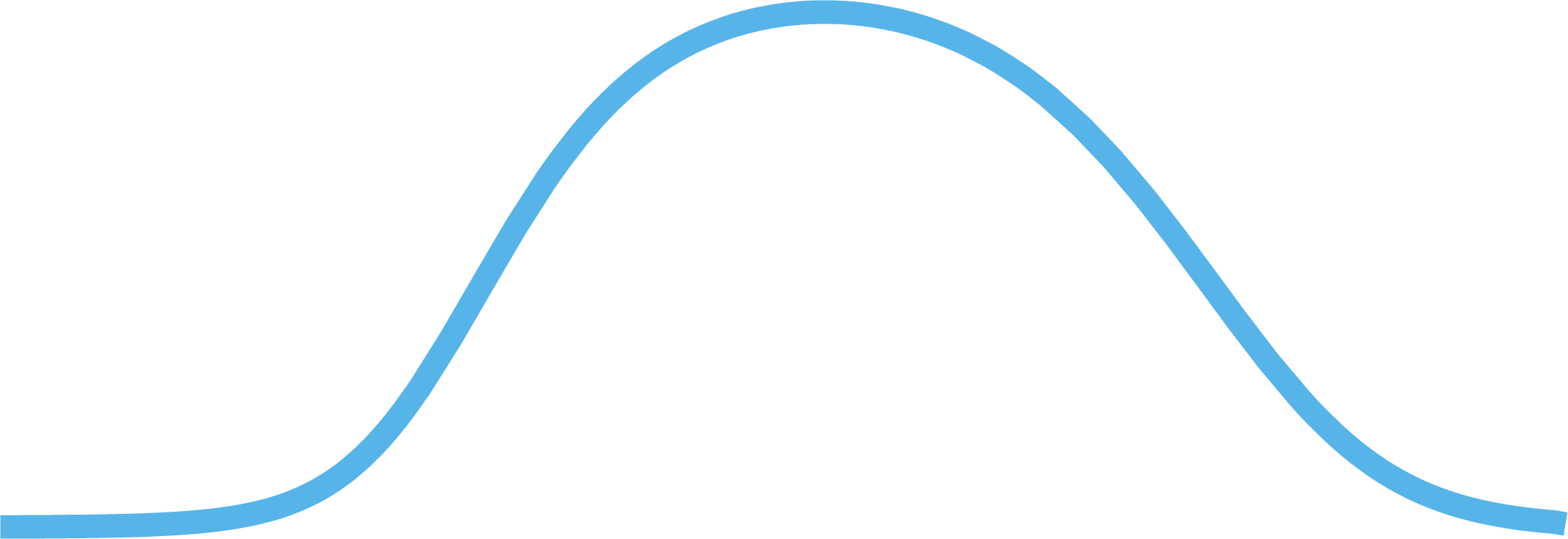 Veach and Guibas [1995]
13
Kondapaneni, Vévoda, Grittmann, Skřivan, Slusallek, Křivánek -- Optimal multiple importance sampling
[Speaker Notes: (Entry) Then Multiple importance sampling can help us. 

<click> There might be another technique suited for sampling a different part of f.

<click> It generates another set of samples and <click> defines another estimator.

<click> And a third technique, <click> with its samples and <click> estimator.

<click> Now we introduce a set of weighting functions, one weighting function for each sampling technique.

<click> Finally, we form an MIS estimator by re-weighting the contributions of individual estimators by means of weighting functions. That will yield a more robust MIS estimator.]
Previous attempts to improve MIS
Sample allocation
Pajot et al. [2011]
Lu et al [2013]
Havran and Sbert [2014], Sbert et al. [2016], 
   Sbert and Havran [2017], …

Weighting functions
Georgiev et al. [2012]
Elvira et al. [2015; 2016]
14
Kondapaneni, Vévoda, Grittmann, Skřivan, Slusallek, Křivánek -- Optimal multiple importance sampling
[Speaker Notes: The most of research effort in improving MIS falls into two categories:

<click> One category represents optimal sample allocations among techniques, because fixed sample allocations have its shortcomings.

<click> In the other category, people were investigating weighting functions which would improve upon the existing ones. 

But one set of weights was always considered as almost optimal – the balance heuristic.]
Balance heuristic
We show that it
 does not hold!
15
Kondapaneni, Vévoda, Grittmann, Skřivan, Slusallek, Křivánek -- Optimal multiple importance sampling
[Speaker Notes: The balance heuristic weights are easy to compute. 

<click> They are proportional to the sampling technique times the number of samples taken from it. 

<click> So after normalization we get this simple formula.

At the same time, these weights are close to optimal. According to the tight variance bounds derived by Veach and Guibas no other weights can achieve much lower variance.

Therefore it has been used as a de facto universal solution.

<click> But how could we get the 10-times speedup we showed you in the beginning?

<click> Because the variance bounds do not hold!]
Exhibit AVariance bounds do not hold
[Speaker Notes: Realizing this is our first contribution. Let’s take a look on it.]
Variance bounds derivation
Balance
Heuristic (BH)
Variance
Step 2: Find upper bound
(Alleged) variance 
bounds for BH
# samples
17
Kondapaneni, Vévoda, Grittmann, Skřivan, Slusallek, Křivánek -- Optimal multiple importance sampling
[Speaker Notes: When deriving the bounds Veach and Guibas considered the variance of an MIS estimator split into two terms.

<click> By minimizing the first one the balance heuristic is obtained. We plot the variance of the resulting estimator vs. total number of samples on the right.

<click> Then the authors bounded the second term from above and got the assumed variance bounds.

<click> No alternative weighting functions can have variance in the red area.]
Assumption: Positive weights
Weight value
Balance
Heuristic (BH)
1
Variance
0
(Alleged) variance 
bounds for BH
???
# samples
18
Kondapaneni, Vévoda, Grittmann, Skřivan, Slusallek, Křivánek -- Optimal multiple importance sampling
Unrestricted
weights(our work)
Positive weights
(Veach & Guibas)
[Speaker Notes: However, we investigated their derivation further and realized that 

<click> they assumed only positive weights restricted to the interval 0 and 1.
<click> But the MIS framework allows for weights which are not restricted! This simple fact has not been recognized up until now, 
<click> Removing the restriction of positive weights invalidates Veach's bounds`.

<click> and it opens up to possibility that the truly optimal MIS weights have much lower variance.]
Exhibit BOptimal MIS weights
[Speaker Notes: Now we know that the optimal solution can be much better than the bounds suggest. But how can we compute it?]
Derivation approach
Balance
Heuristic (BH)
Variance
Our work: 
Minimize the entire expression
Our optimal weights
# samples
20
Kondapaneni, Vévoda, Grittmann, Skřivan, Slusallek, Křivánek -- Optimal multiple importance sampling
[Speaker Notes: <click>

Our starting point is again the MIS variance formula.

<click> But instead of minimizing just the first part, we apply calculus of variations to minimize everything in terms of weighting functions.

<click> That gives us provably optimal weights.]
Optimal weights formulation
Balance heuristic
21
Kondapaneni, Vévoda, Grittmann, Skřivan, Slusallek, Křivánek -- Optimal multiple importance sampling
[Speaker Notes: (Entry) The optimal weights then have the following form
<click> Note that they include the balance heuristic as part of their formulation. Also note that they include the integrand f itself in denominators, which is very uncommon among combination strategies widely used.]
Optimal weights formulation
Balance heuristic
22
Kondapaneni, Vévoda, Grittmann, Skřivan, Slusallek, Křivánek -- Optimal multiple importance sampling
[Speaker Notes: (Entry) The formula also contains additional coefficients, which we denote alpha.

<click> There is as many of these coefficients as there is sampling techniques. And how do we compute these alphas?

<click> These are the solution to the following linear system represented by a matrix A and a vector b, where the matrix A’s size is N-by-N and the vector b is a column vector of length N.

<click> The individual elements forming the matrix A resemble projections of sampling techniques onto themselves, and elements of the vector b resemble projection of f into a system of sampling techniques.]
Summary
No weights can be better
(for the same sample allocation)
Variance
(Alleged) variance bounds for the balance heuristic
Our optimal weights
# samples
23
Kondapaneni, Vévoda, Grittmann, Skřivan, Slusallek, Křivánek -- Optimal multiple importance sampling
[Speaker Notes: To summarize: we obtained a closed form formula for provably optimal MIS weights, and no weights can be better in terms of variance for the same sample allocation.]
Exhibit COptimal MIS weights are Control Variates
[Speaker Notes: Now we show a relationship between the optimal MIS weights and optimal control variates.]
Equivalence to optimal Control Variates
Control Variate Estimator
MIS Estimator
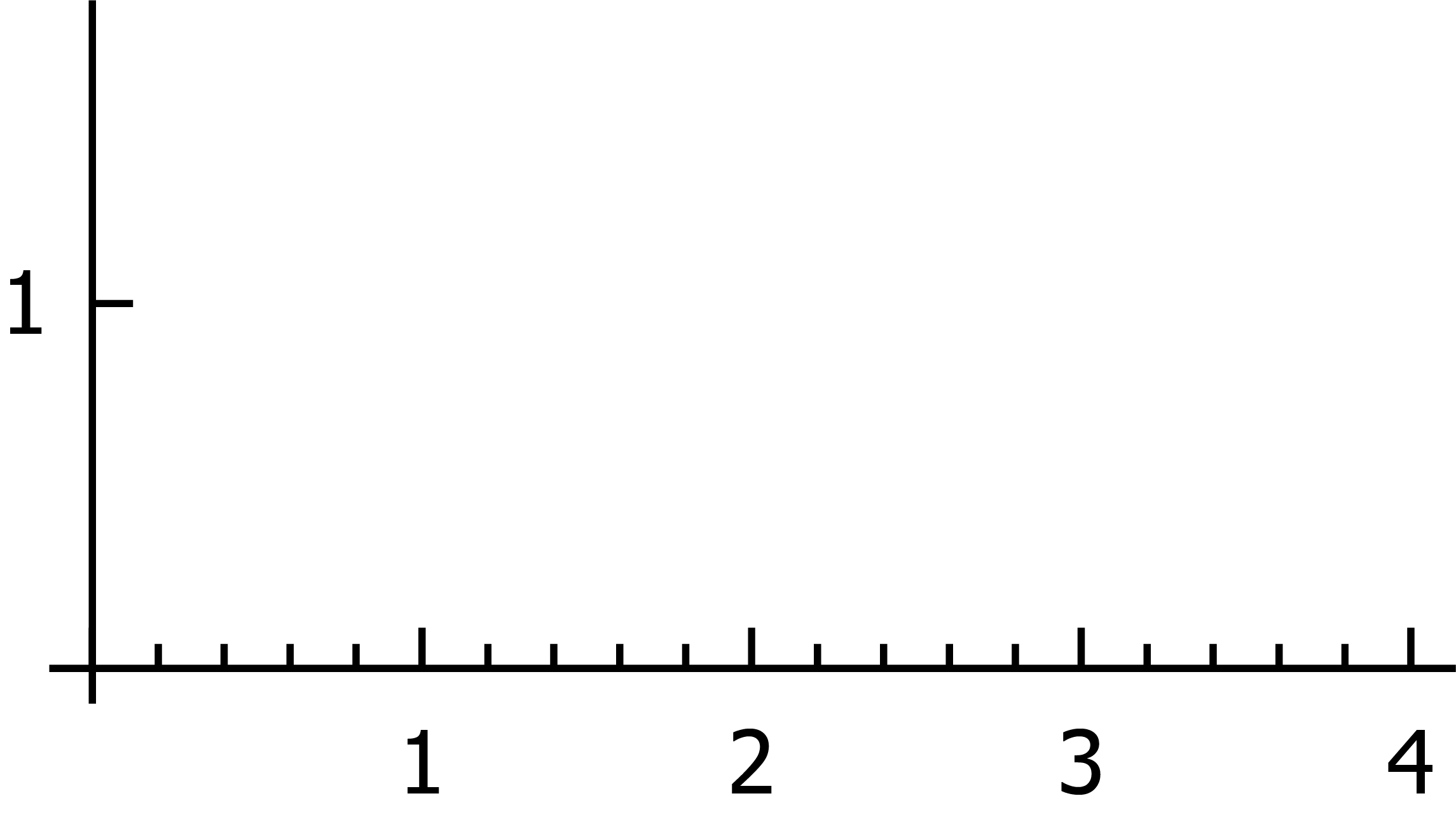 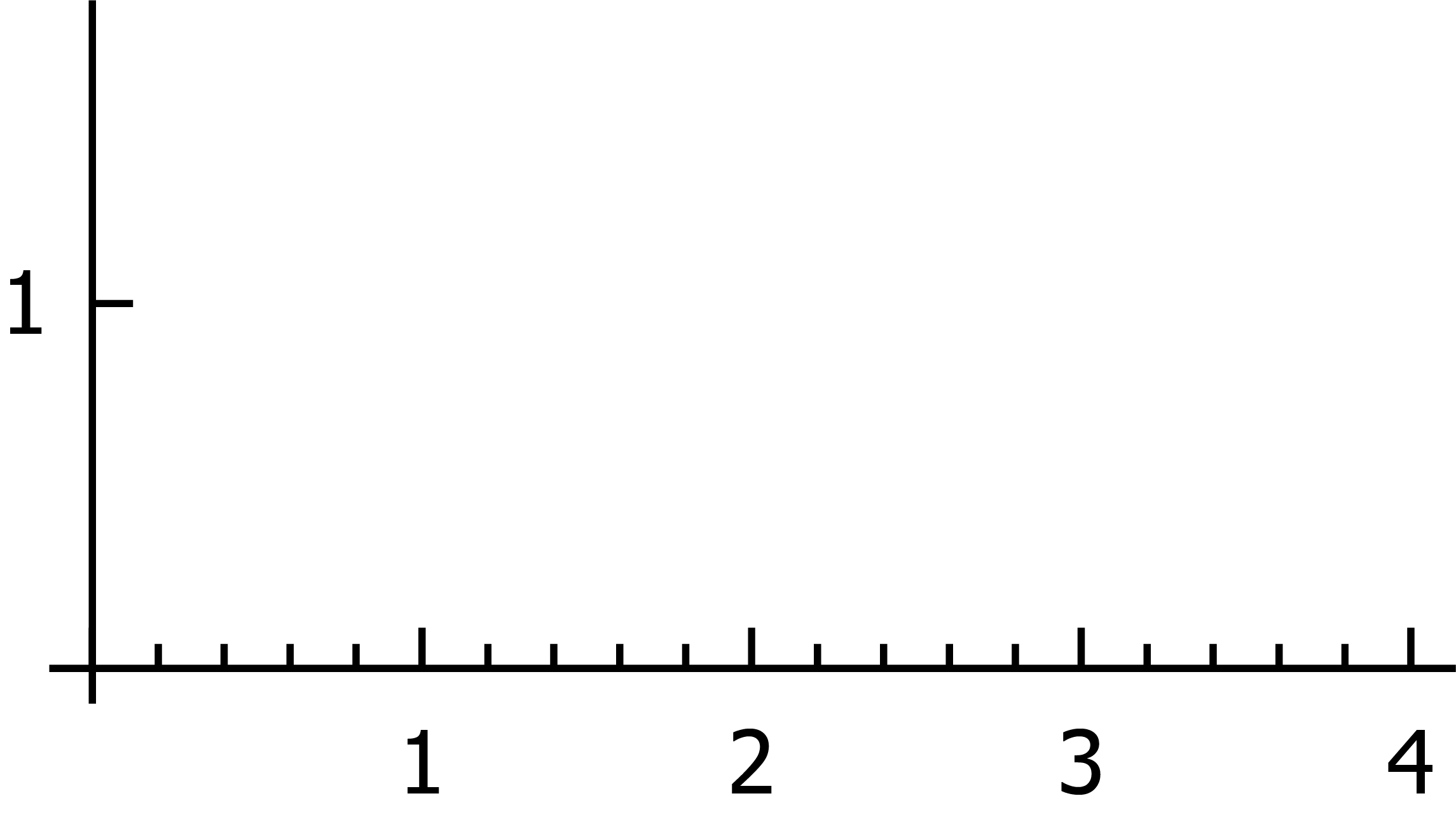 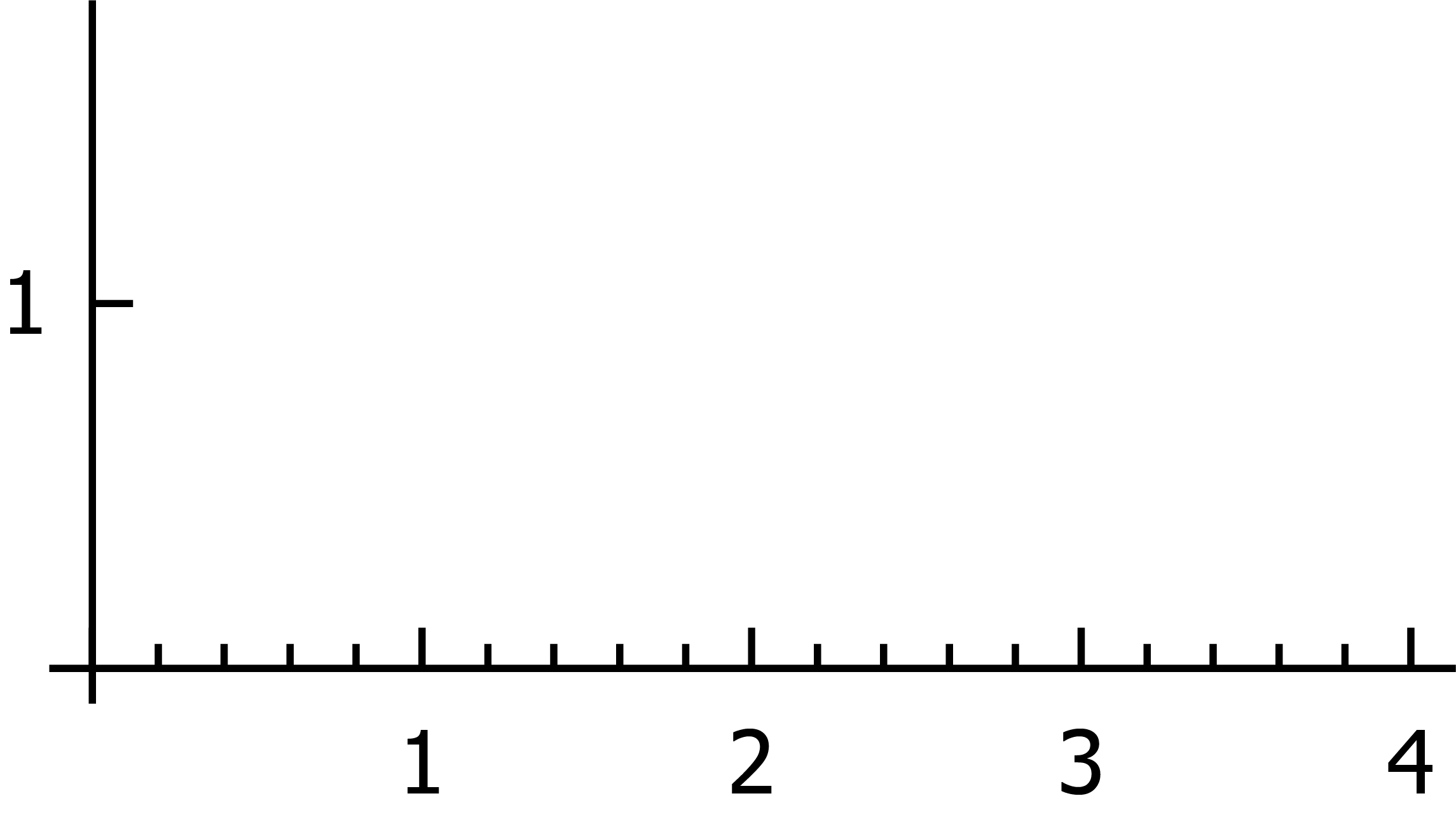 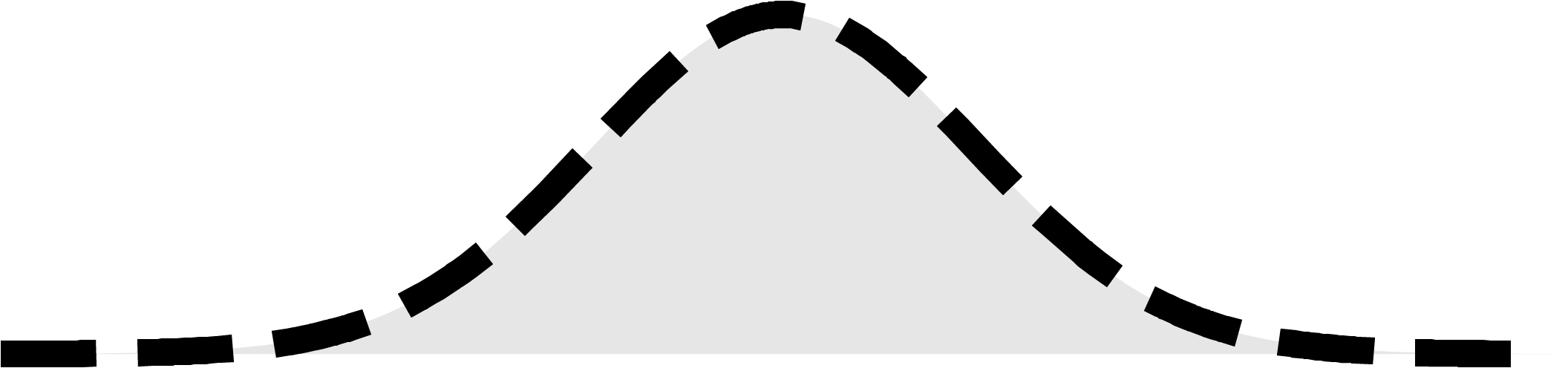 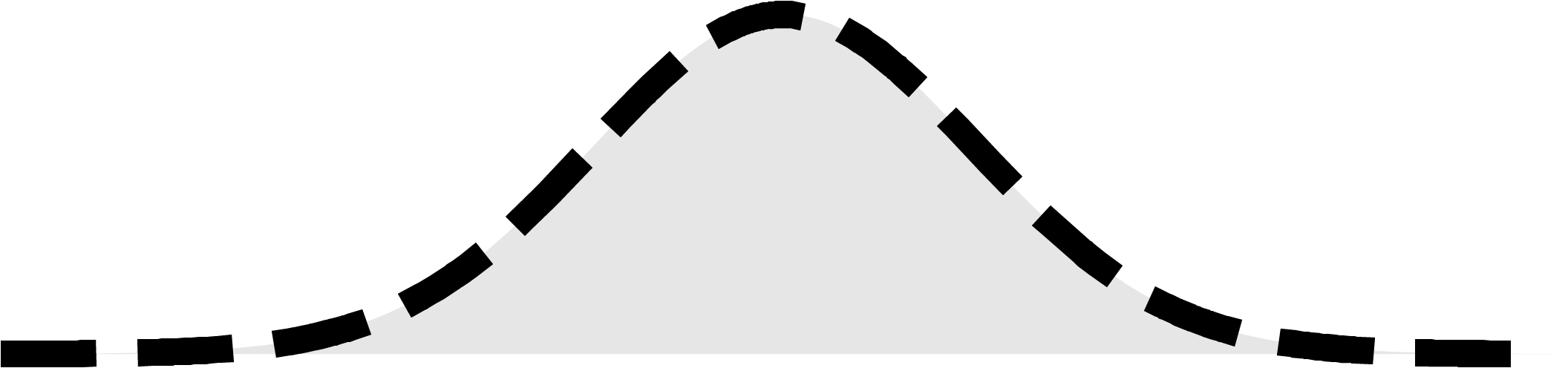 25
Kondapaneni, Vévoda, Grittmann, Skřivan, Slusallek, Křivánek -- Optimal multiple importance sampling
Equivalence to optimal Control Variates
Owen and Zhou [2000]
Our approach
Setup
MIS framework

Result
Optimal MIS weights
26
Kondapaneni, Vévoda, Grittmann, Skřivan, Slusallek, Křivánek -- Optimal multiple importance sampling
[Speaker Notes: Control variates of this form have been studied before, the most related work is by Owen and Zhou.

They assumed the Balance heuristic <click> used together with Control variate. Then they limited themselves to CV formed <click> as some linear combination of the sampling techniques. 

Then they found the optimal coefficients in this space <click>. of the linear combination which are our alphas.

On the other hand <click>, we took the MIS framework and without any further assumptions we found the provably optimal MIS weights <click>.

Moreover, <click> we show that all CVs of the linear combination form are equivalent to some MIS weights and that the optimal solutions to both problems are the same.]
Exhibit DOptimal MIS weights are practical
[Speaker Notes: Knowing the optimal solution in theory is one thing. Now, we show that the weights can be actually used in practice.]
How to compute?
28
Kondapaneni, Vévoda, Grittmann, Skřivan, Slusallek, Křivánek -- Optimal multiple importance sampling
Progressive algorithm
Draw samples from all techniques
29
Kondapaneni, Vévoda, Grittmann, Skřivan, Slusallek, Křivánek -- Optimal multiple importance sampling
[Speaker Notes: (Entry) The first one is called Progressive.
After the initialization <click>, 

we <click> first draw samples from all techniques.
Then <click> we accumulate the MIS estimate using the optimal weights but computed with alphas estimated from all previously seen samples.
We <click> update the linear system

and <click> re-compute the alphas.

<click> This is repeated several times,

and finally<click>, after leaving the loop, we return average of all the estimates.]
Progressive algorithm
Draw samples from all techniques
30
Kondapaneni, Vévoda, Grittmann, Skřivan, Slusallek, Křivánek -- Optimal multiple importance sampling
[Speaker Notes: (Entry) The second approach how to implement the optimal weights is based on an observation that a sum of the estimated alphas forms also an estimator of the integral F.]
Progressive algorithm
Direct algorithm
Draw samples from all techniques
Draw samples from all techniques
31
Kondapaneni, Vévoda, Grittmann, Skřivan, Slusallek, Křivánek -- Optimal multiple importance sampling
[Speaker Notes: (Entry) We call the resulting algorithm Direct.
<click> Here, instead of using the optimal weights formula for mixing the individual contributions, we just keep updating the linear system.
<click> After leaving the main loop we solve the system for alphas and <click> the result is then formed as their sum.

While this algorithm is slightly biased, it is consistent and more efficient than the Progressive one.]
Rendering results
[Speaker Notes: (Entry) Now we can show some of the results we were able to obtain with the optimal weights.]
Direct illumination applications
Applications I – combining standard techniques
Applications II – designing novel techniques
33
Kondapaneni, Vévoda, Grittmann, Skřivan, Slusallek, Křivánek -- Optimal multiple importance sampling
[Speaker Notes: (Entry) We applied them to the problem of direct illumination and went in two directions: applying them to standard techniques and designing novel ones.

<click> We start by showing the results for combining standard techniques.]
Combining standard techniques
Trained technique
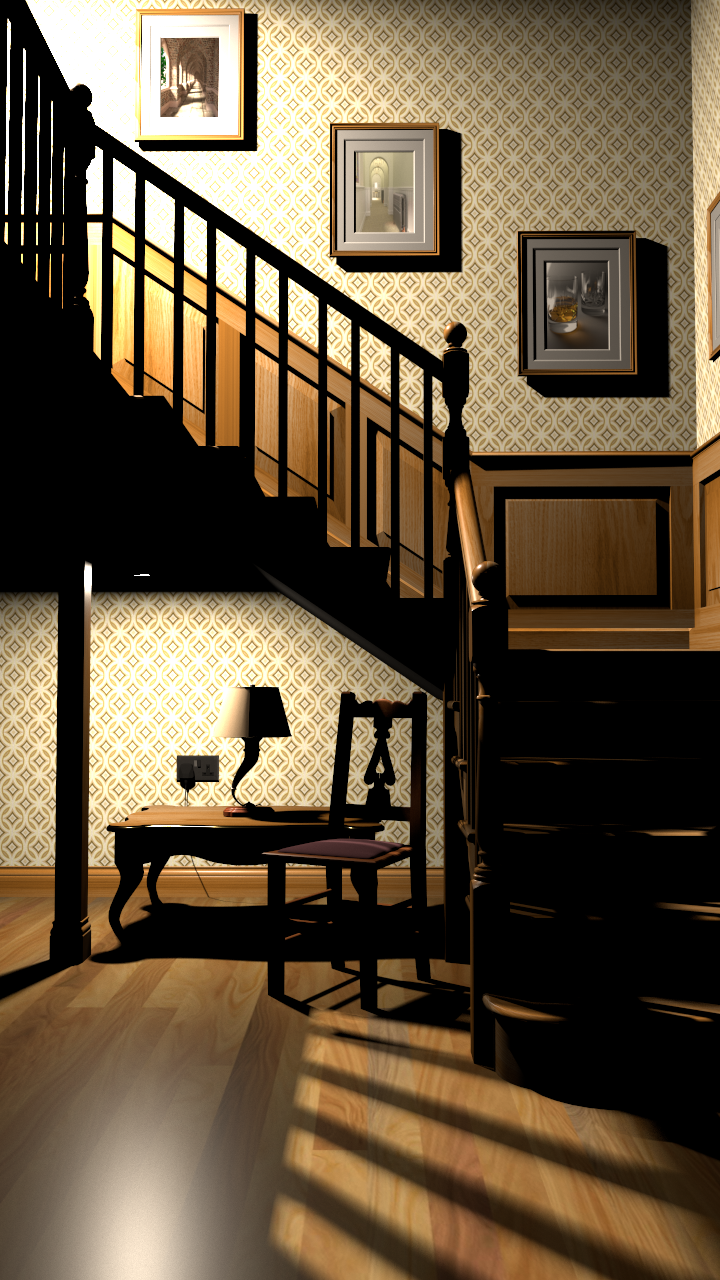 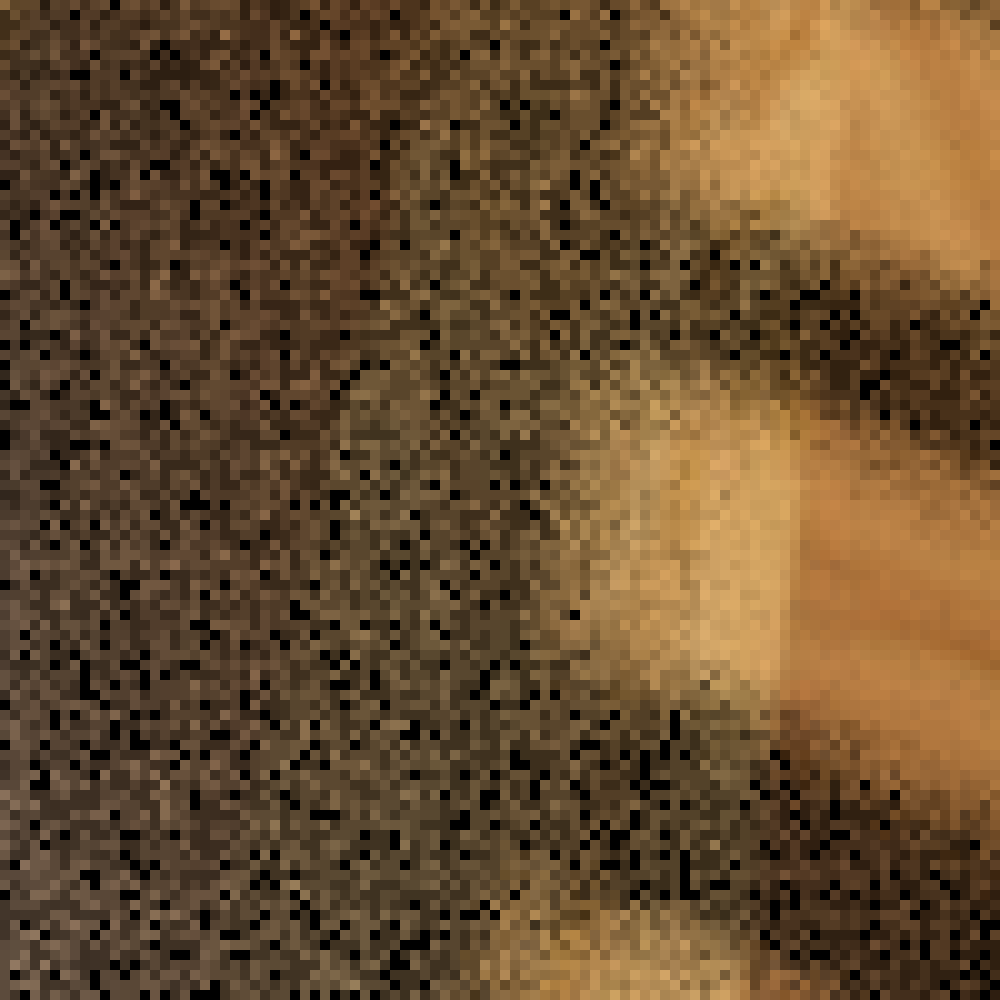 Show the scene,
Uniform technique
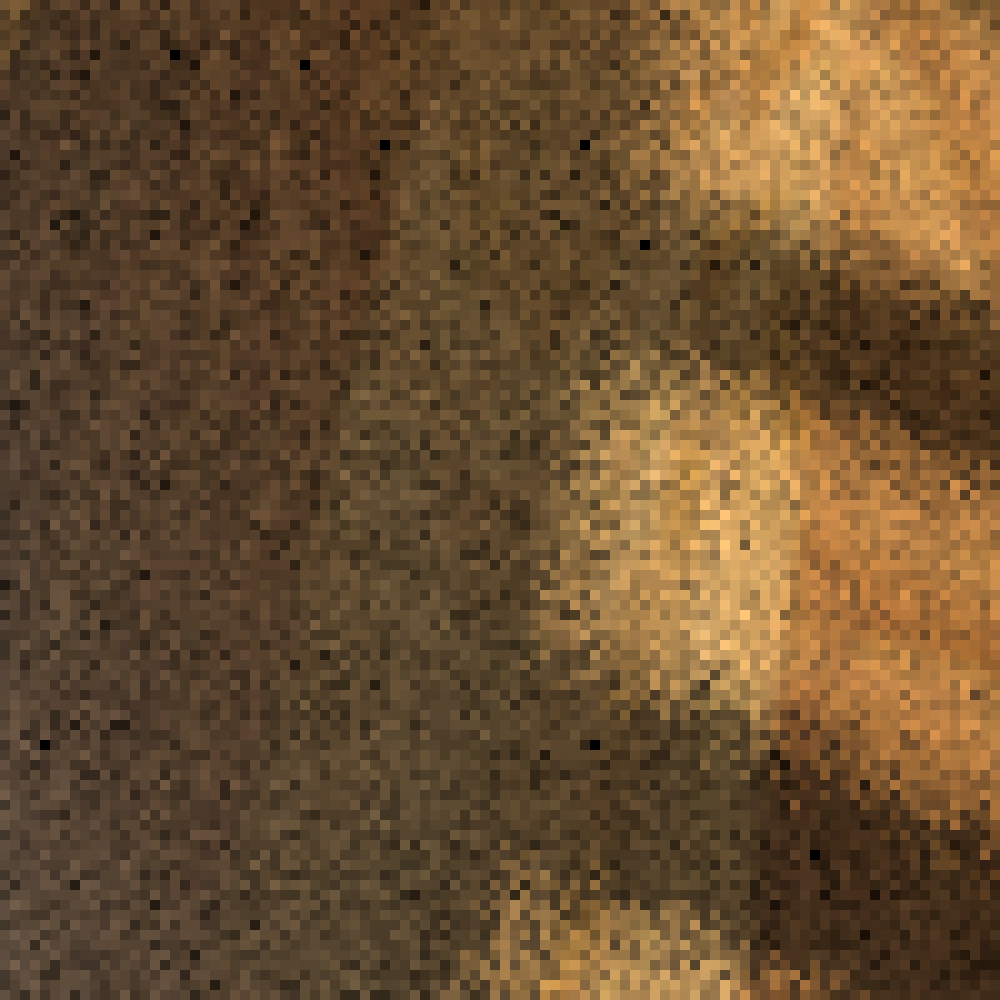 Light B
Light A
34
Kondapaneni, Vévoda, Grittmann, Skřivan, Slusallek, Křivánek -- Optimal multiple importance sampling
[Speaker Notes: (Entry) For that we use our scene from the introduction.

<click> The scene is illuminated by two lights.

<click> When shading a point on the floor, we have to randomly select one of the lights. 
<click> Suppose we have a technique, which samples the lights according to their unoccluded contribution. We call this technique Trained. We can see it works nicely <click> in places illuminated by both lights and much worse <click> when light occlusion occurs.
<click> Now, if we distribute samples across the lights uniformly, we see the opposite effect: it works much better in shadows.]
Combining standard techniques
Trained technique
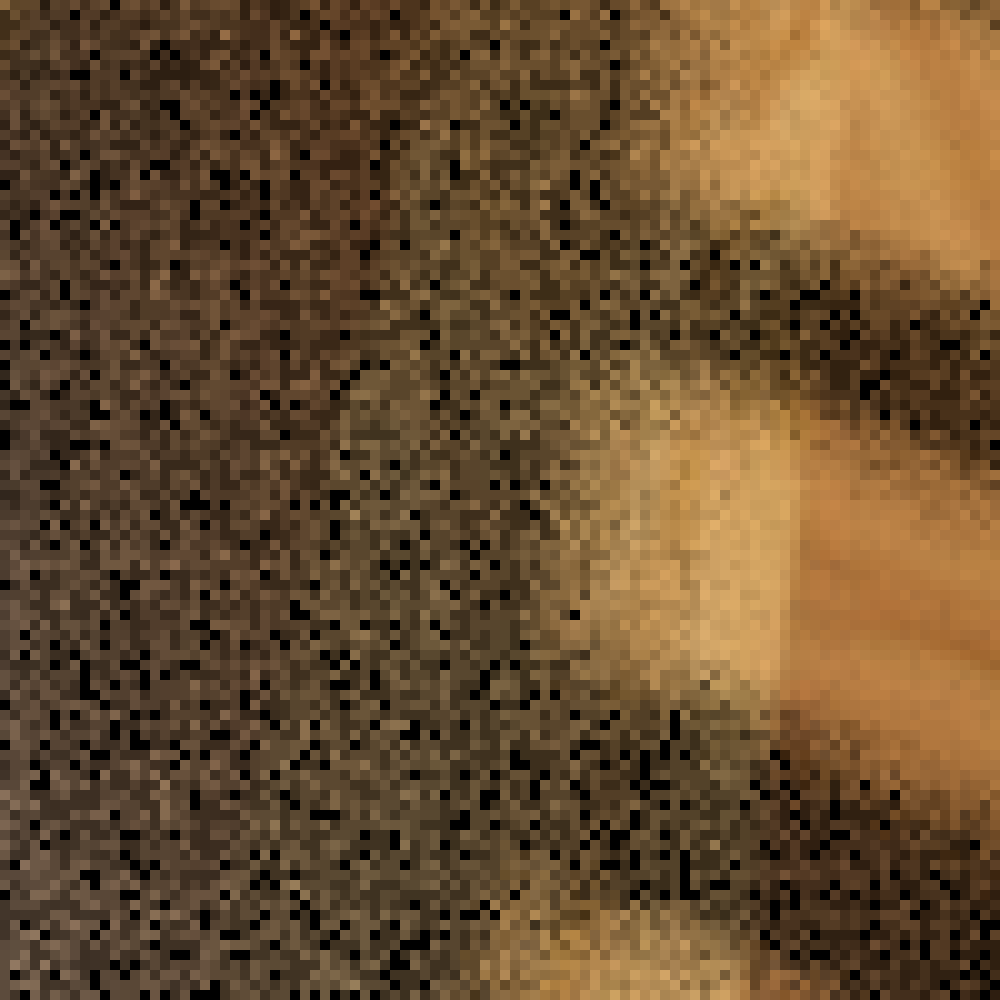 Balance heuristic
Our optimal weights
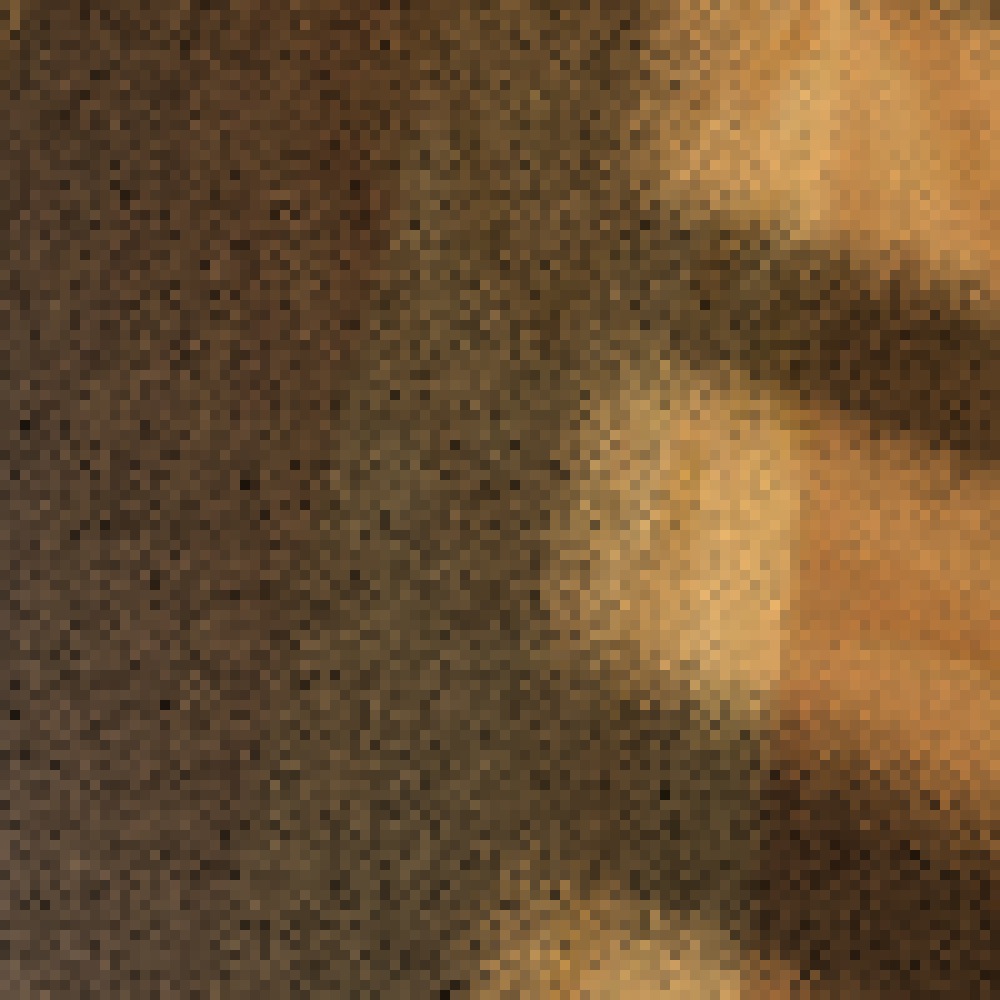 Uniform technique
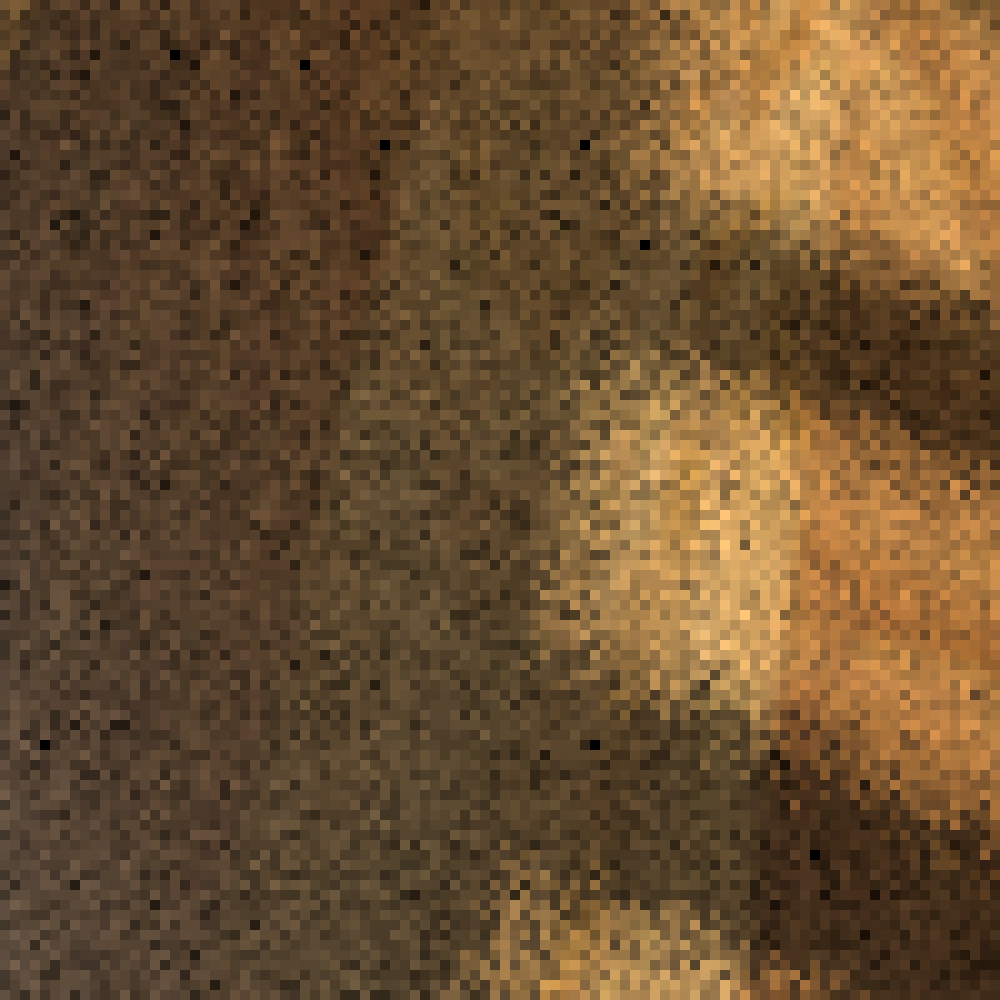 13x better
35
Kondapaneni, Vévoda, Grittmann, Skřivan, Slusallek, Křivánek -- Optimal multiple importance sampling
[Speaker Notes: (Entry) Now we combine the two respective techniques using MIS.

<click> By using the balance heuristic we obtain decent results, where we no longer see the excessive noise <click> from the Trained technique. But whenever the Trained technique performed good alone, <click> the result is now compromised by the uniform technique.
<click> When using the optimal weights, we can see much better results. They even out-perform the individual sampling techniques where they performed good already. That is due to the optimal weights acting as the control variates.]
Direct illumination applications
Applications I – combining standard techniques
Applications II – designing novel techniques
36
Kondapaneni, Vévoda, Grittmann, Skřivan, Slusallek, Křivánek -- Optimal multiple importance sampling
[Speaker Notes: (Entry) That gets us to why we felt motivated to design completely new techniques.]
Reminder: Optimal weights are control variates
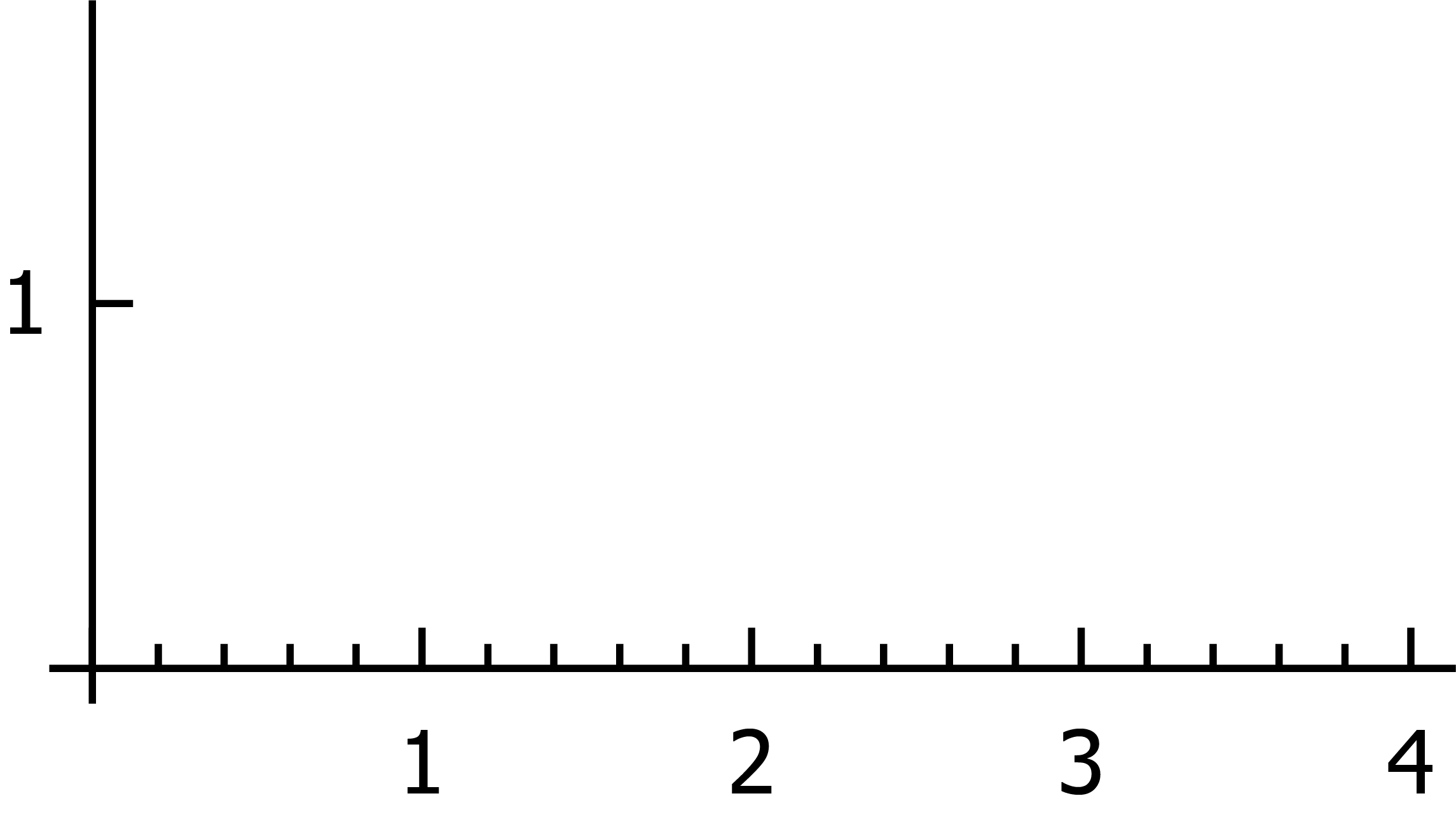 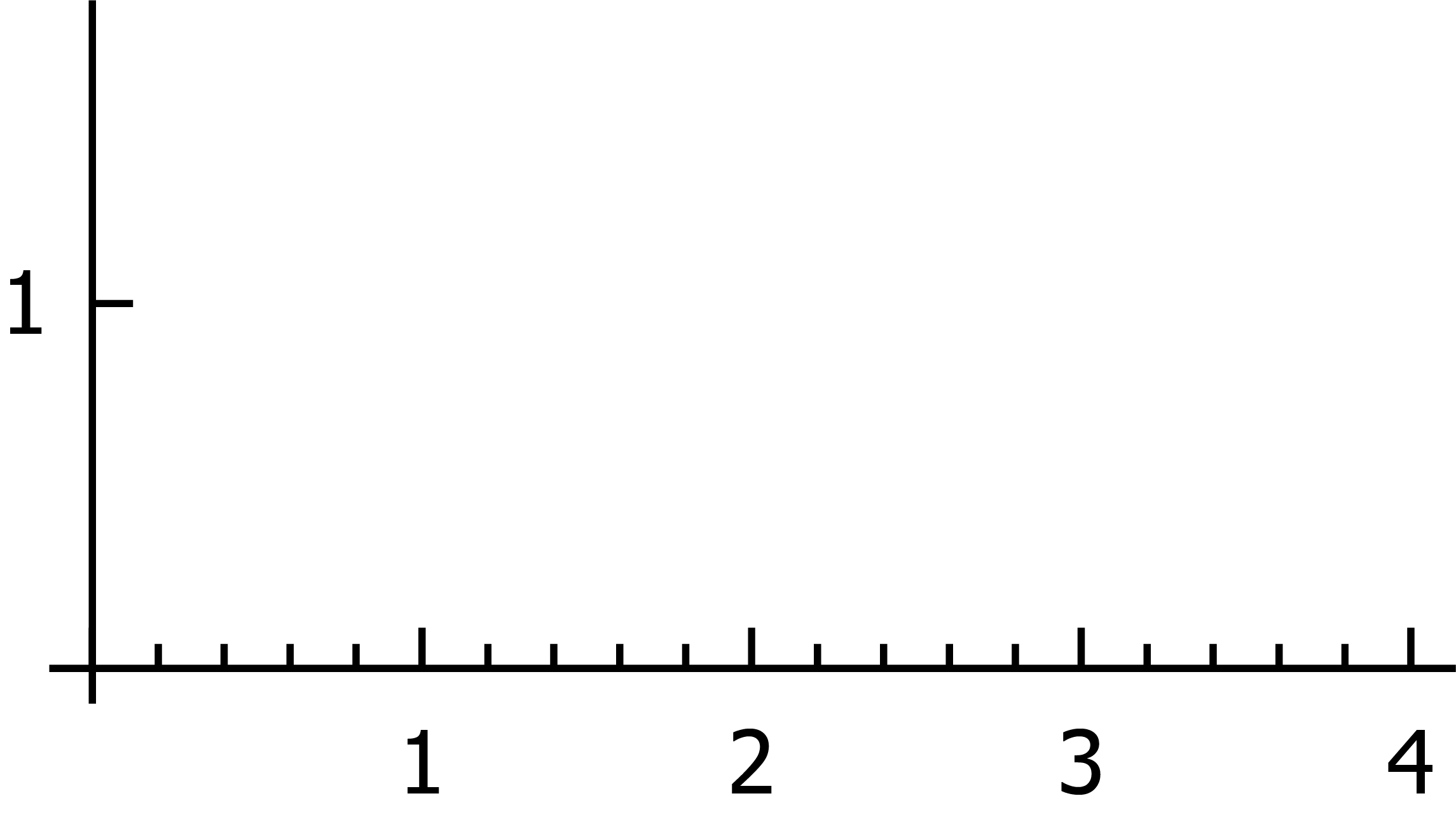 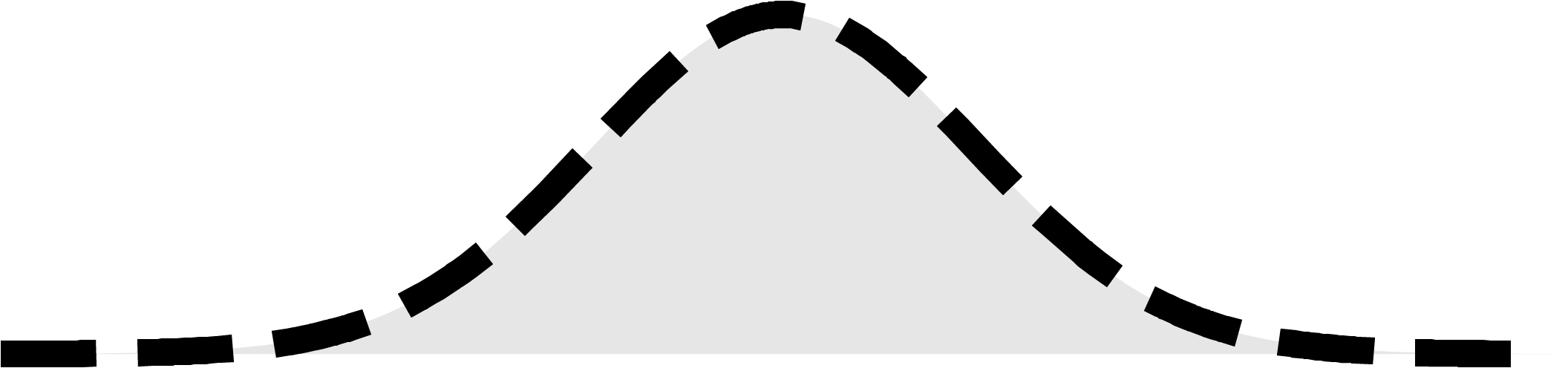 37
Kondapaneni, Vévoda, Grittmann, Skřivan, Slusallek, Křivánek -- Optimal multiple importance sampling
[Speaker Notes: (Entry) To recap, the optimal weights represent a control variate formulation, where function g, formed by the linear combination of the sampling techniques, acts as a control variate for the integrand. And the closer the control variate g is to the integrand, the lower the variance is.]
Insight: “Bad” techniques can reduce variance
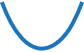 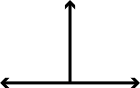 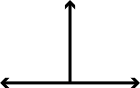 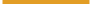 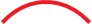 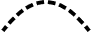 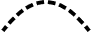 Techniques
Control variate
38
Kondapaneni, Vévoda, Grittmann, Skřivan, Slusallek, Křivánek -- Optimal multiple importance sampling
[Speaker Notes: Therefore, we design sampling techniques in a way that improves their linear combination.

Consider this illustration where the dashed line is the function f that we want to integrate.

<click> For that, we have a uniform sampling technique, shown in orange

To improve the expressive power of the linear combination, we add this blue technique <click>. For importance sampling, this technique is a horrible choice. 

<click> For a control variate, however, we achieve a close to perfect linear combination, the red line on the right.

Now we show how this can be applied in rendering.]
Example: Direct illumination
Light (parallel)
Spherical
technique
Uniform area
technique
39
Kondapaneni, Vévoda, Grittmann, Skřivan, Slusallek, Křivánek -- Optimal multiple importance sampling
[Speaker Notes: (Entry) Consider we have a lambertian area light, and we want to apply our optimal weights to compute direct illumination on a diffuse surface.

Also consider the following sampling techniques: the spherical technique <click> which samples uniformly the light’s projection on the hemisphere, and the uniform area technique <click>, which samples uniformly the light’s surface.]
Comparison: Spherical projection, uniform area
Spherical technique
Uniform area technique
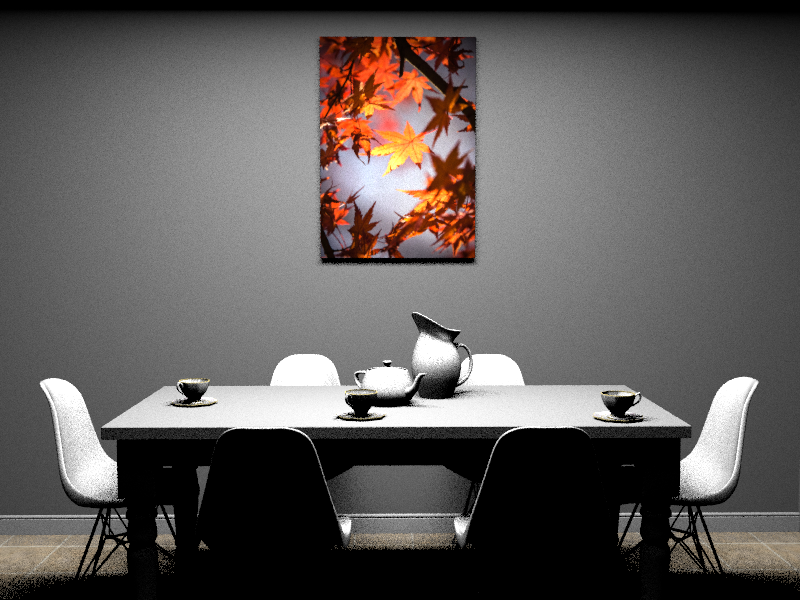 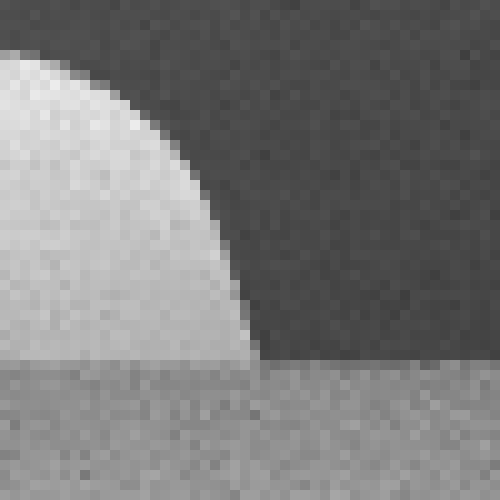 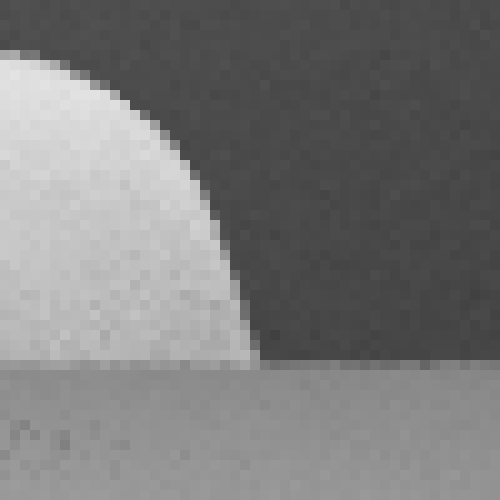 40
Kondapaneni, Vévoda, Grittmann, Skřivan, Slusallek, Křivánek -- Optimal multiple importance sampling
[Speaker Notes: Let us compare these two techniques in a simple scene. The dining room shown here is illuminated by a single rectangular light above and parallel to the table.

<click> The spherical technique produces a nice image overall

<click> while the uniform area sampling has a higher level of noise throughout]
Combination better than spherical alone!
Spherical technique alone (baseline, 20spp)
MIS: balance heuristic             (10 + 10spp)
MIS: our optimal weights              (10 + 10spp)
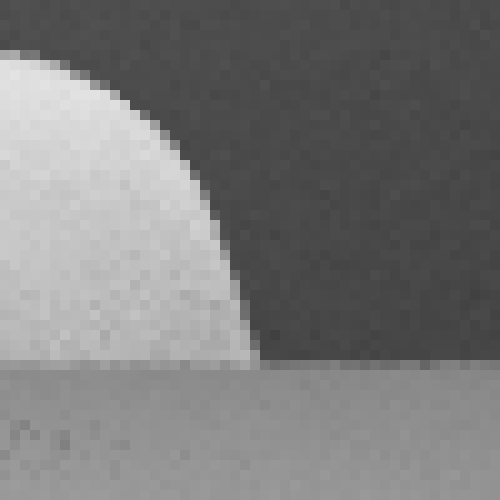 1.7x worse
1.9x better
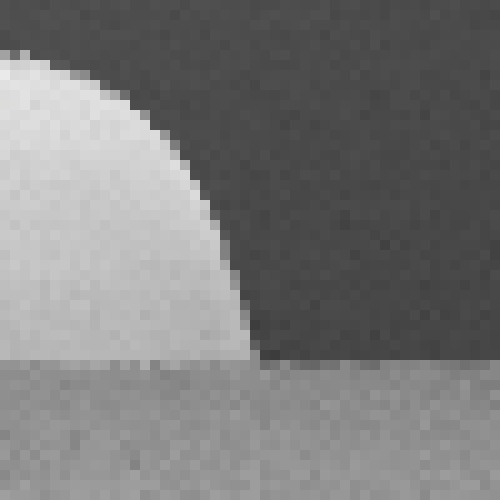 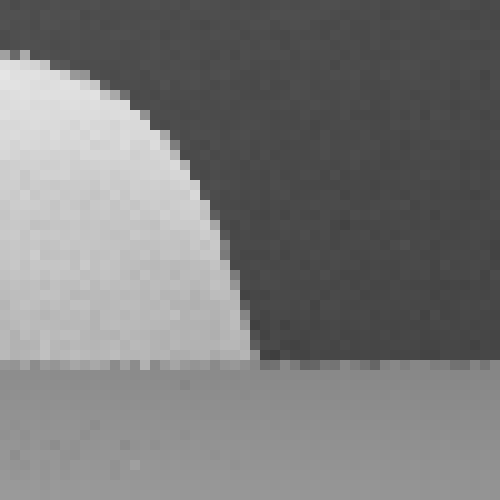 41
Kondapaneni, Vévoda, Grittmann, Skřivan, Slusallek, Křivánek -- Optimal multiple importance sampling
[Speaker Notes: And now, instead of taking 20 samples per pixel from the spherical technique alone, we replace half of them by samples from the worse uniform technique and combine them using the balance heuristic <click>. As expected the resulting image gets worse.

<click> With our optimal weights, however, the opposite is the case. The combination actually almost doubles the performance.]
Can we do even better?
Light (at angle)
Light (parallel)
Spherical
technique
Uniform area
technique
Parallel
technique
42
Kondapaneni, Vévoda, Grittmann, Skřivan, Slusallek, Křivánek -- Optimal multiple importance sampling
[Speaker Notes: Now the question is, can we find a combination that works even better?

If we look at this sketch, for a case where the light is not parallel to the surface<click>, the spherical and uniform area techniques will be similar. Their linear combination will have less expressive power.

<click> So we introduce a completely new technique: sampling the parallel projection of the light source area.]
Can we do even better?
43
Kondapaneni, Vévoda, Grittmann, Skřivan, Slusallek, Křivánek -- Optimal multiple importance sampling
[Speaker Notes: If we look at the individual rendering results, it is clear that the parallel projection is not a sensible technique on its own.

The level of noise is significantly higher than with either of the two other techniques.]
Alone, the parallel technique is even worse
Spherical technique
Uniform area technique
Parallel technique
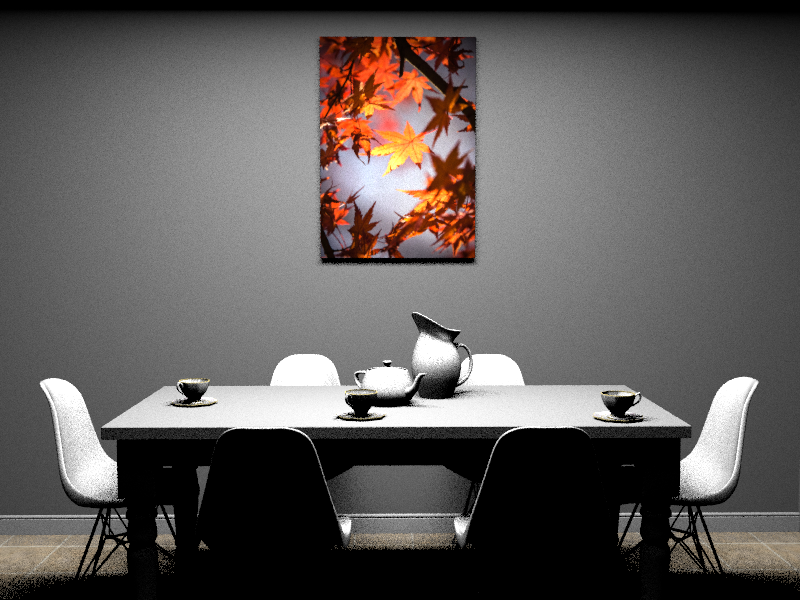 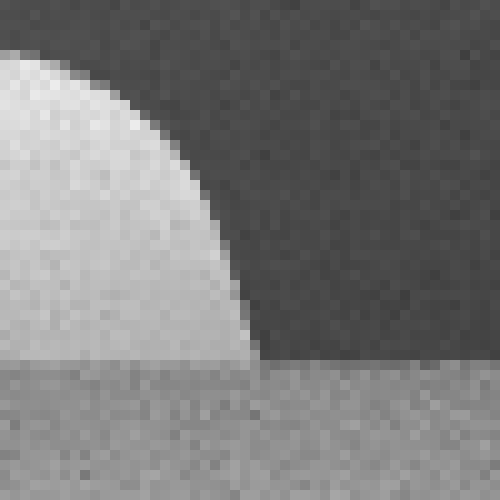 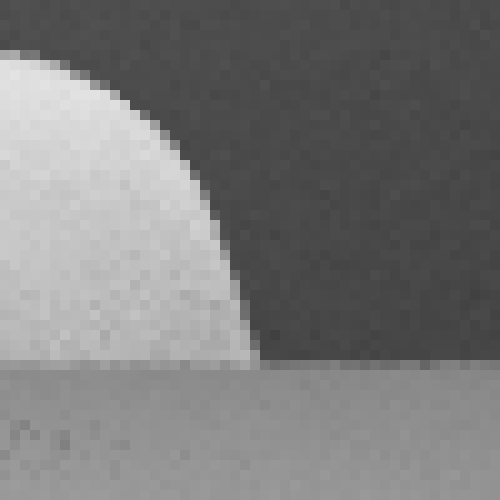 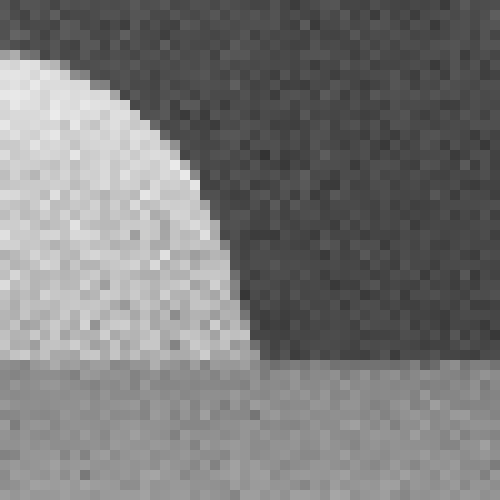 44
Kondapaneni, Vévoda, Grittmann, Skřivan, Slusallek, Křivánek -- Optimal multiple importance sampling
[Speaker Notes: If we look at the individual rendering results, it is clear that the parallel projection is not a sensible technique on its own.

The level of noise is significantly higher than with either of the two other techniques.]
With our optimal weights: even better
Spherical
+
Parallel
Spherical 
+
 Uniform area
Spherical 
alone 
(baseline, 20spp)
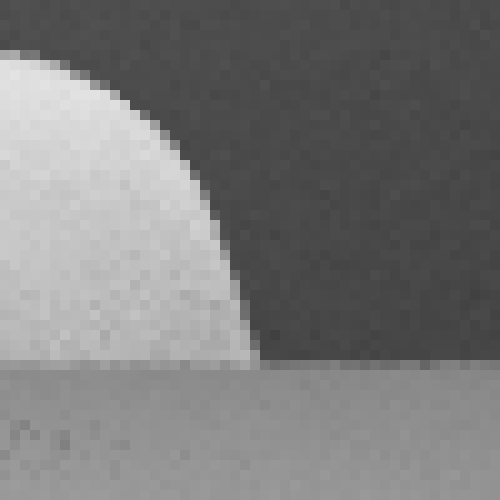 1.9x better
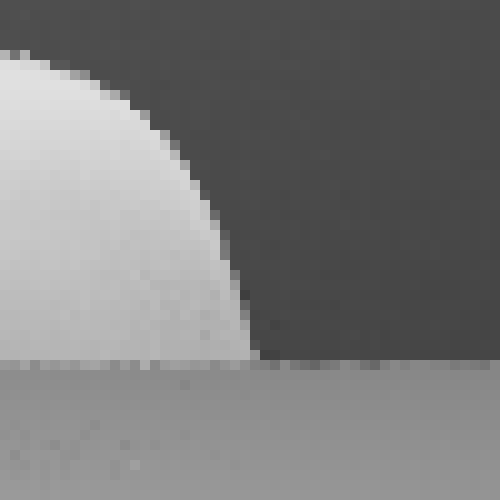 3.4x better
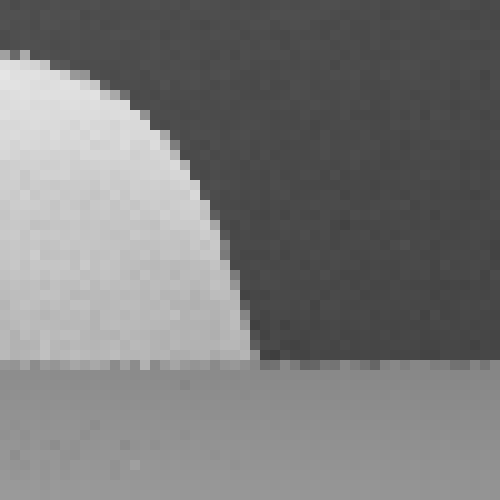 1.7x worse
45
Kondapaneni, Vévoda, Grittmann, Skřivan, Slusallek, Křivánek -- Optimal multiple importance sampling
[Speaker Notes: But if we look at the result when combining the parallel and the spherical technique via our optimal weights <click>, 

the image is not only better than the spherical technique alone but on the surfaces not parallel to the light <click> it is even better than the optimal weights combination with the uniform technique.]
Limitations
[Speaker Notes: Our approach also has its limitations.]
Limitations: Salt & pepper for few samples
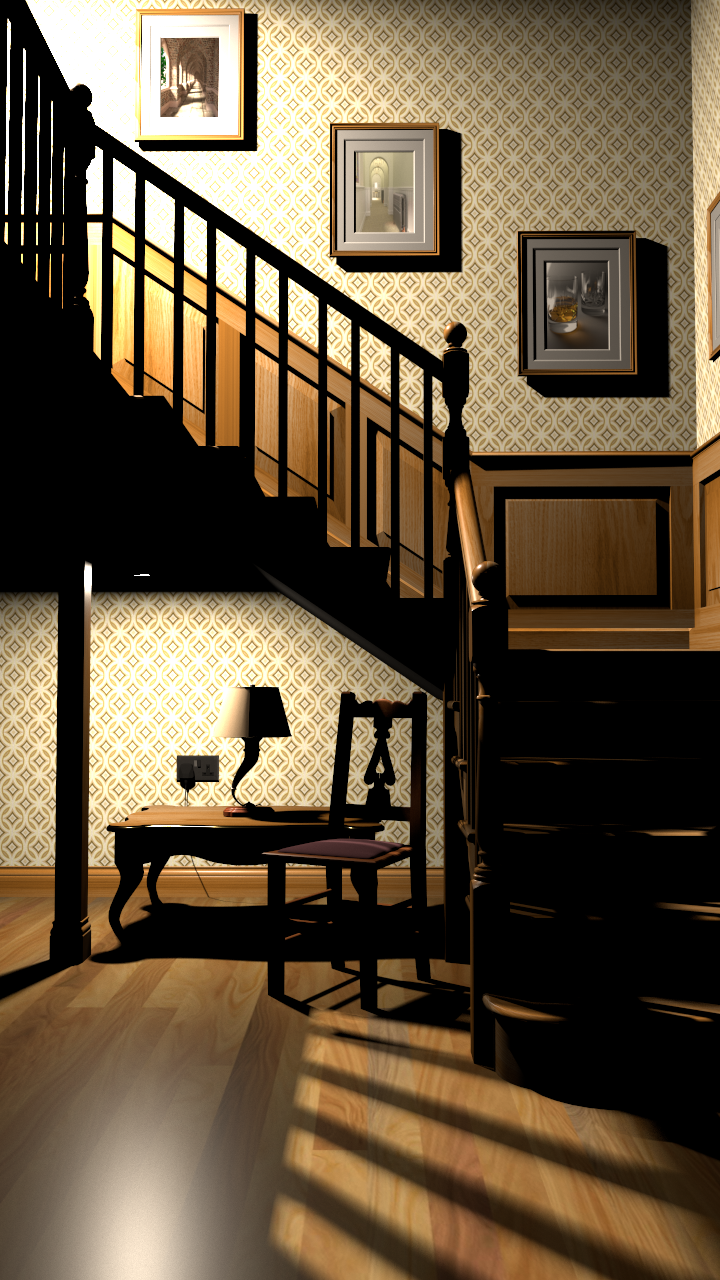 Optimal weights / Balance heuristic
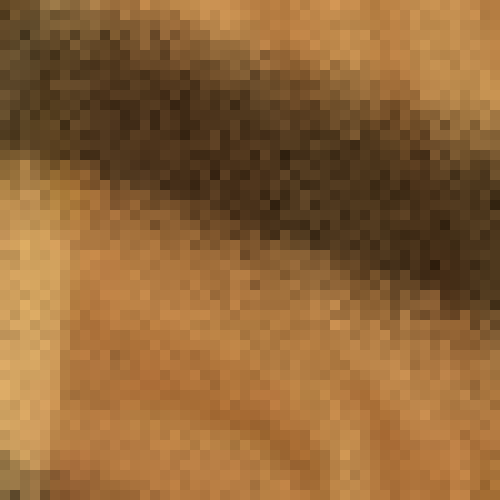 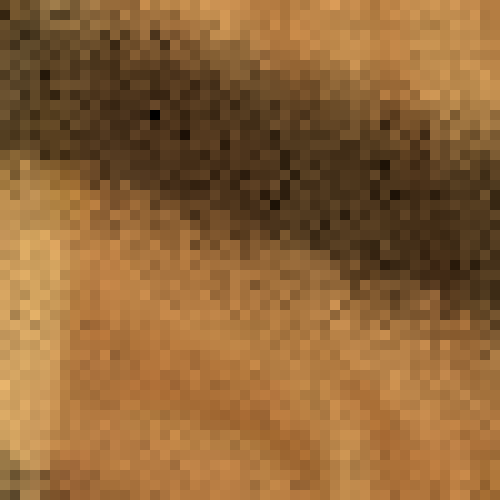 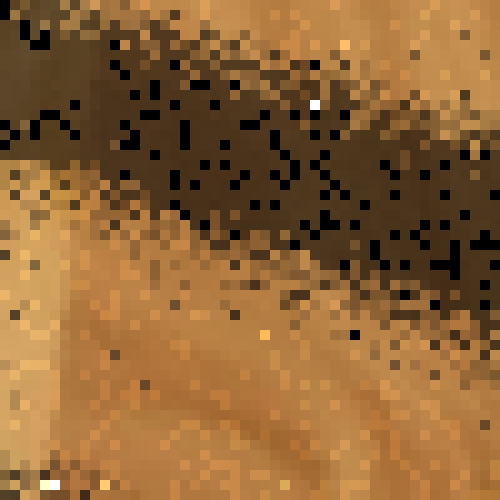 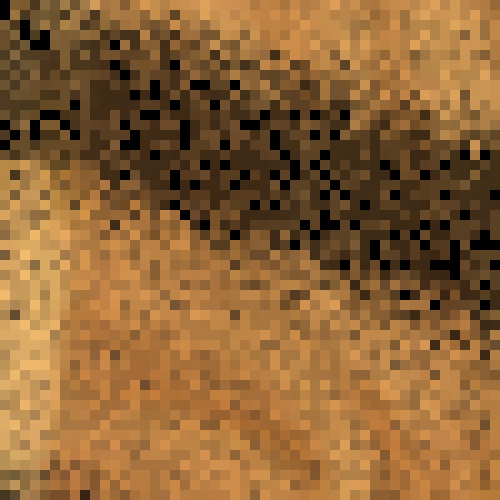 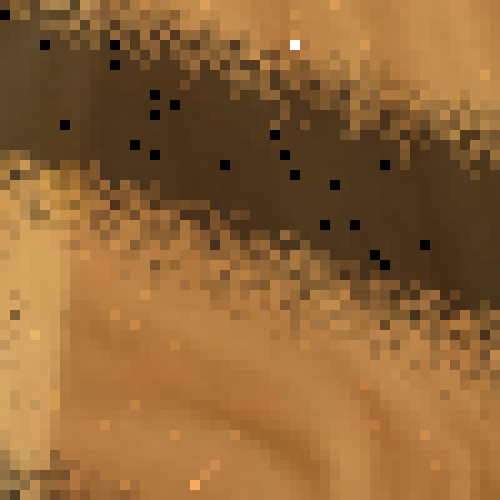 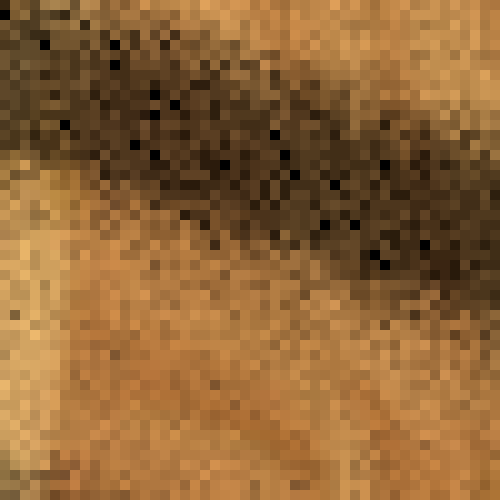 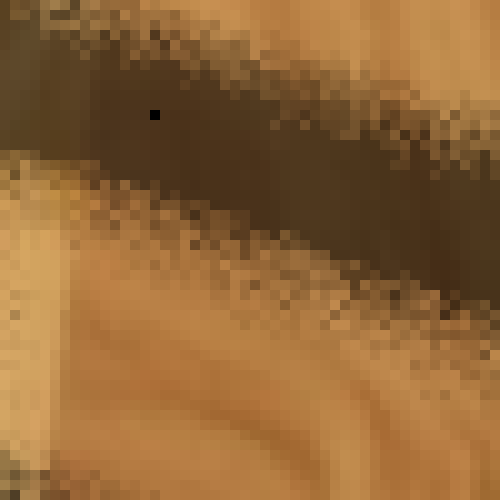 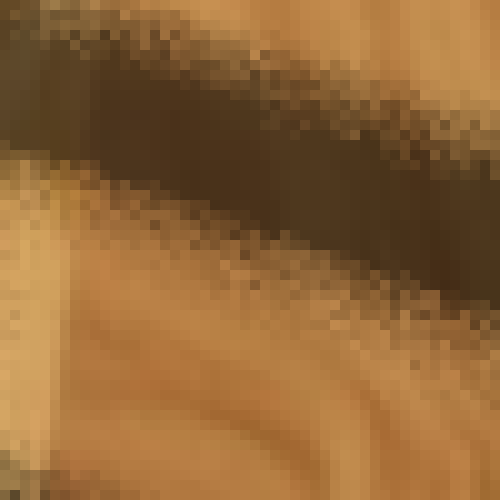 2 spp
4 spp
8 spp
16 spp
47
Kondapaneni, Vévoda, Grittmann, Skřivan, Slusallek, Křivánek -- Optimal multiple importance sampling
[Speaker Notes: When using either the progressive or direct version of our algorithm we can observe salt and pepper noise for very low sample counts. That is caused by instability of the linear system we need to solve for alphas. But this type of noise can be easily denoised if such low sample counts are really needed.]
Limitations: Overhead
48
Kondapaneni, Vévoda, Grittmann, Skřivan, Slusallek, Křivánek -- Optimal multiple importance sampling
[Speaker Notes: Another issue is big overhead when using the optimal weights, as the linear system complexity is quadratic with the number of sampling techniques used.
This is relevant for example in a bi-directional path tracer, where for each path length we have corresponding number of techniques which need to be combined.]
Summary & Future work
[Speaker Notes: Let us wrap up our presentation with list of our contributions and possible future work.]
Contributions
Balance heuristic bounds revisited

Optimal MIS weights

Connection to Control Variates

Practical algorithms
50
Kondapaneni, Vévoda, Grittmann, Skřivan, Slusallek, Křivánek -- Optimal multiple importance sampling
[Speaker Notes: <click> We revisited the bounds on variance of the balance heuristic,

<click> which lead us to investigation what is the optimum in space of all MIS weights

<click> and we found this optimum to be equivalent to a particular control variates formulation.

<click> Finally, we showed the practical application of the optimal weights.]
Future work
51
Kondapaneni, Vévoda, Grittmann, Skřivan, Slusallek, Křivánek -- Optimal multiple importance sampling
[Speaker Notes: (Entry) We admit that our applications are more a proof-of-concept, but we hope that our work will motivate further research.

<click> For example application of the optimal weights in path guiding and bidirectional methods.

<click> We see future work also in application to estimators with correlated samples,

<click> and completing our approach by optimal sample allocation.

<click> Also simpler alternative heuristics might exist, which would have lower overhead than the optimal weights but still outperform the ordinary heuristics.]
Acknowledgments
Funding:
Charles University Grant Agency (GAUK 996218), 
Charles University (SVV-2017-260452)
Czech Science Foundation (16-18964S and 19-07626S).
This project has received funding from the European Union’s Horizon 2020 research and innovation programme under the Marie Skłodowska-Curie grant agreement No 642841.
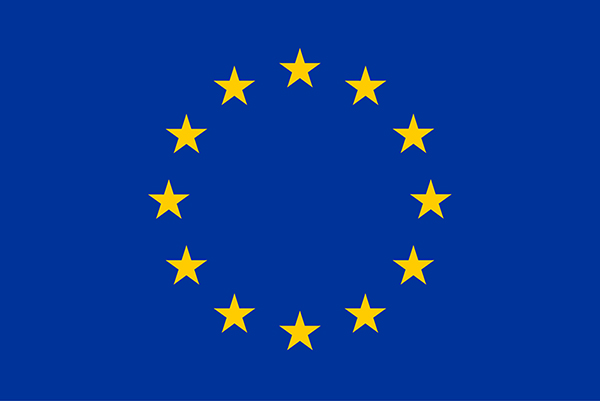 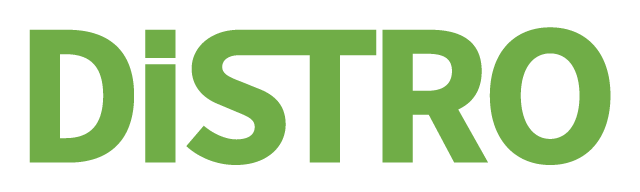 52
Kondapaneni, Vévoda, Grittmann, Skřivan, Slusallek, Křivánek -- Optimal multiple importance sampling
[Speaker Notes: (Entry) Finally, we would like to thank the funding agencies for supporting our work.]
Optimal Multiple Importance Sampling
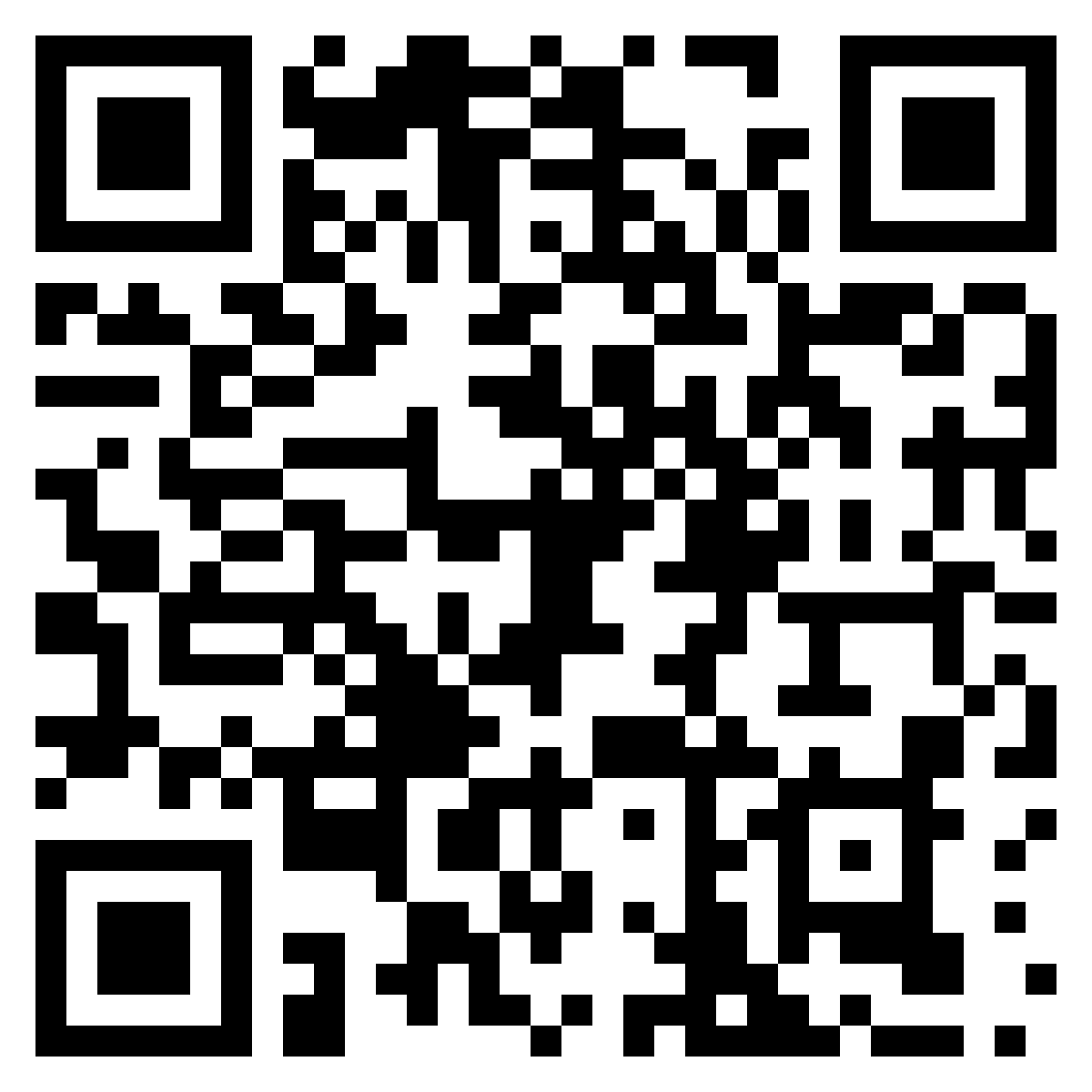 [Speaker Notes: And that is all, thank you for your attention.]
Example
1 sample per technique
Variance
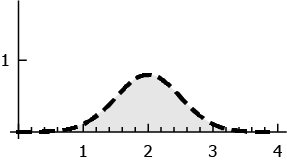 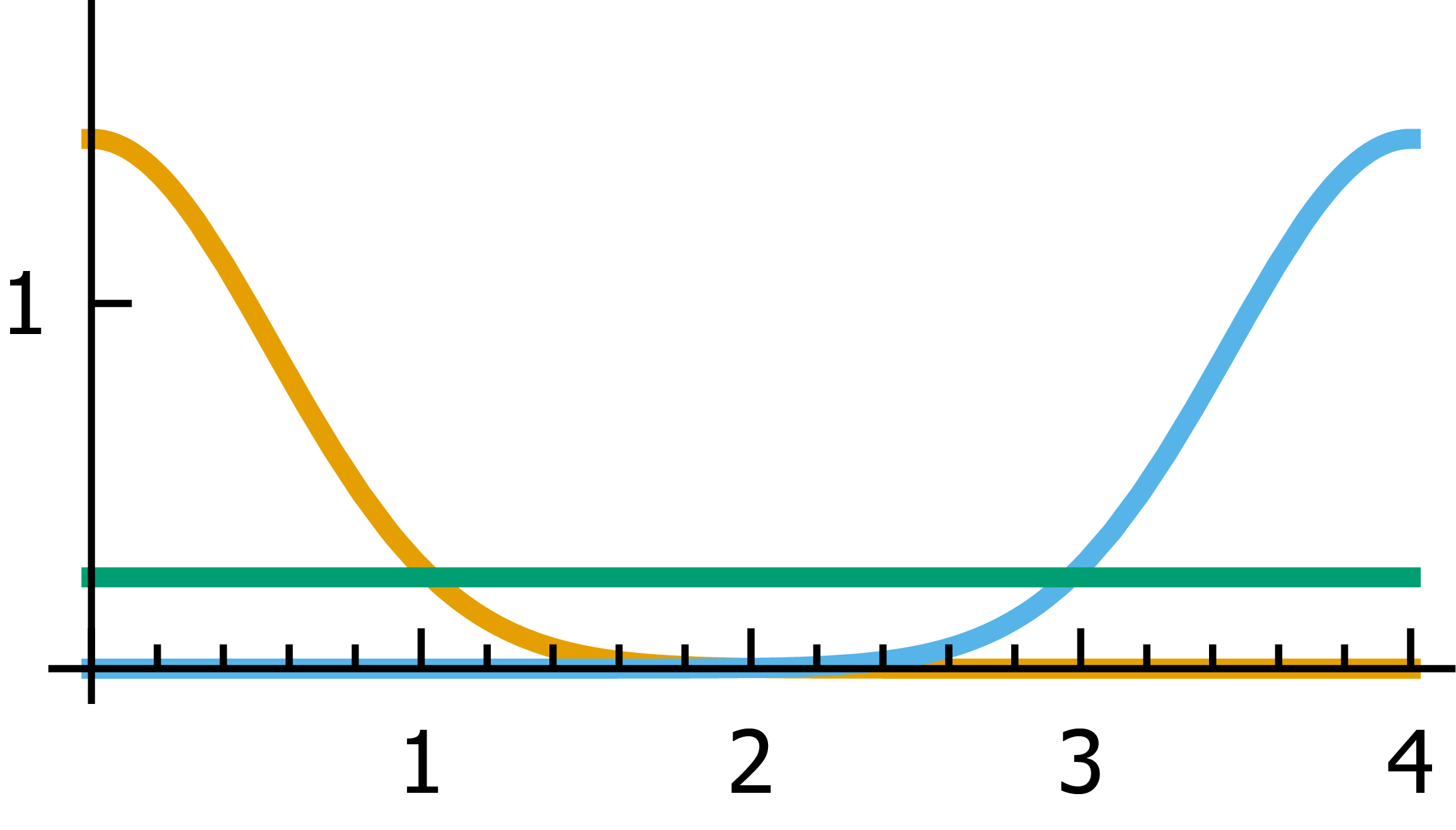 BH
1.33
0.5
0.83
Balance heuristic
Optimal
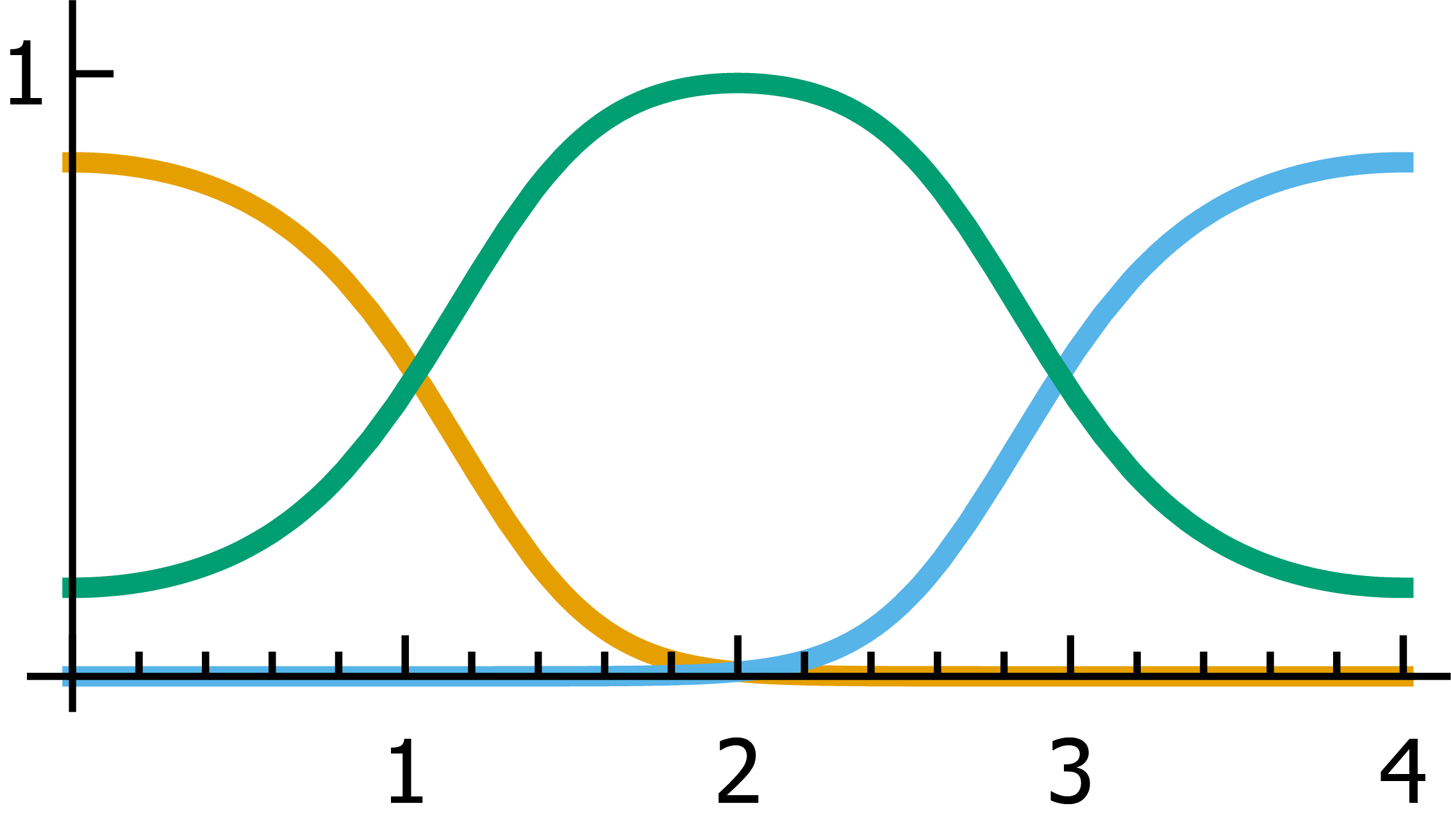 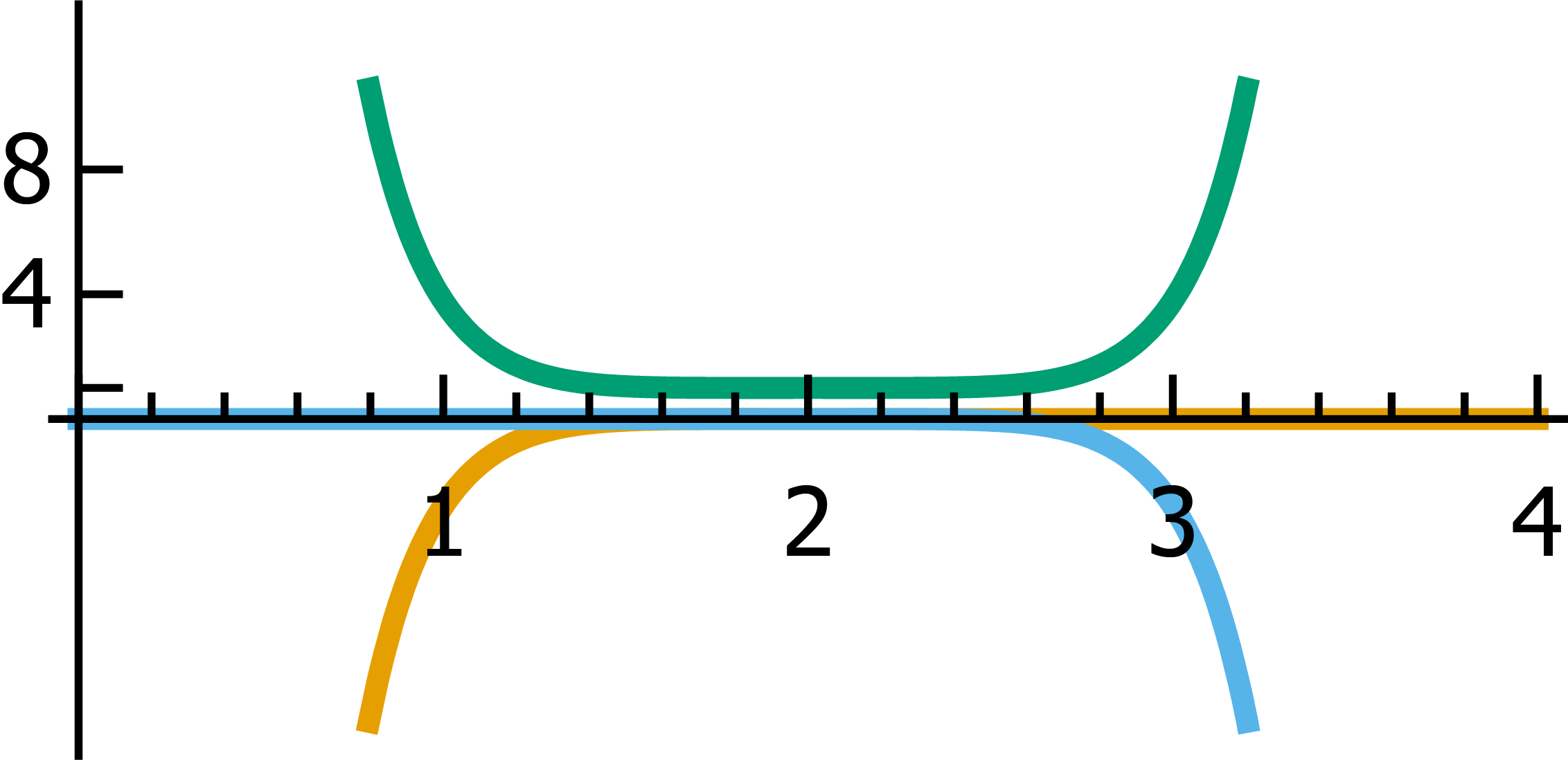 Optimal
0.33
54
Kondapaneni, Vévoda, Grittmann, Skřivan, Slusallek, Křivánek -- Optimal multiple importance sampling
[Speaker Notes: (Entry) Let me illustrate the issue with bounds on a synthetic example

Suppose we have our integrand and sampling densities as depicted, and suppose we draw one sample per each technique.

Then the weights for the balance heuristic used for the above problem will yield variance 1.33, and the bounds for balance heuristic computed according to Veach and Guibass suggest that the best combination strategy shouldn’t achieve lower variance than 0.83

But the optimal weights for this case as shown in the picture attain also negative values in some parts of the domain, and they achieve variance little over 0.3, which is much lower than suggested by the usual bounds.]
Comparison: Progressive and direct
Progressive 
estimator
Direct estimator
Bias
Variance
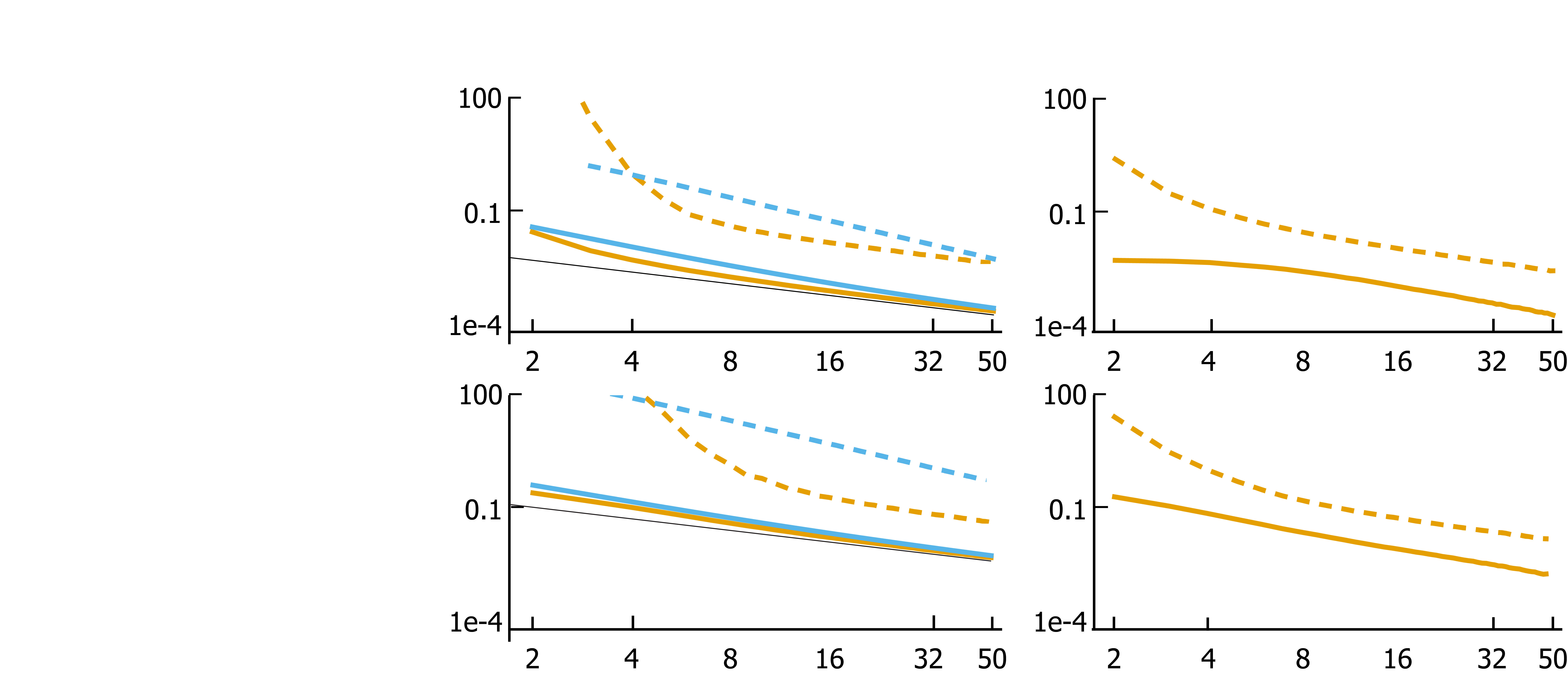 # samples
# samples
55
Kondapaneni, Vévoda, Grittmann, Skřivan, Slusallek, Křivánek -- Optimal multiple importance sampling
[Speaker Notes: (Entry) Now, using some of our results from synthetic tests, we compare the progressive and direct estimators in terms of MSE and Bias versus number of samples used in their computation.

We can see that the direct estimator achieves better MSE for low sample counts. This is because the first iterations of the progressive algorithm are weighted with too coarse estimates of alpha. The noise from these iterations is only gradually averaged out.

On the other hand, the direct estimator is biased, but consistent, and on the right we plot its bias for increasing sample counts. The bias is introduced by the inversion of the estimated linear system used for computing the alphas. Contrary to that the progressive estimator is unbiased, as it forms an unbiased estimator for any alphas used in its formula. By choosing between Direct and Progressive algorithm we tradeoff a little bias for lower noise.]
Variance analysis
56
Kondapaneni, Vévoda, Grittmann, Skřivan, Slusallek, Křivánek -- Optimal multiple importance sampling
[Speaker Notes: (Entry) Based on the control variate formulation, we performed a variance analysis of the optimal estimator ..

and we reached to the following decomposition of variance into variance of balance heuristic and variance of control variate. 

The second term is zero when the elements of the vector α are proportional to the number of samples from the individual sampling techniques. In that case, the balance heuristic is optimal.]
Zero samples can’t be killed
Example: Next-event estimation
Light source
57
Kondapaneni, Vévoda, Grittmann, Skřivan, Slusallek, Křivánek -- Optimal multiple importance sampling
[Speaker Notes: (Entry) Also the usual optimization approach of ignoring samples for which an integrand is zero can not be used, because we still need to compute Control Variates part for each of the samples. 

This typically happens when we do next-event estimation, where the contribution is zero for a lot of BSDF samples!]
Summary
Veach and Guibas [1995]:
Weights in (0, 1)
Optimum
Balance heuristic
Variance
Room for improvement
58
Kondapaneni, Vévoda, Grittmann, Skřivan, Slusallek, Křivánek -- Optimal multiple importance sampling
[Speaker Notes: To sum up: variance bounds proven by Veach and Guibas make people believe that the balance heuristic is almost optimal and there is not much room for improvement.

But the proof of the bounds assumes only weights between 0 and 1

Removing this restriction invalidates Veach's bounds and opens up to MIS weighting with much lower variance that what's been believed so far to be possible.]
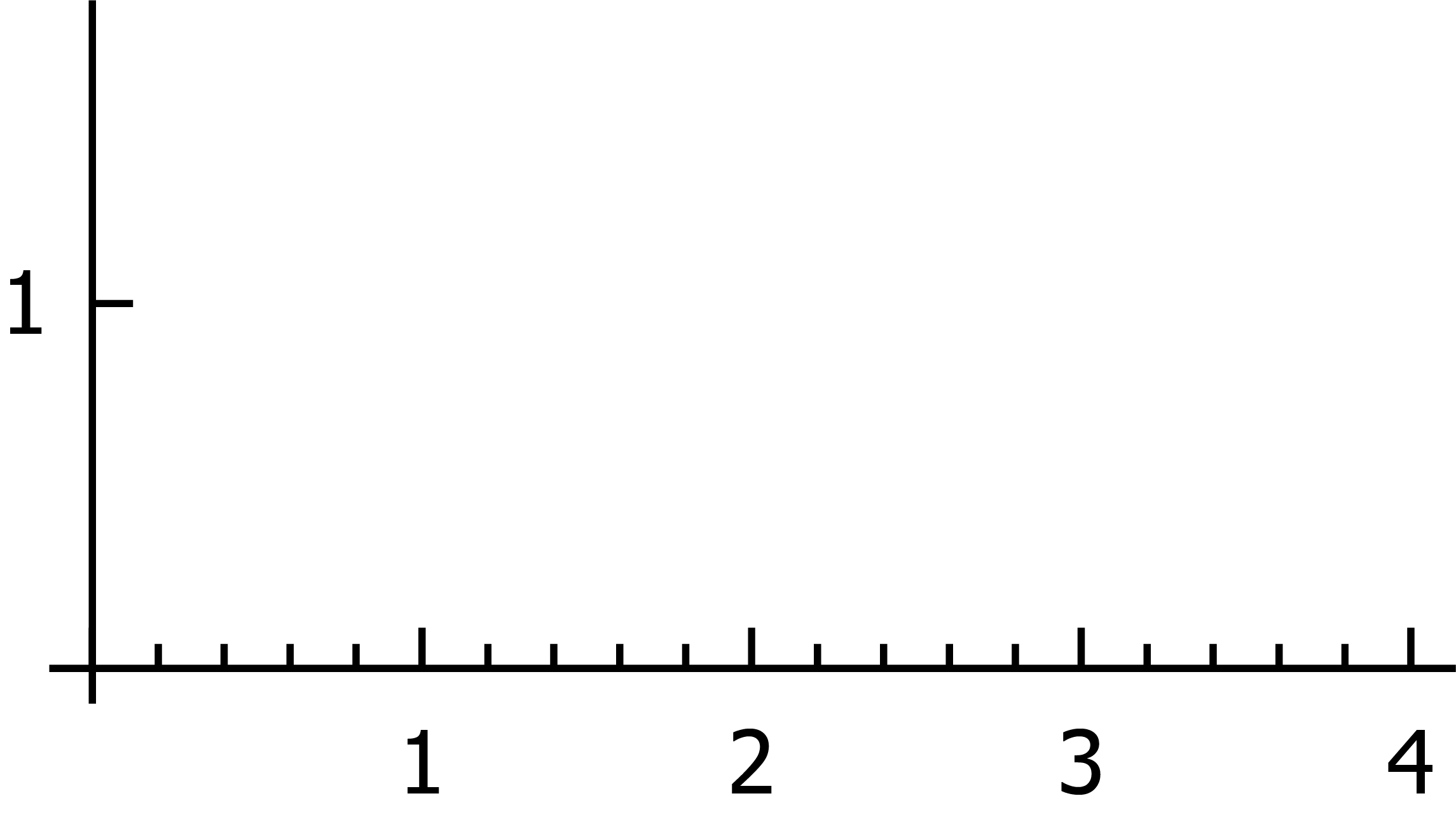 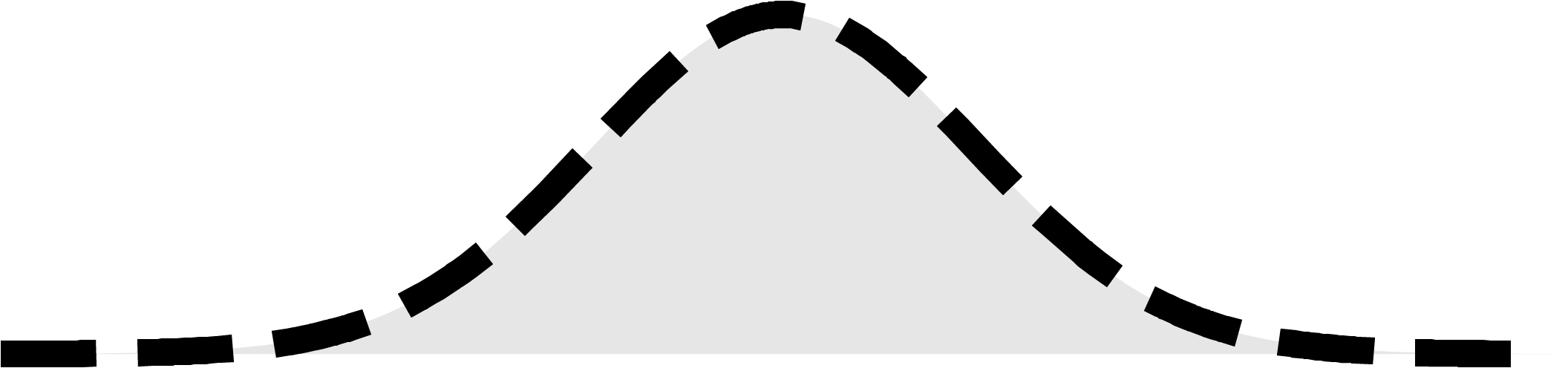 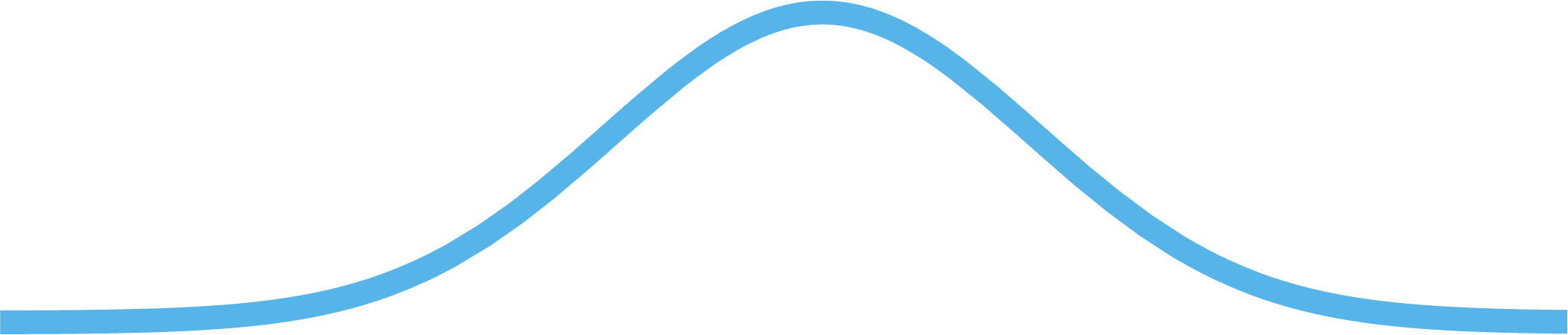 Multiple importance sampling
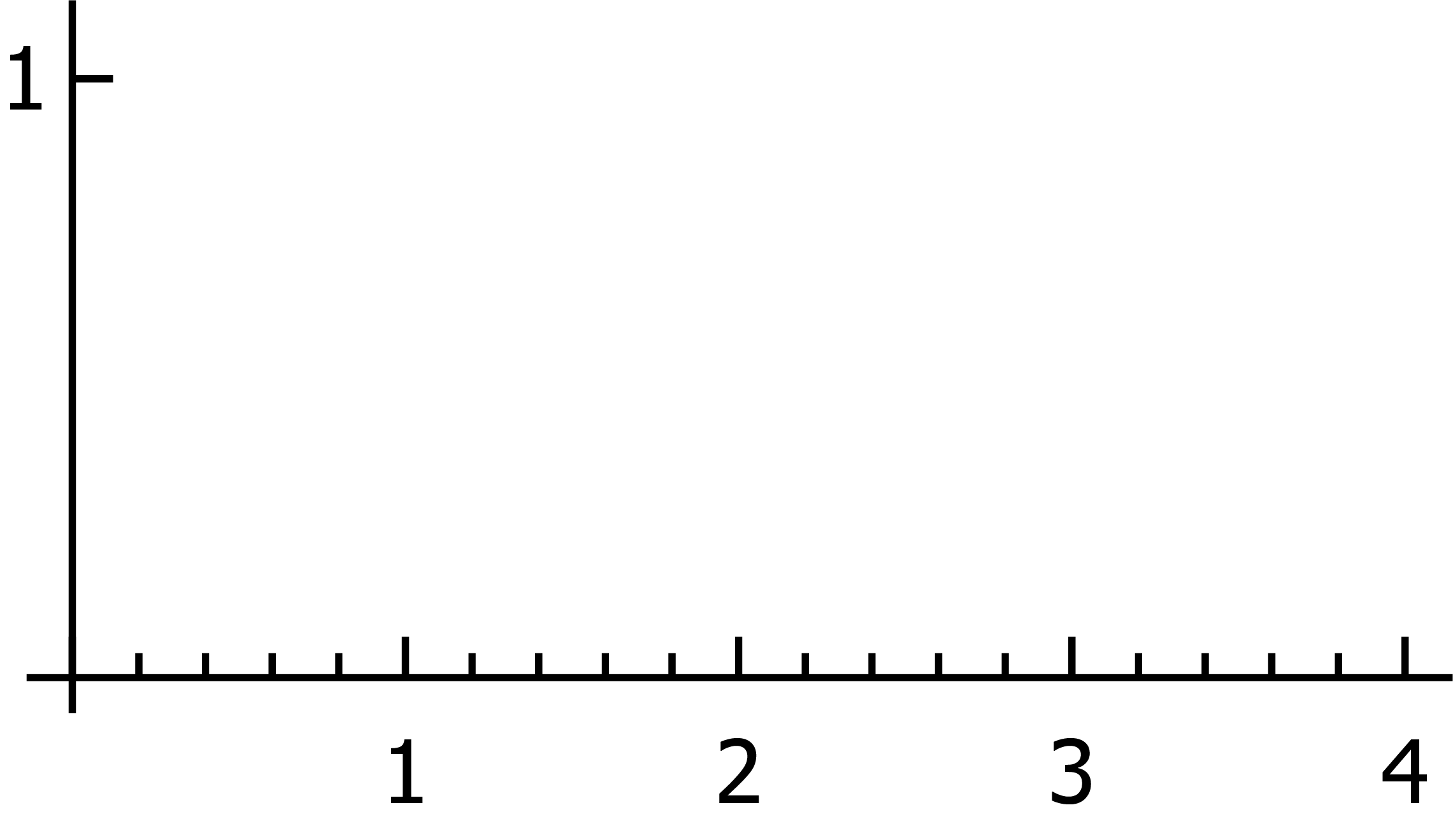 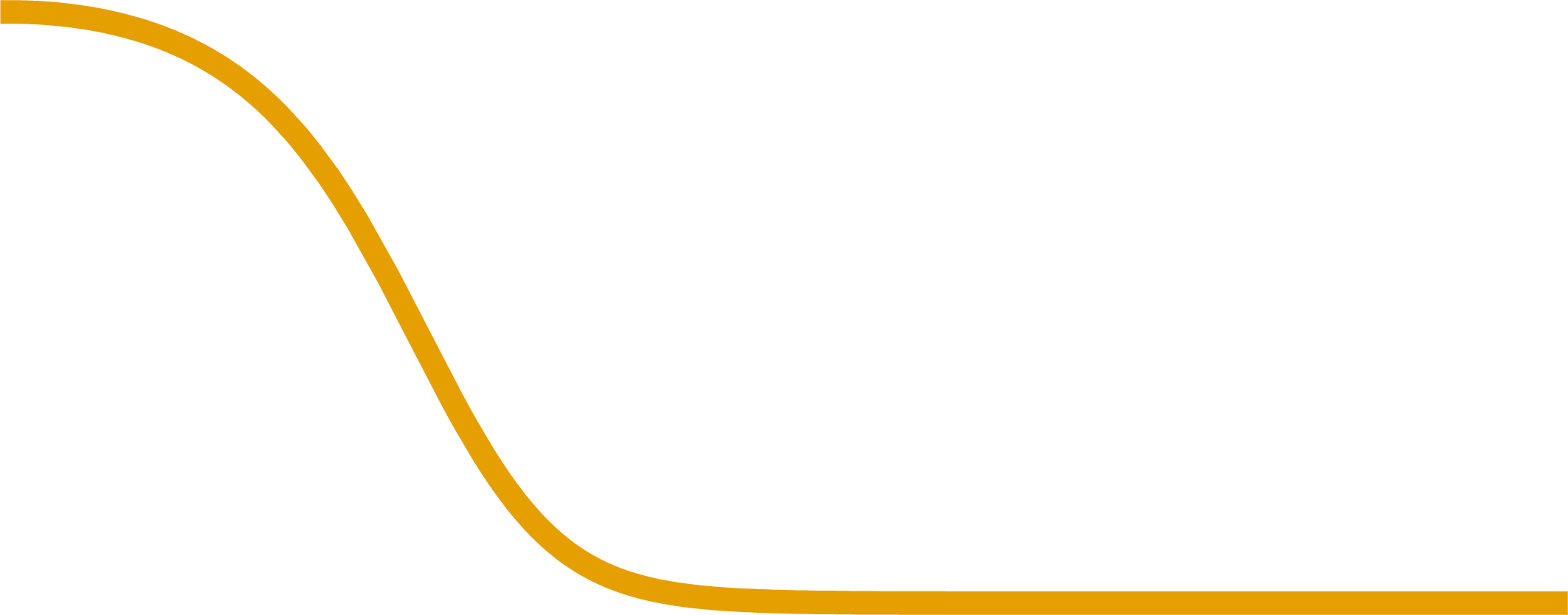 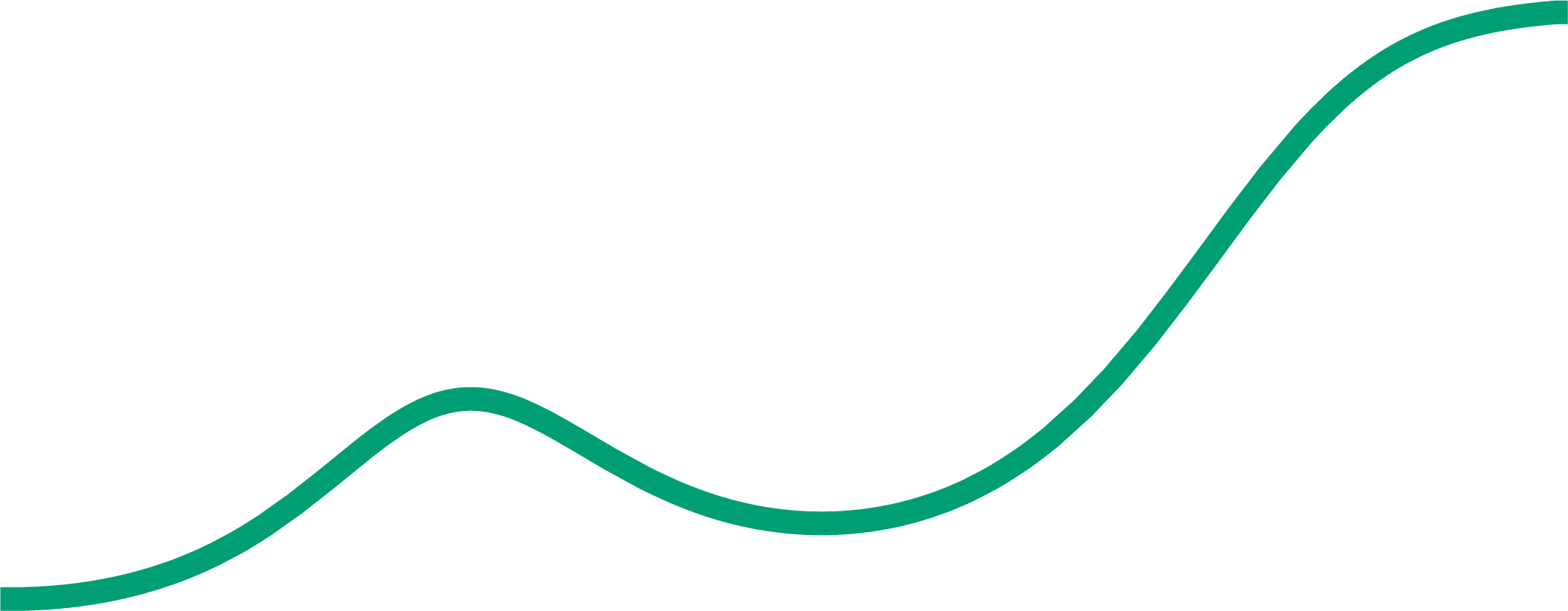 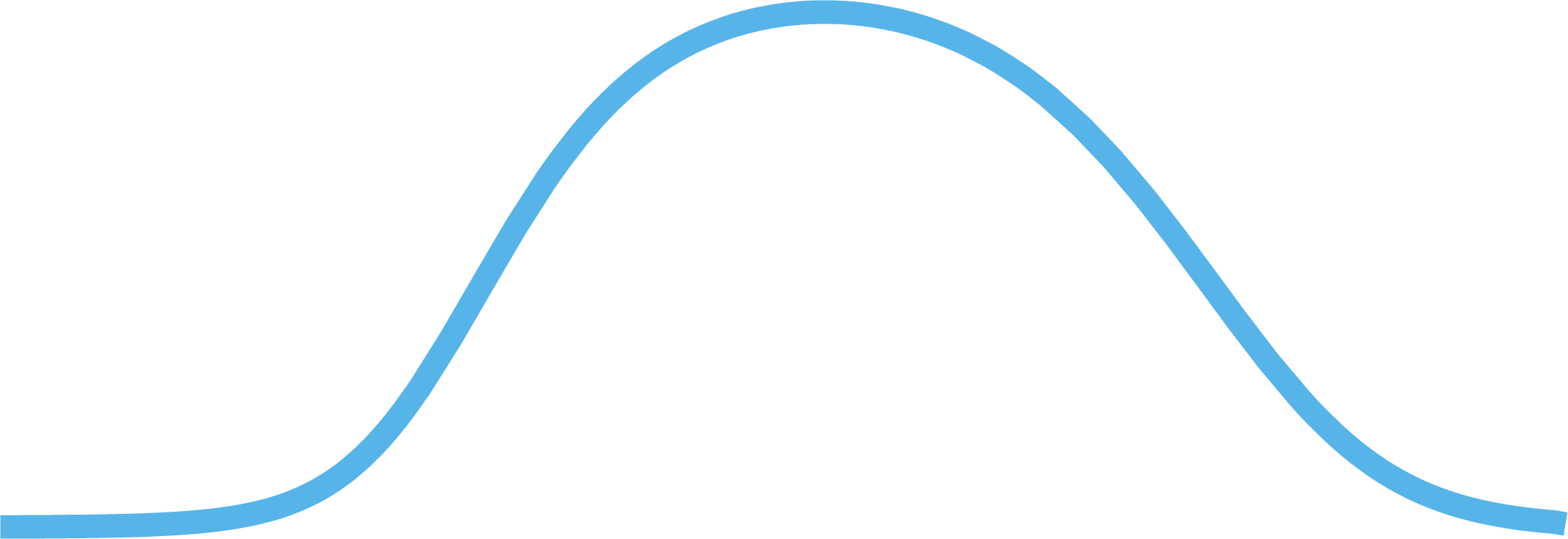 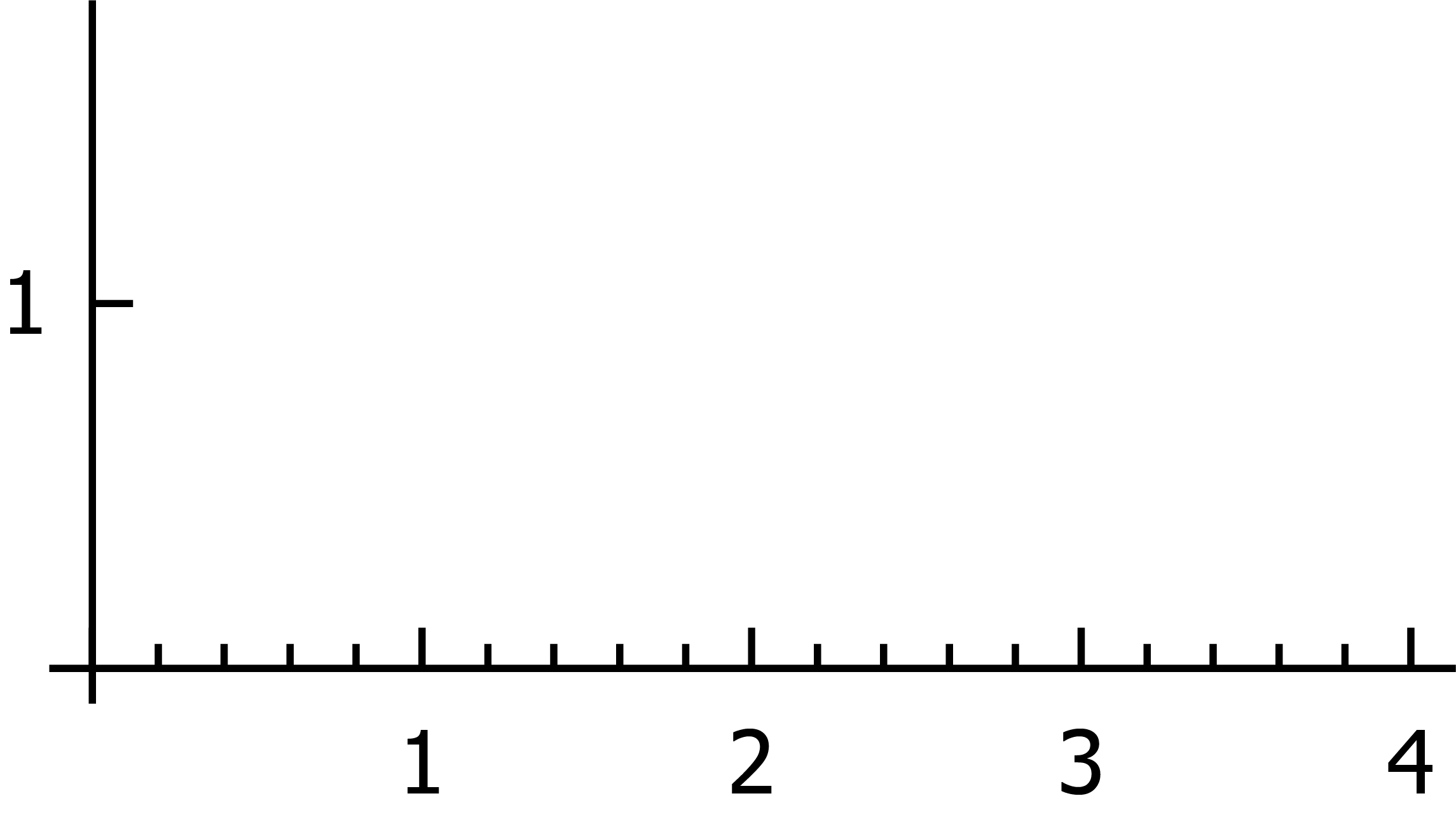 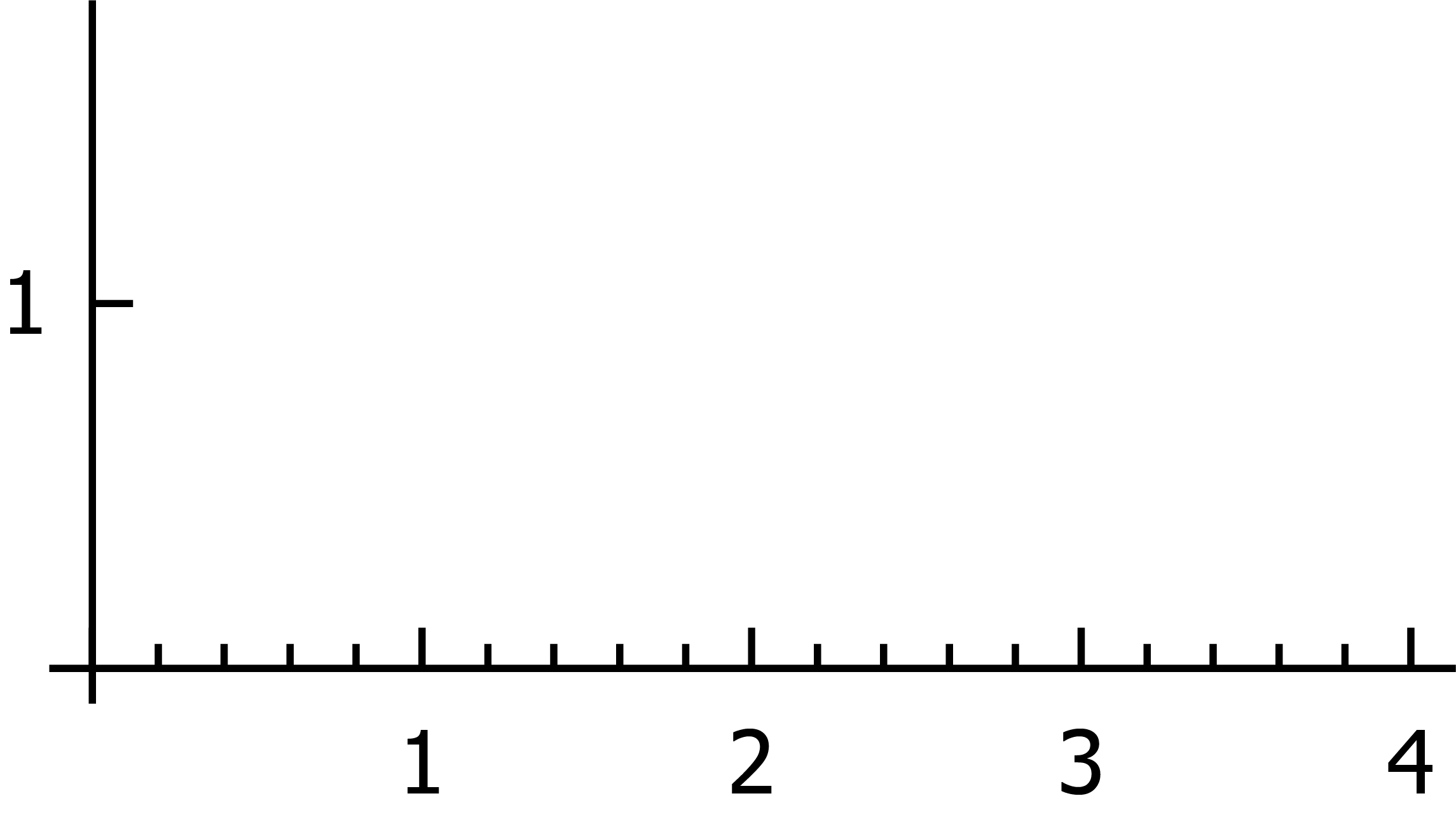 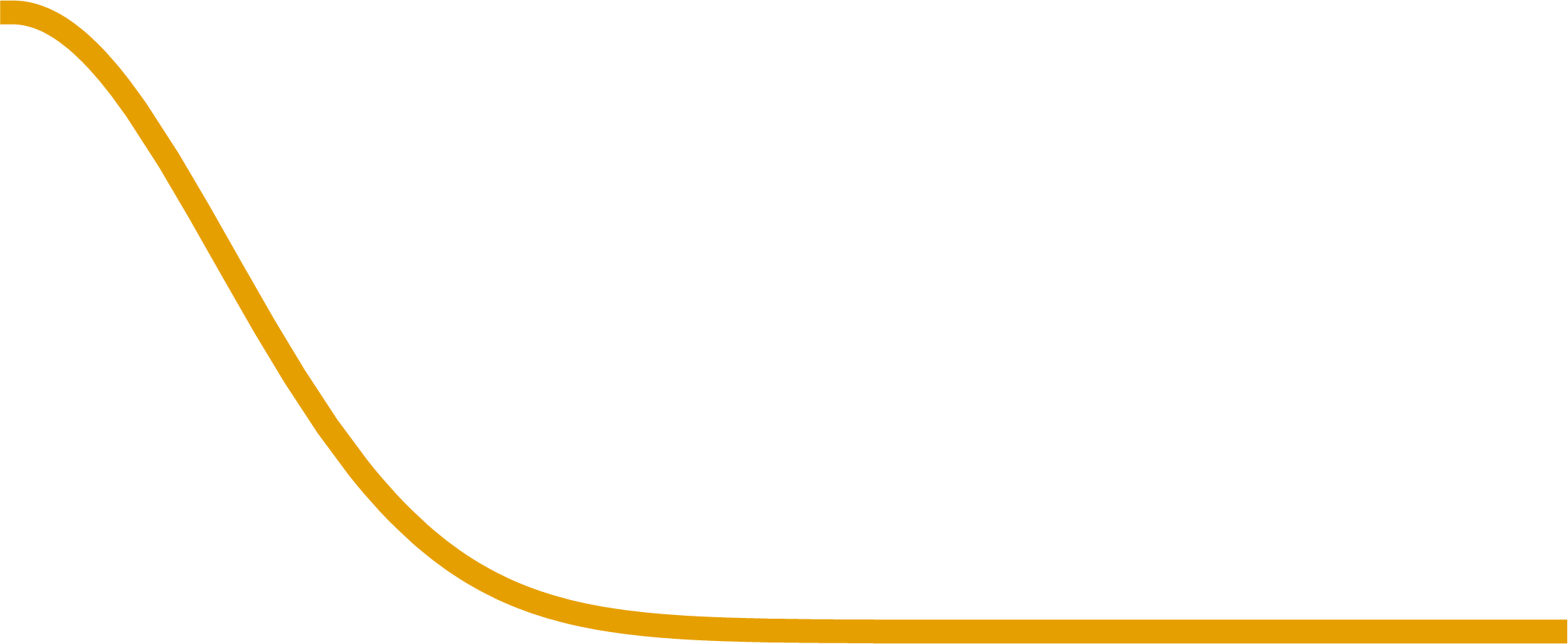 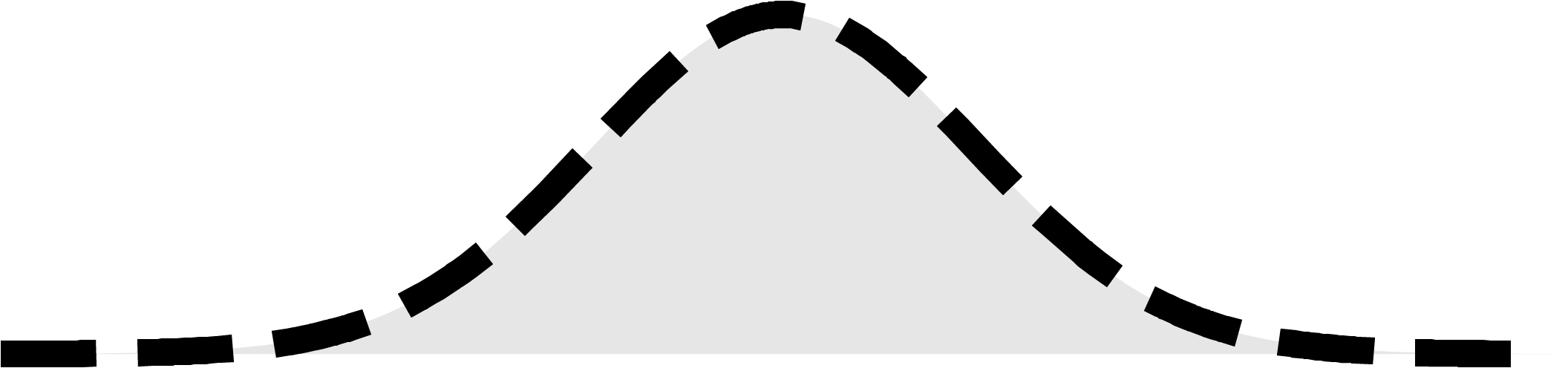 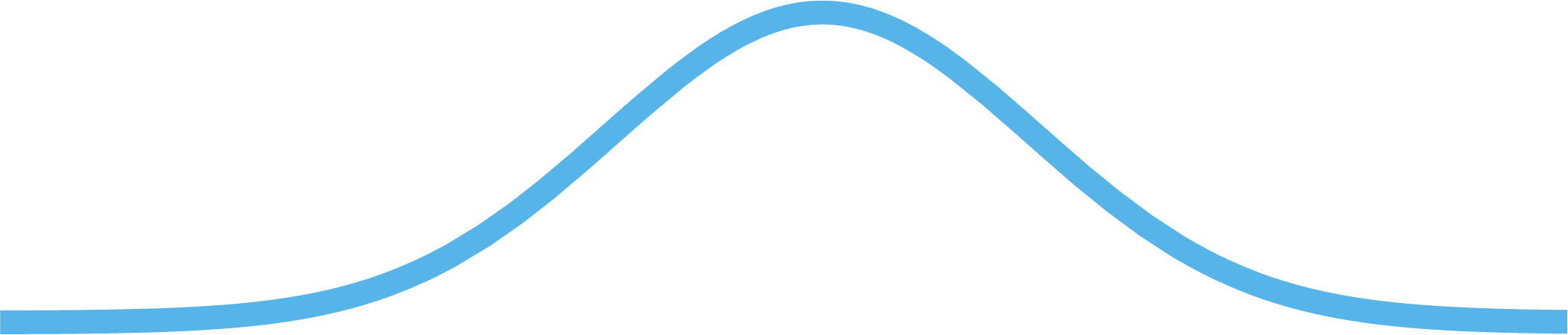 Combination strategy
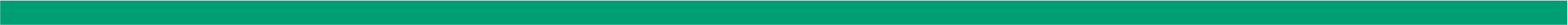 Veach and Guibas [1995]
59
Kondapaneni, Vévoda, Grittmann, Skřivan, Slusallek, Křivánek -- Optimal multiple importance sampling
[Speaker Notes: (Entry) Then Multiple importance sampling can help us. 

We have several sampling techniques, each possibly suited for sampling different parts of f, 

and they form several estimators.

Now we introduce a combination strategy which is a set of weighting functions, one weighting function for each sampling technique.

Finally, we form an MIS estimator by re-weighting the contributions of individual estimators by means of weighting functions. That will yield a more robust estimator, an MIS estimator.]